DEPARTAMENTO DE CIENCIAS ECONÓMICAS, ADMINISTRATIVAS Y DE COMERCIO


PROYECTO DE TITULACIÓN PREVIO A LA OBTENCIÓN DEL TÍTULO DE INGENIERÍA COMERCIAL


“INVESTIGAR LOS PROBLEMAS DEL SECTOR TEXTIL NACIONAL, MEDIANTE UN ANÁLISIS DE LAS VARIABLES QUE AFECTAN AL CRECIMIENTO DE LA PRODUCTIVIDAD” 


AUTOR: JESSICA MARINA GÓMEZ CAIZA


SANGOLQUÍ, AGOSTO 2015
CONTENIDO
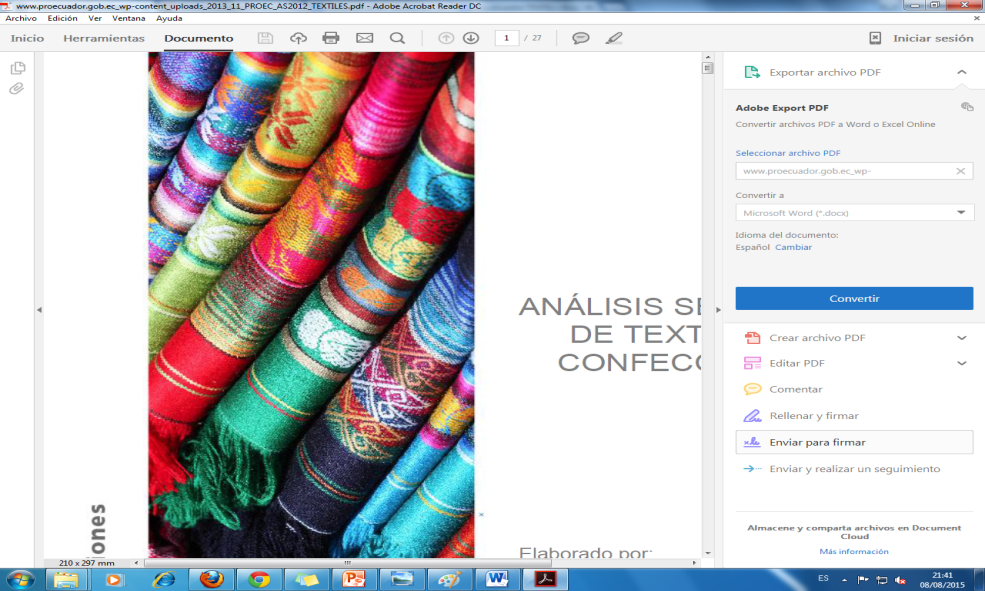 Capítulo I: Introducción
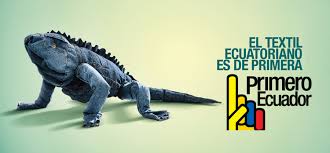 Capítulo V: Conclusiones
 y Recomendaciones
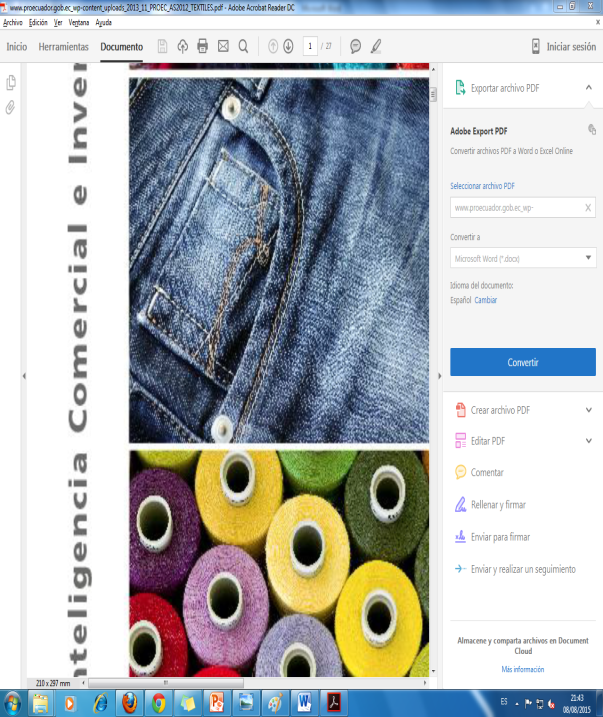 Capítulo II: Marco Teórico
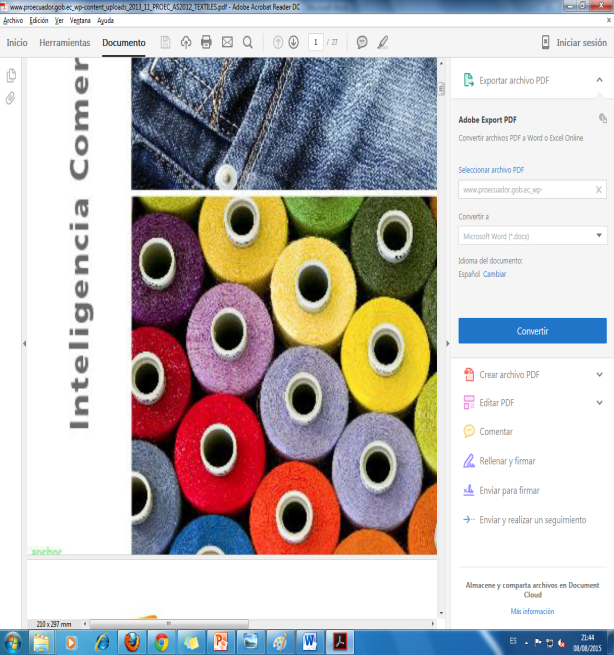 Capítulo III: Marco Metodológico
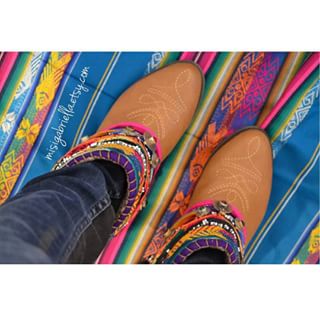 Capítulo IV: Marco Empírico
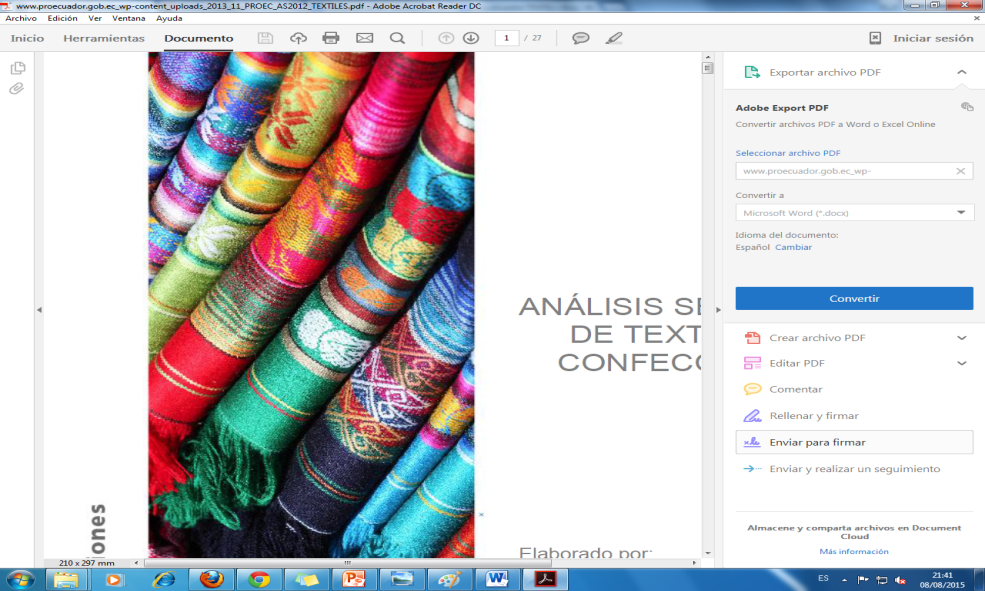 Capítulo I: Introducción
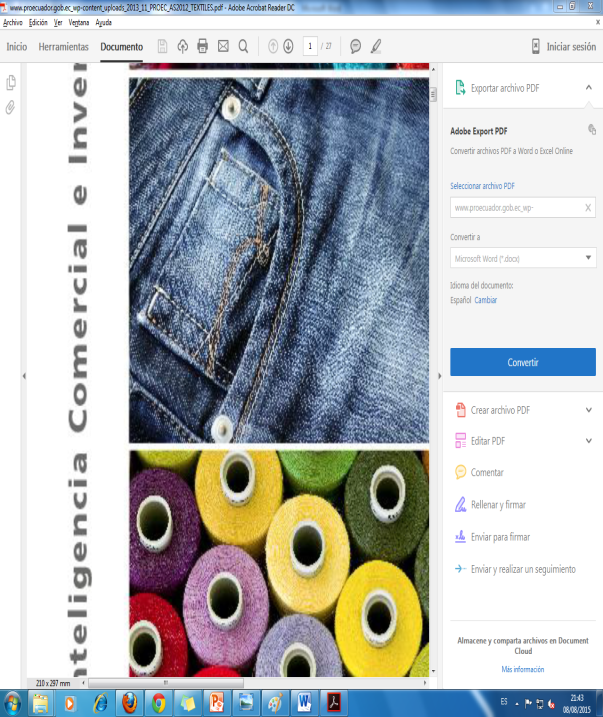 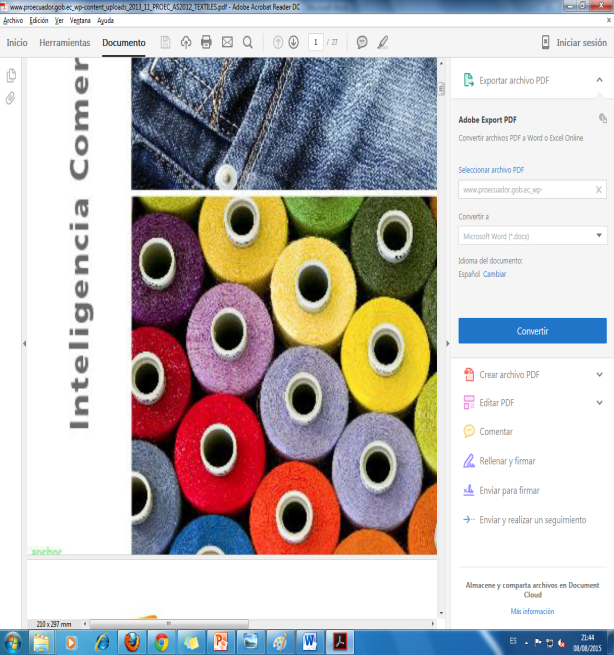 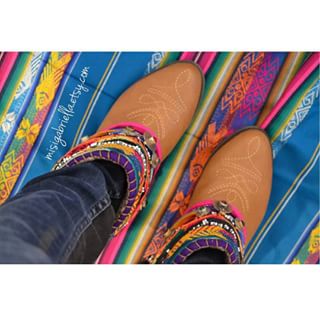 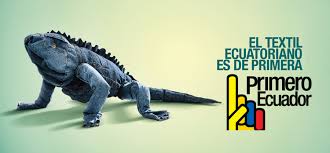 Planteamiento del problema
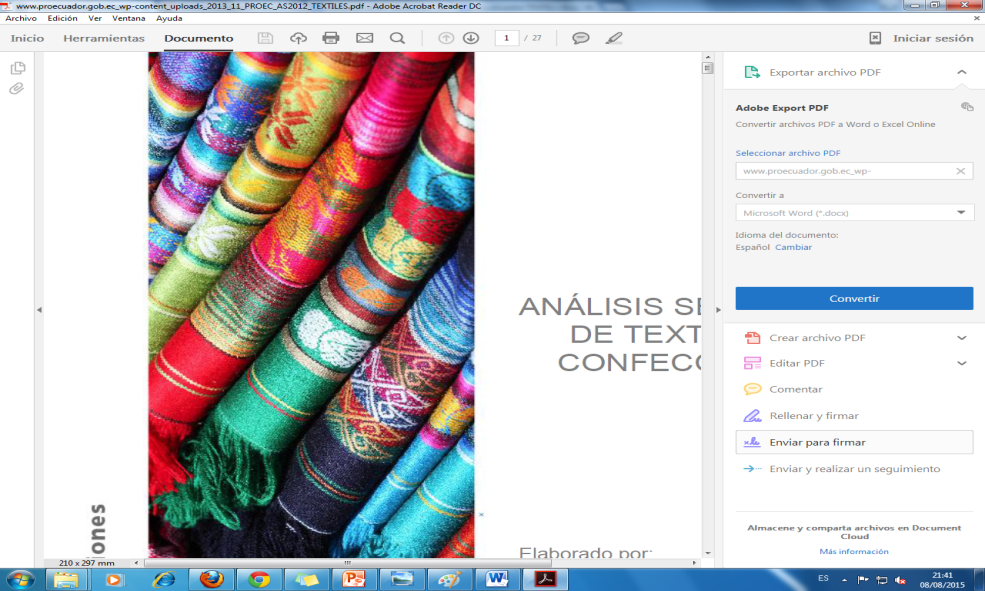 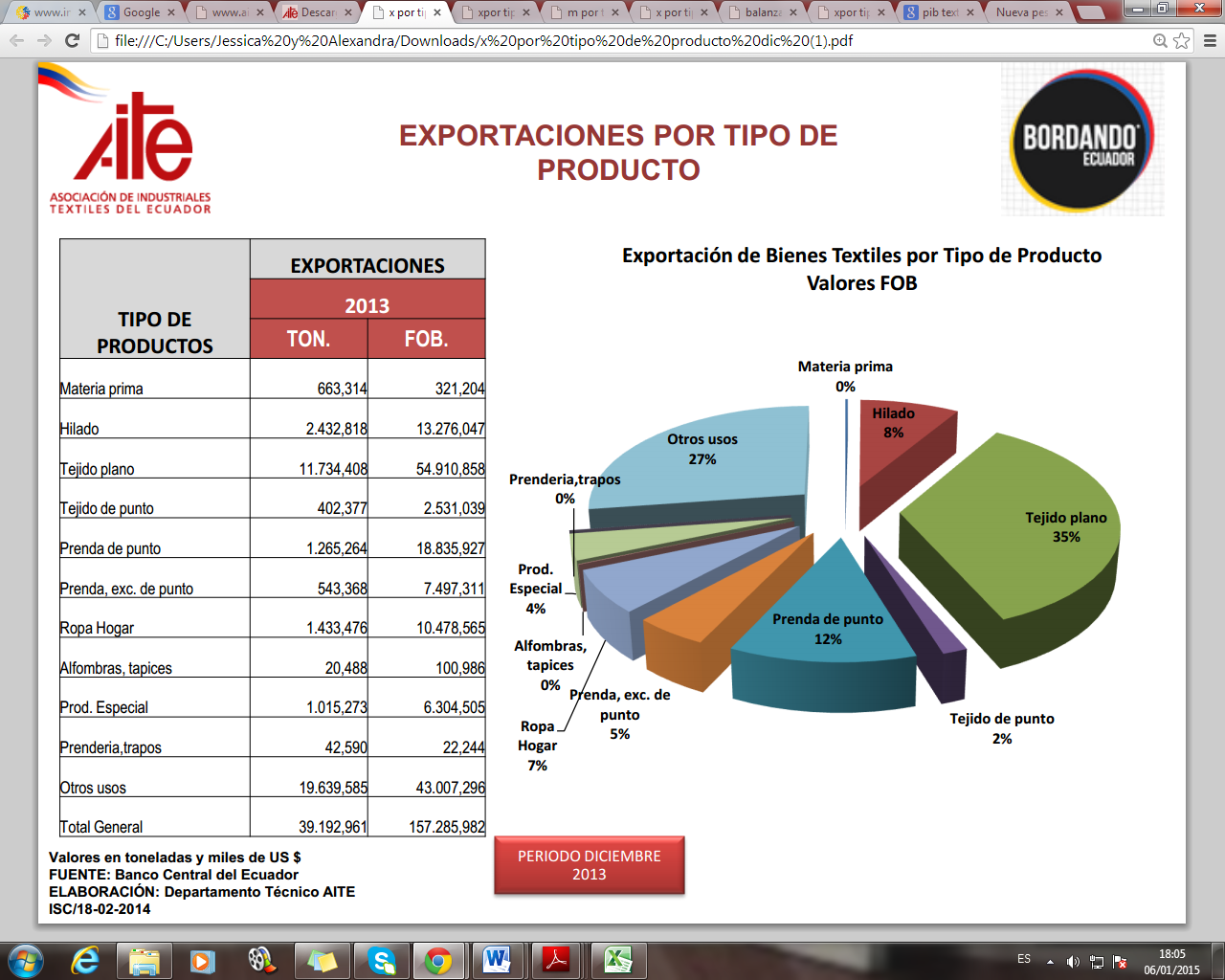 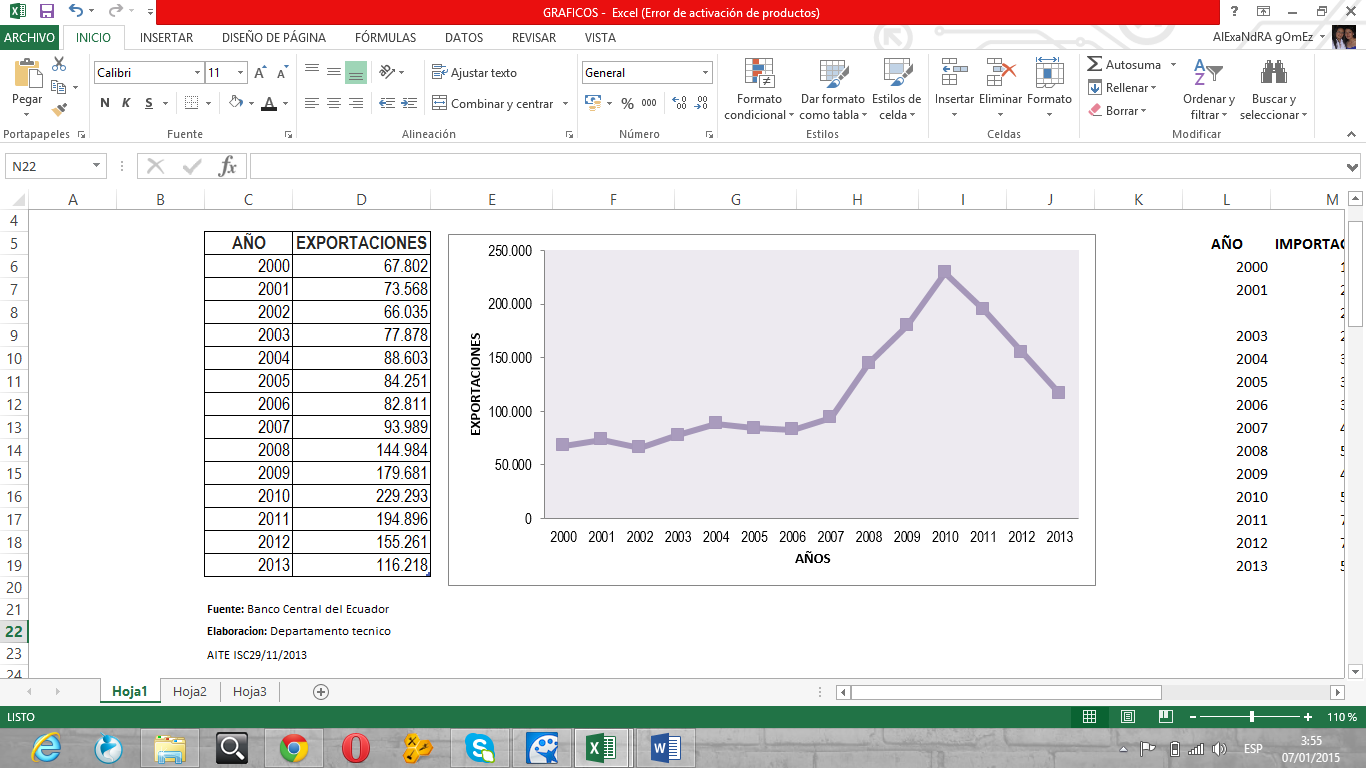 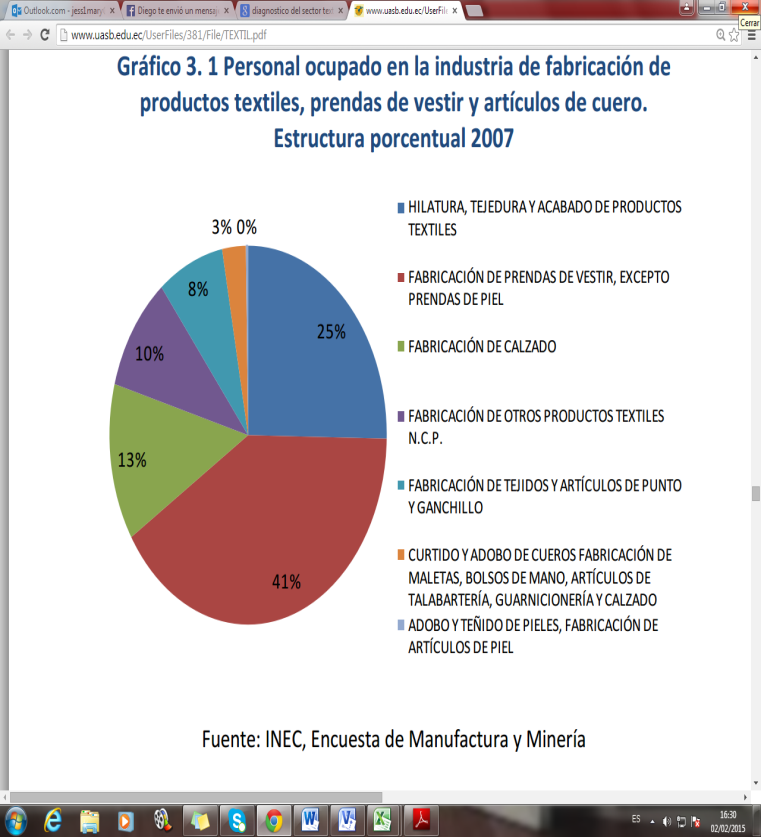 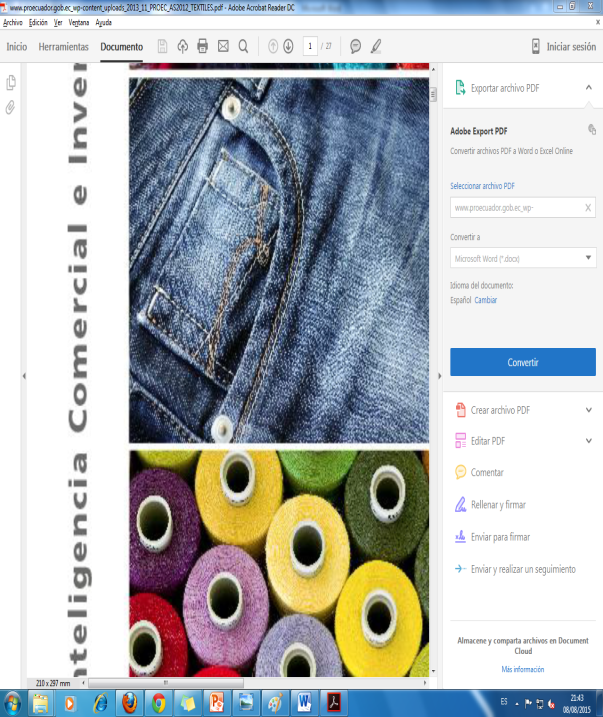 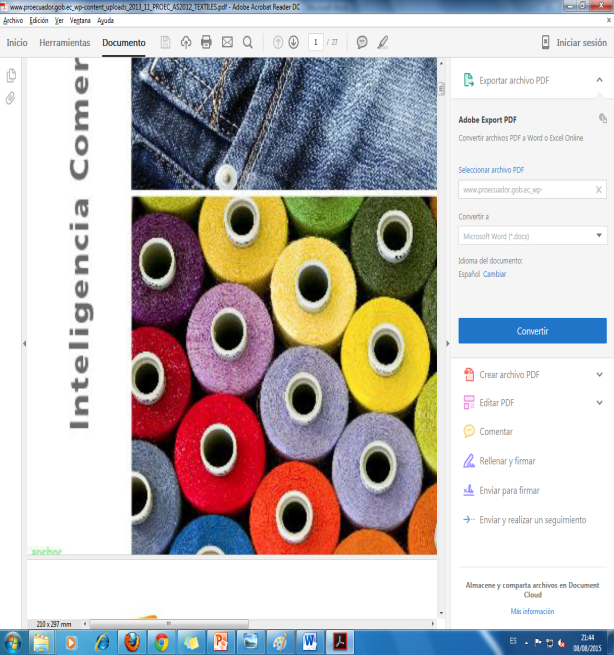 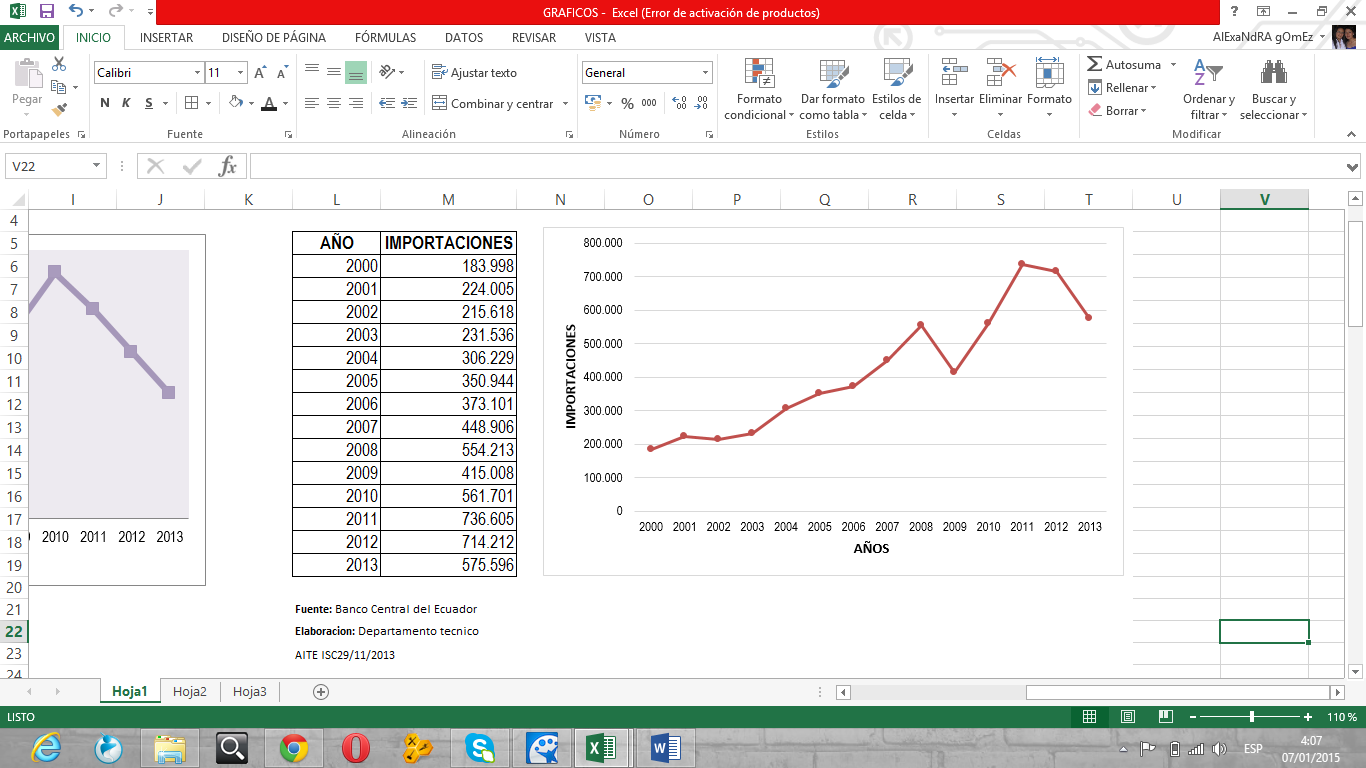 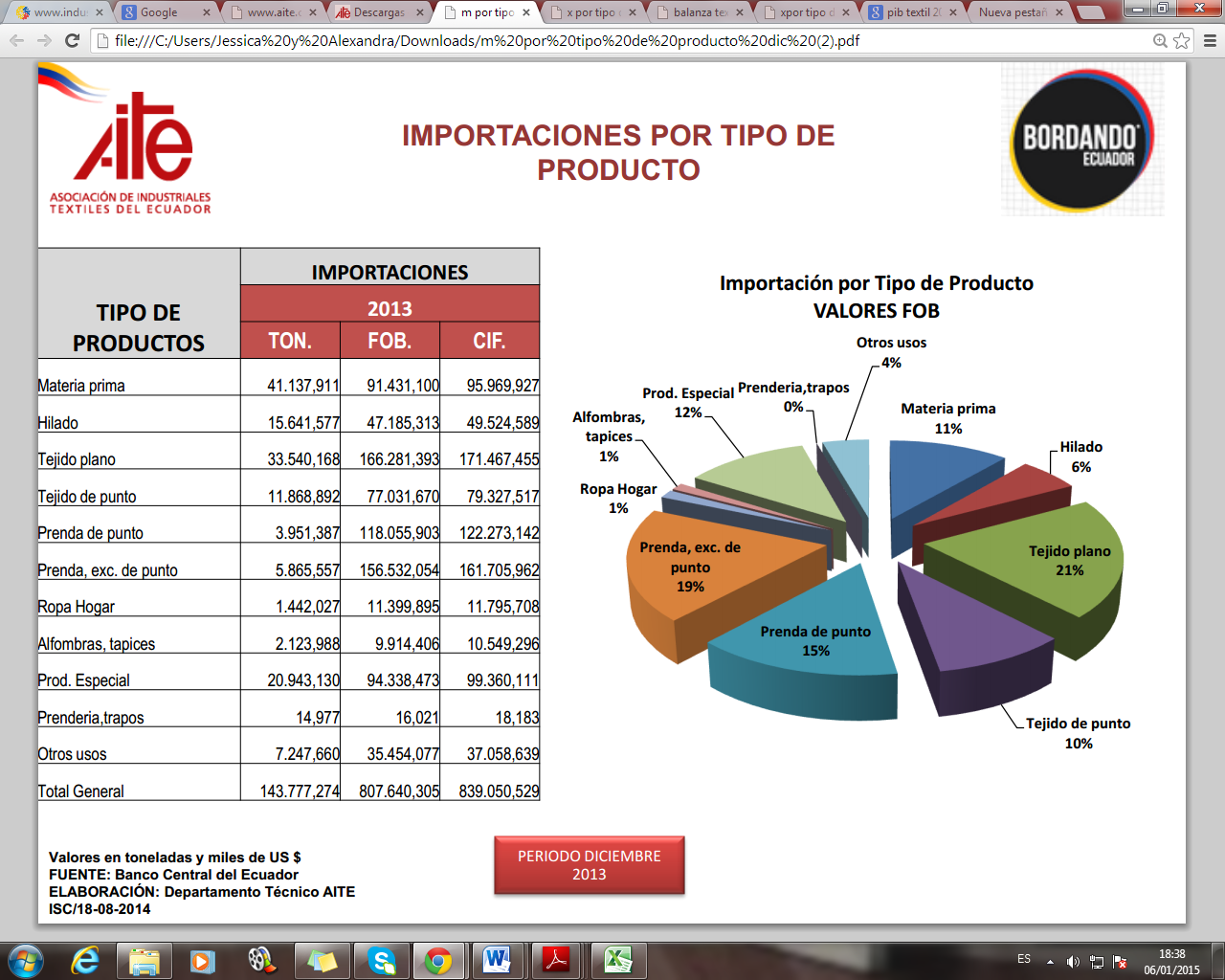 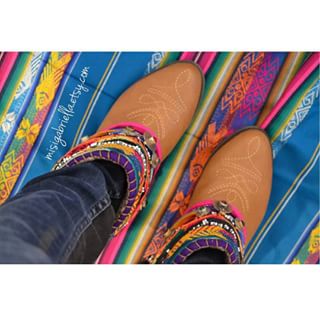 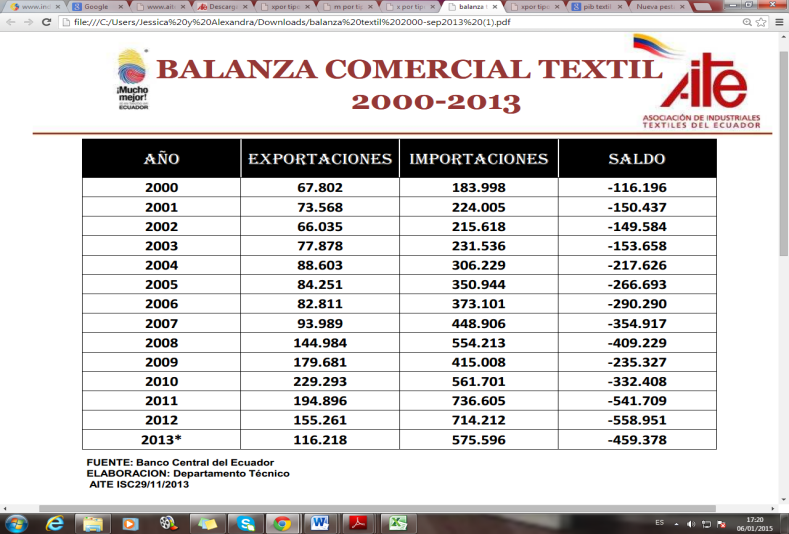 Árbol de problemas
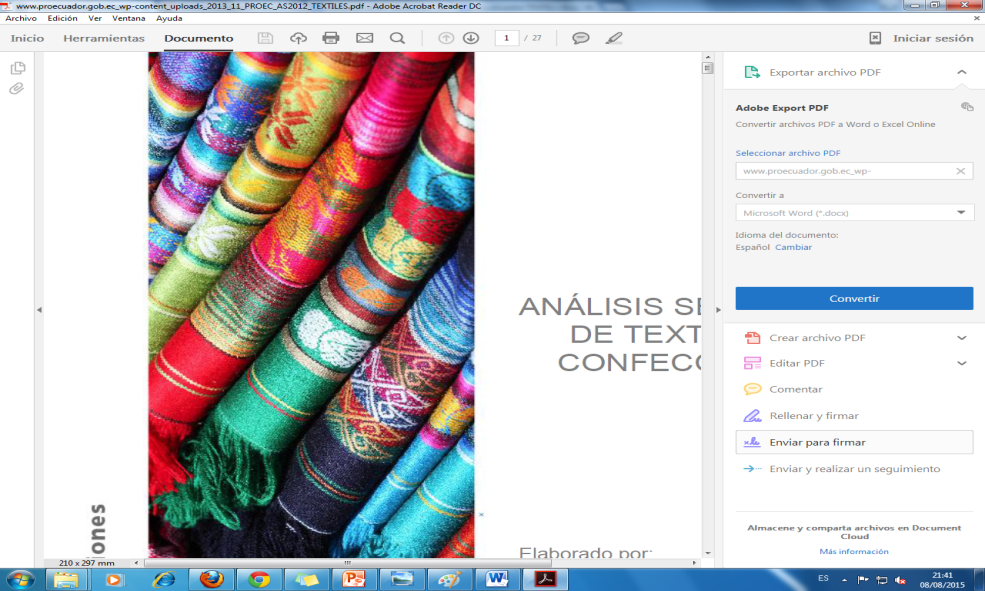 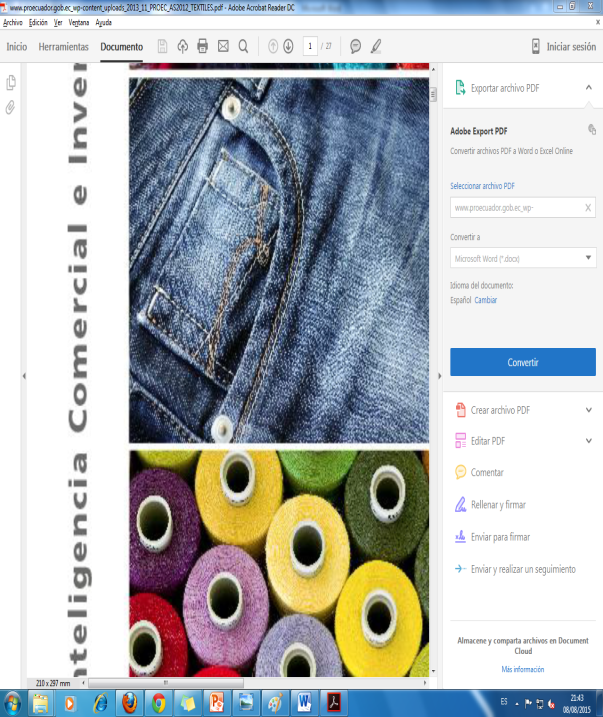 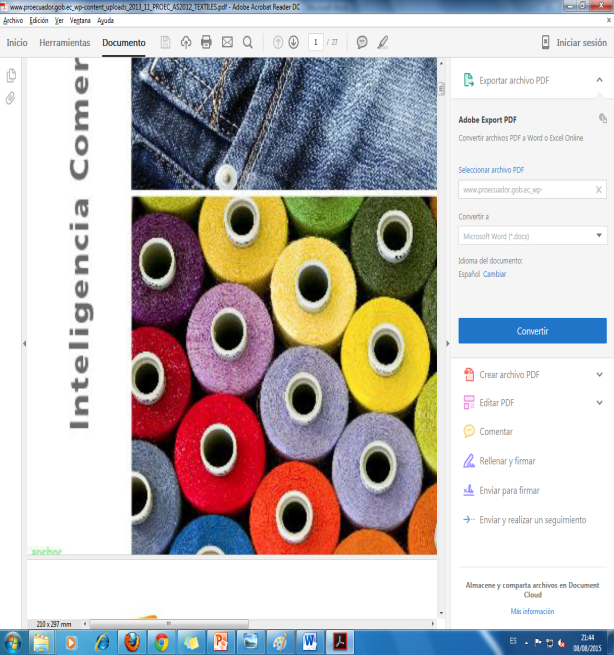 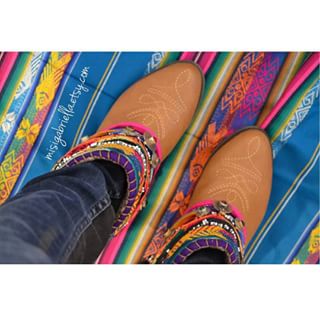 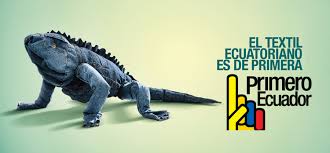 Matriz de análisis  de situaciones
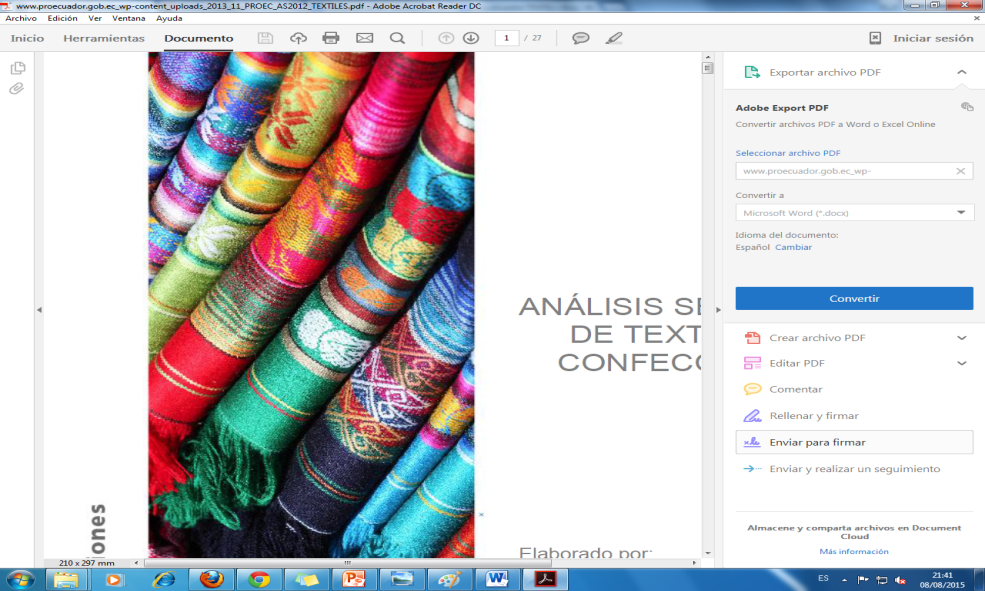 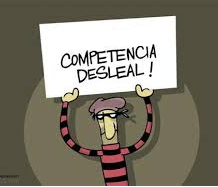 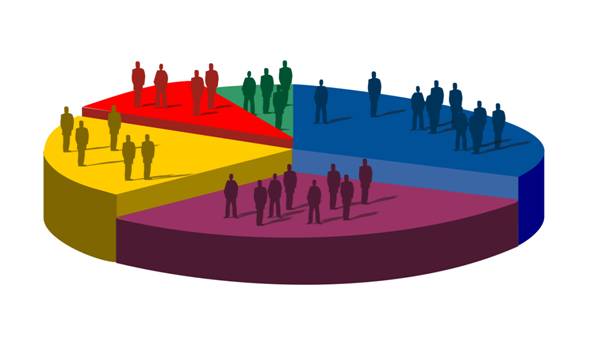 Subfacturaciones de importaciones
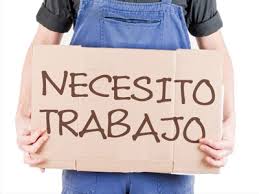 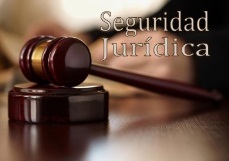 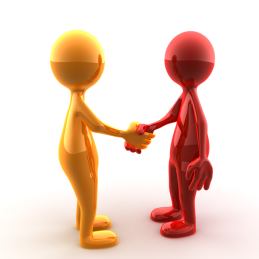 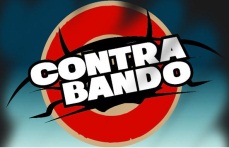 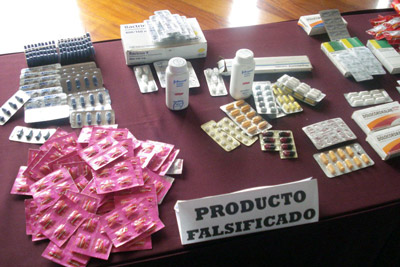 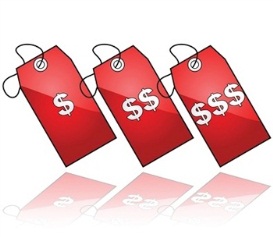 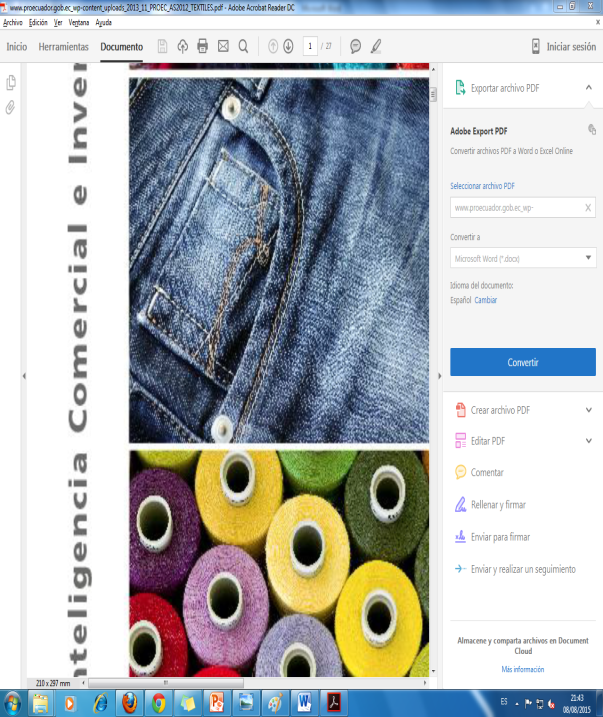 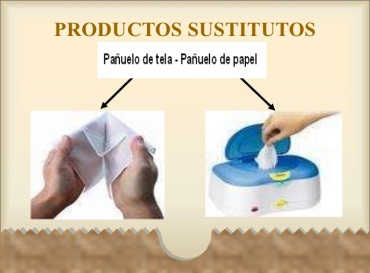 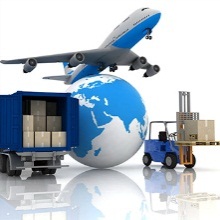 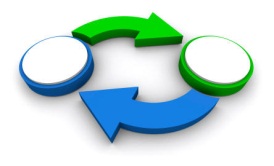 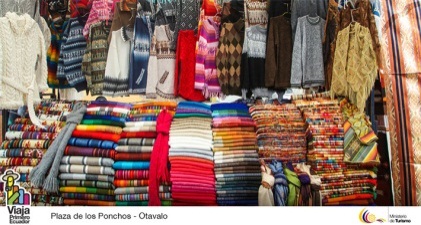 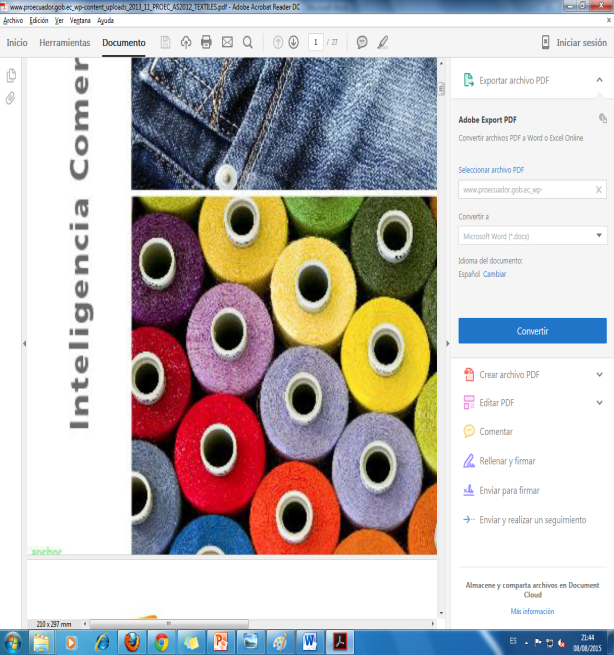 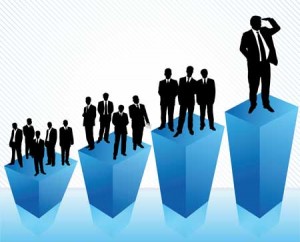 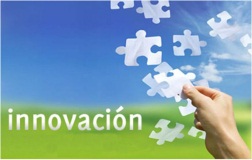 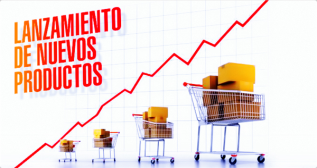 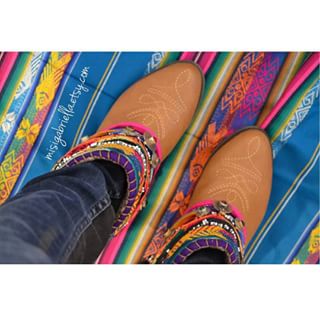 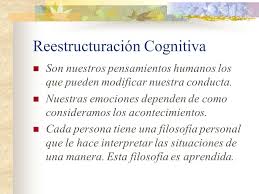 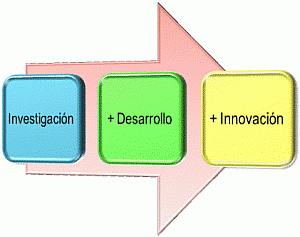 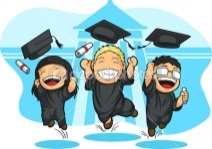 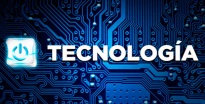 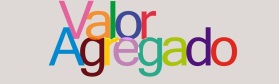 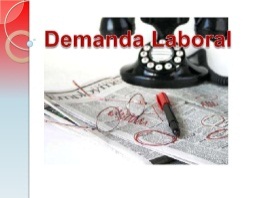 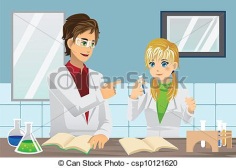 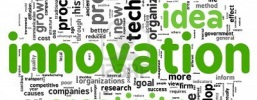 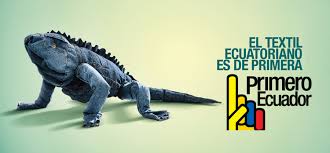 Justificación
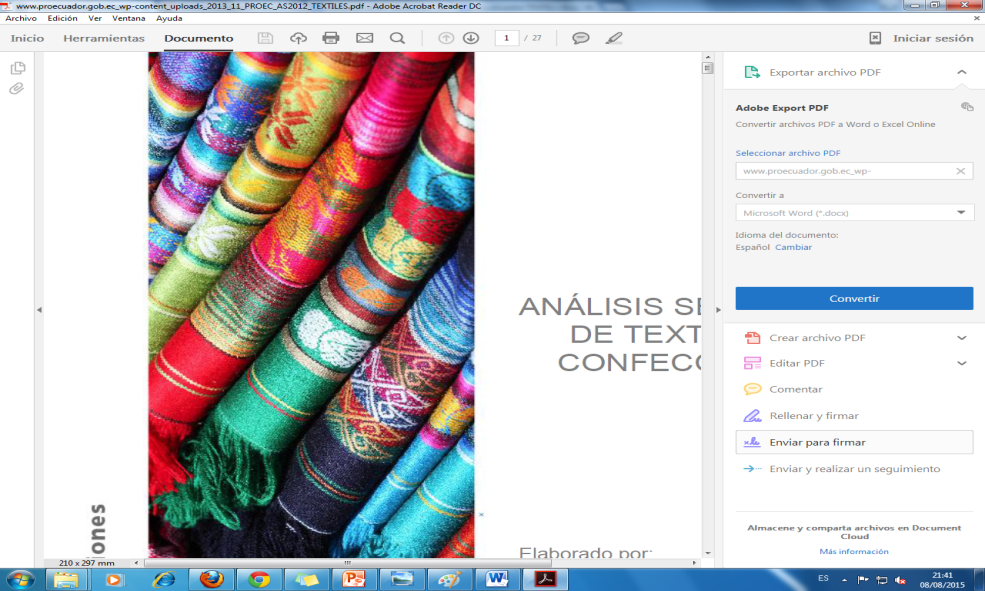 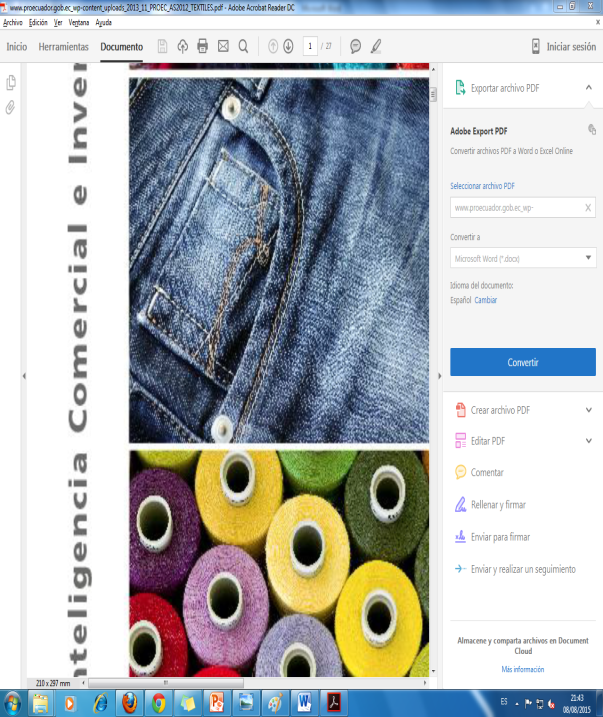 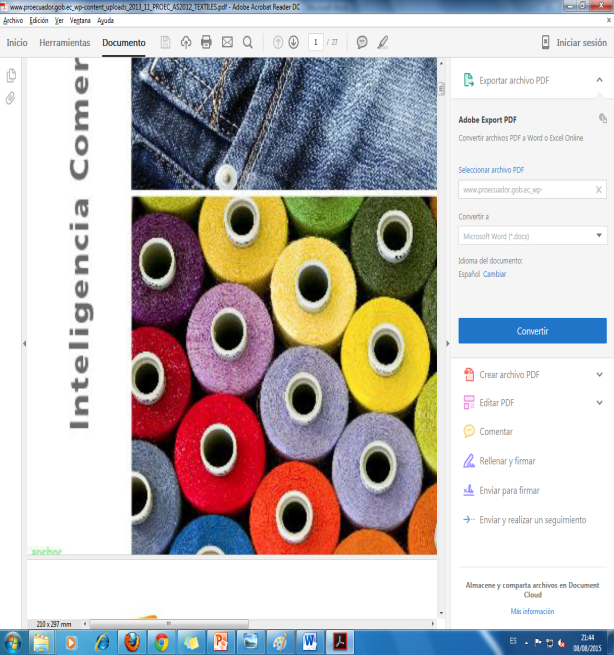 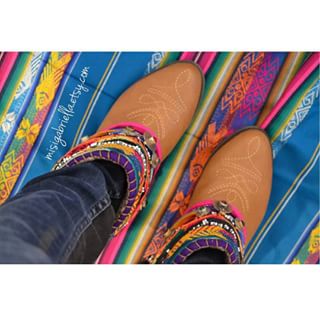 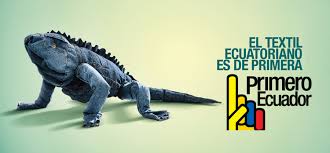 Objetivos e Hipótesis
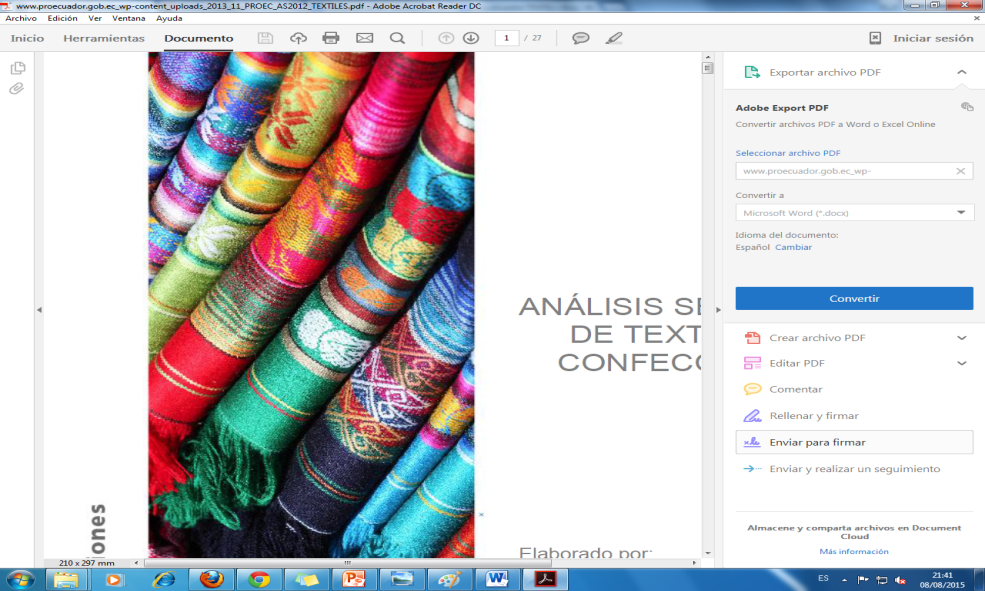 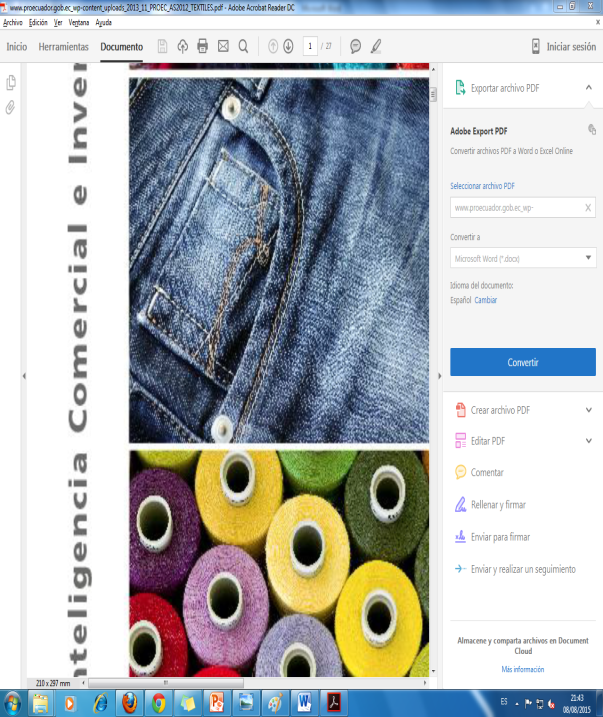 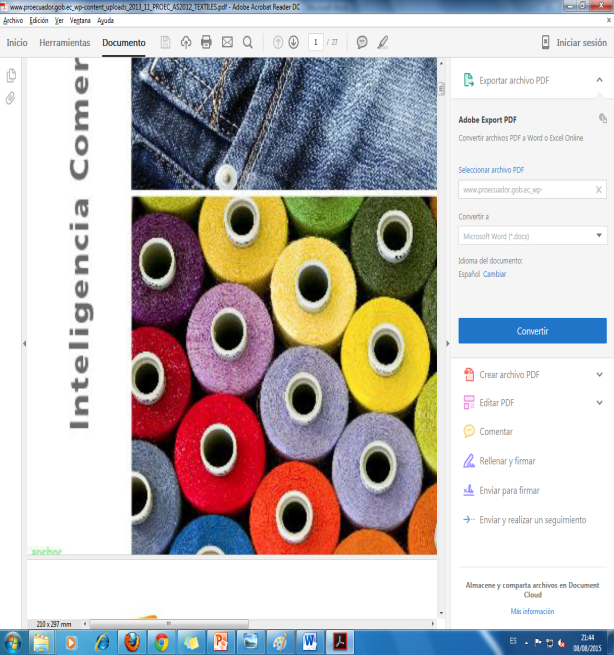 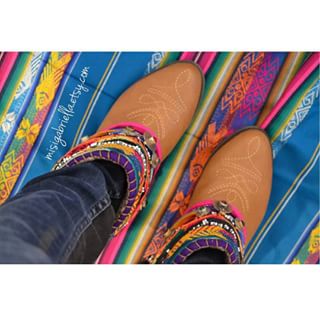 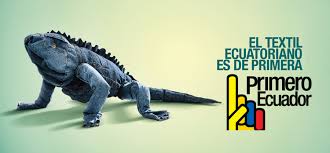 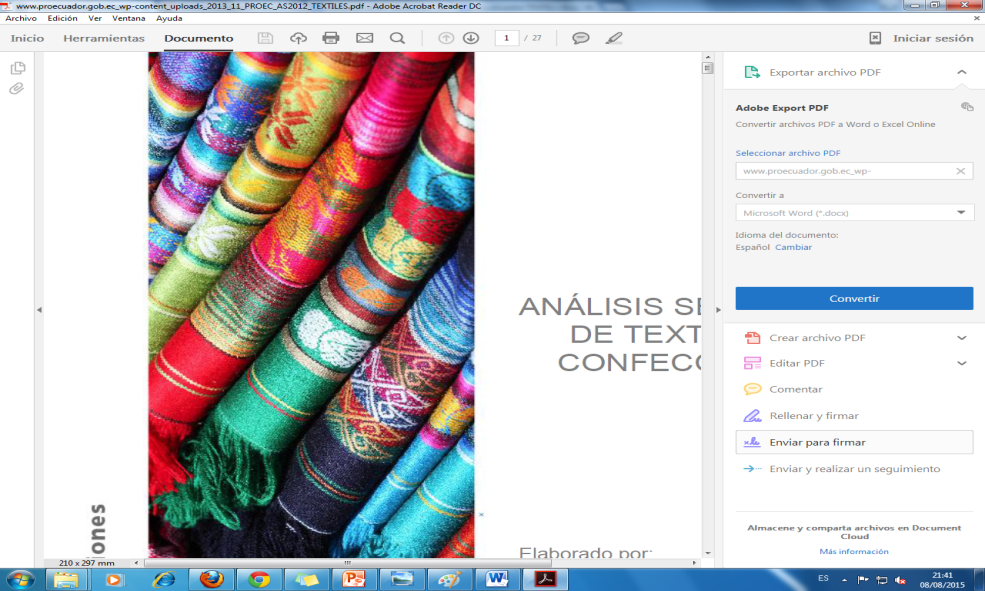 Capítulo II: Marco Teórico
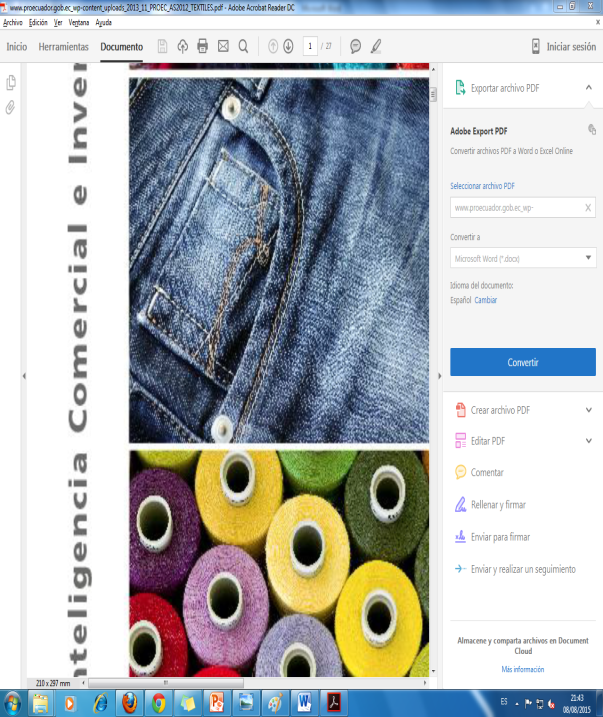 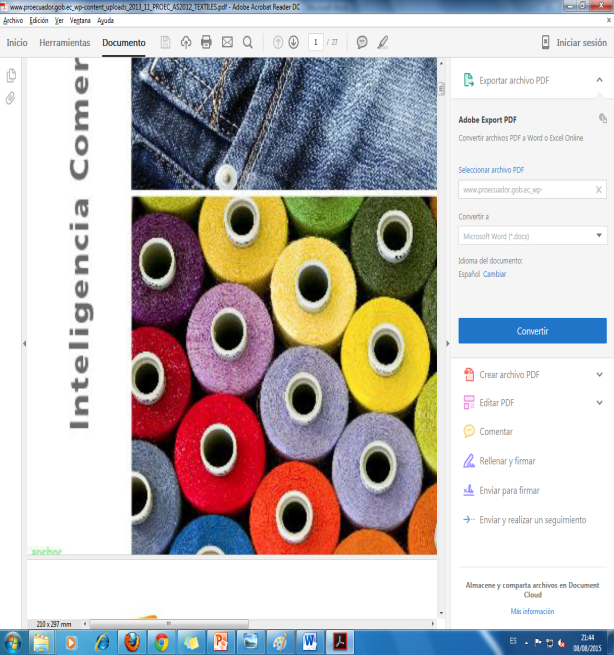 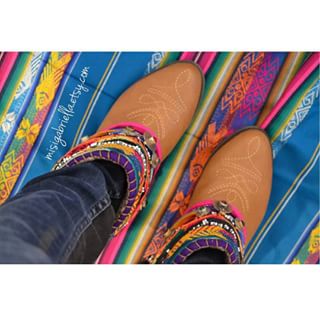 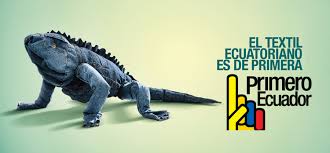 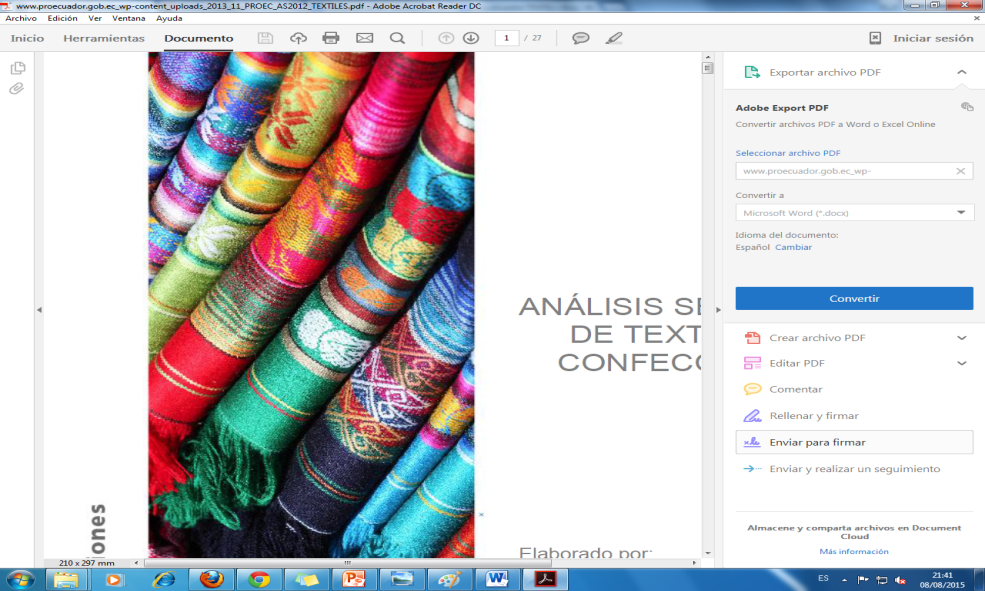 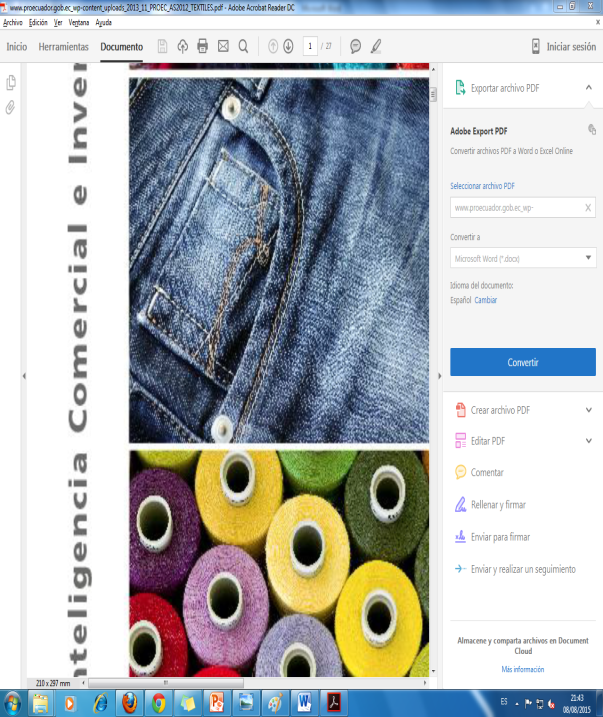 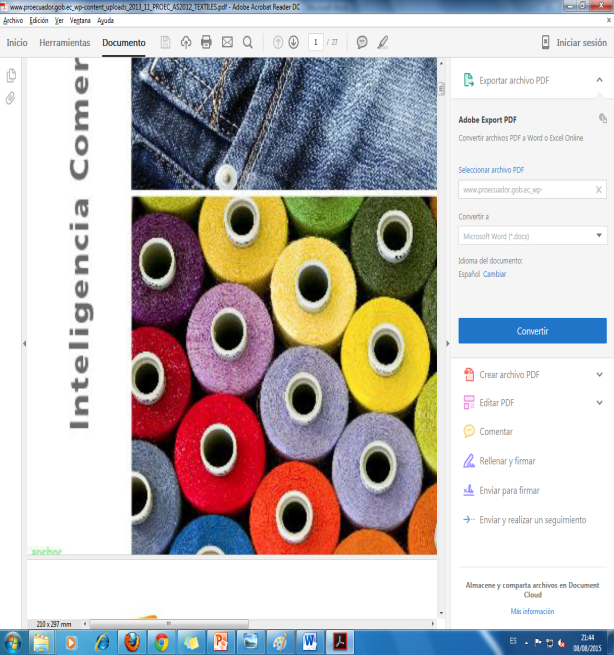 Crecimiento de las empresas.
Internacionalización.
Decisiones de crecimiento.
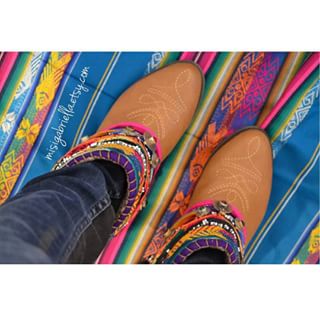 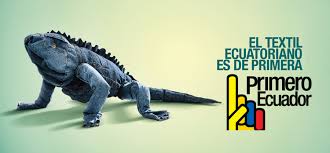 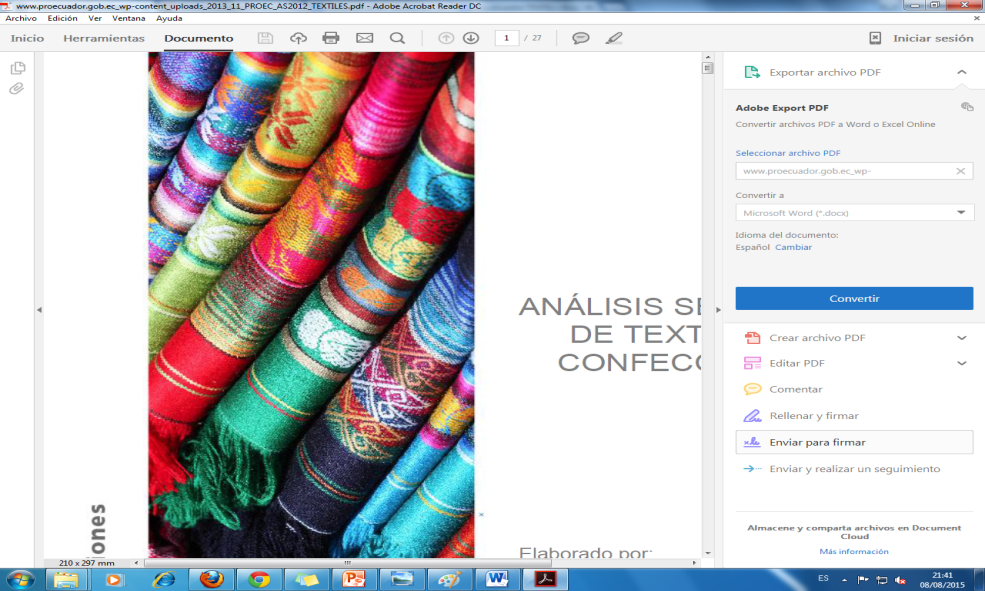 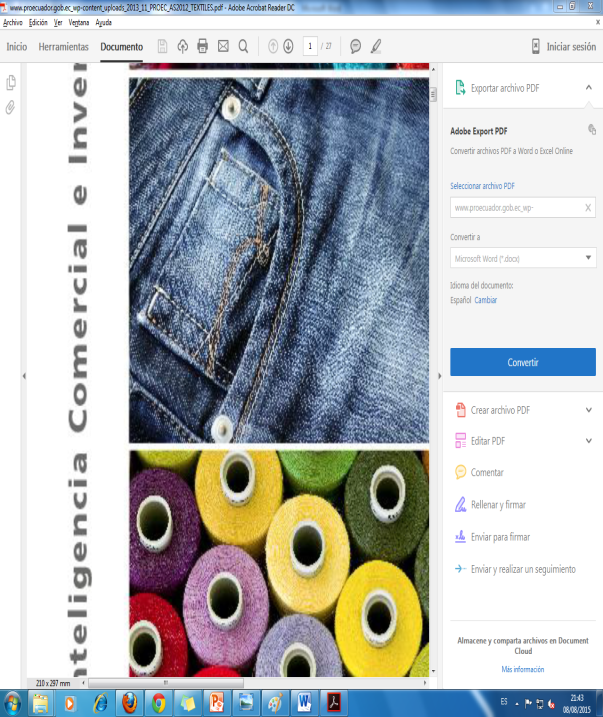 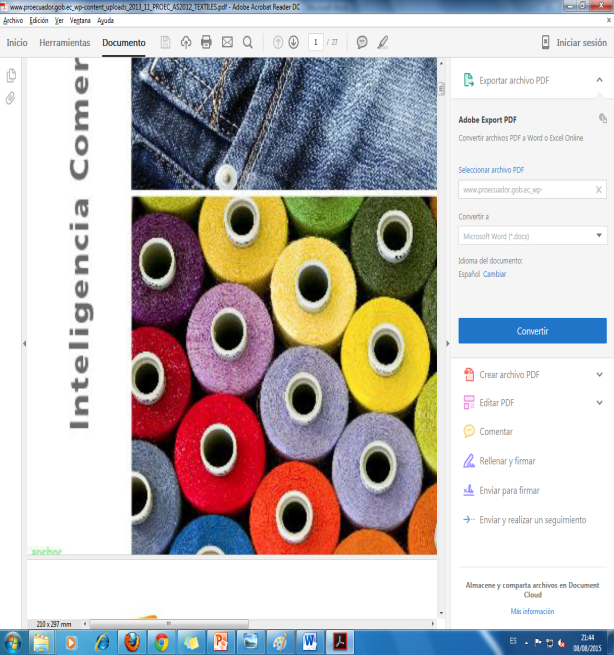 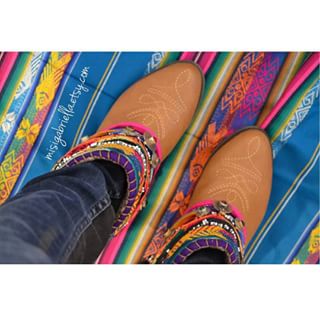 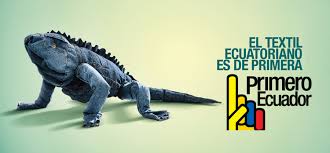 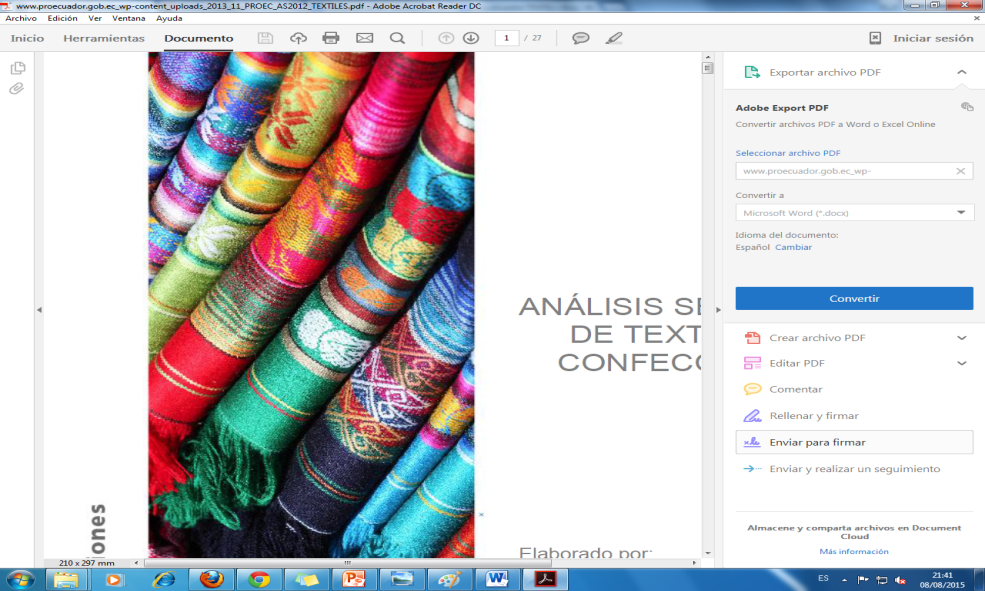 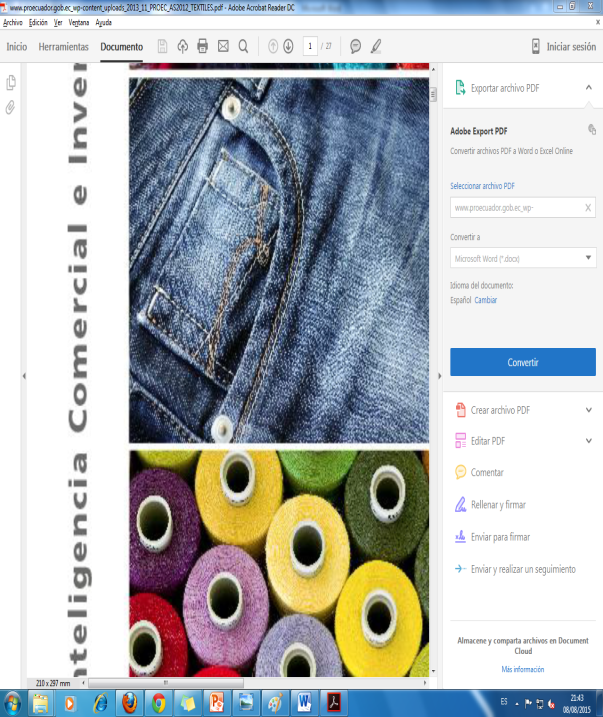 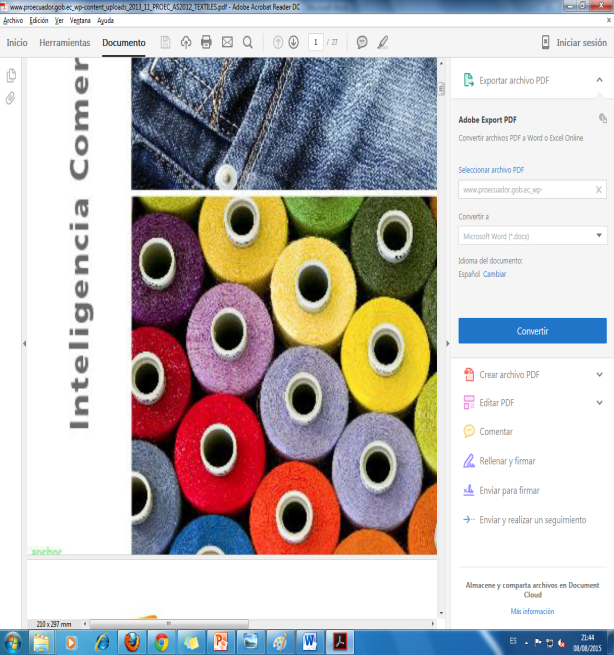 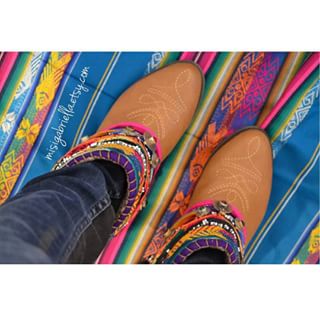 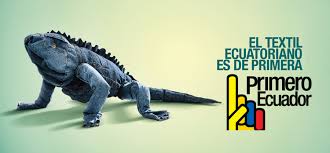 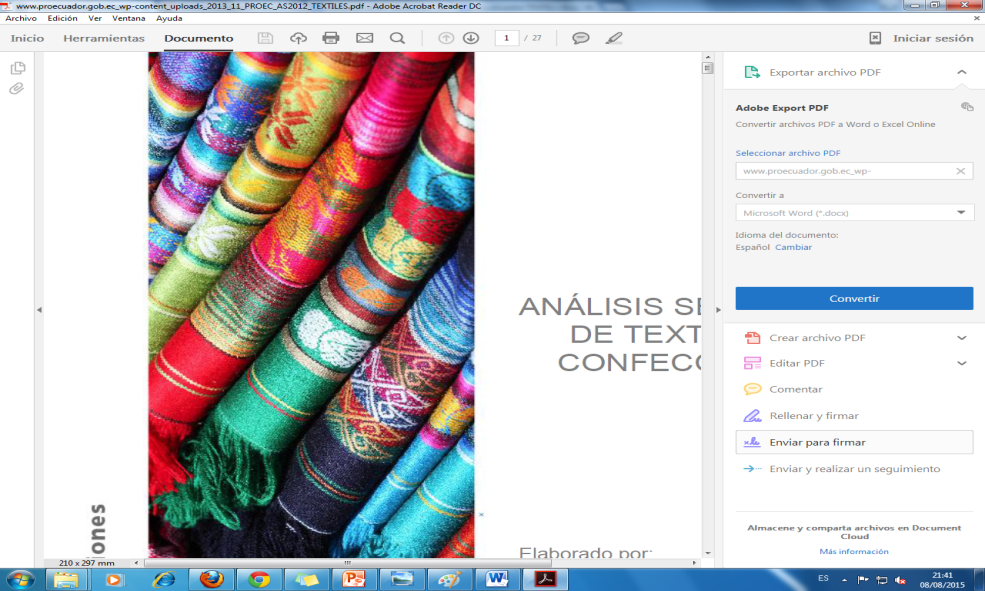 Capítulo III: Marco Metodológico
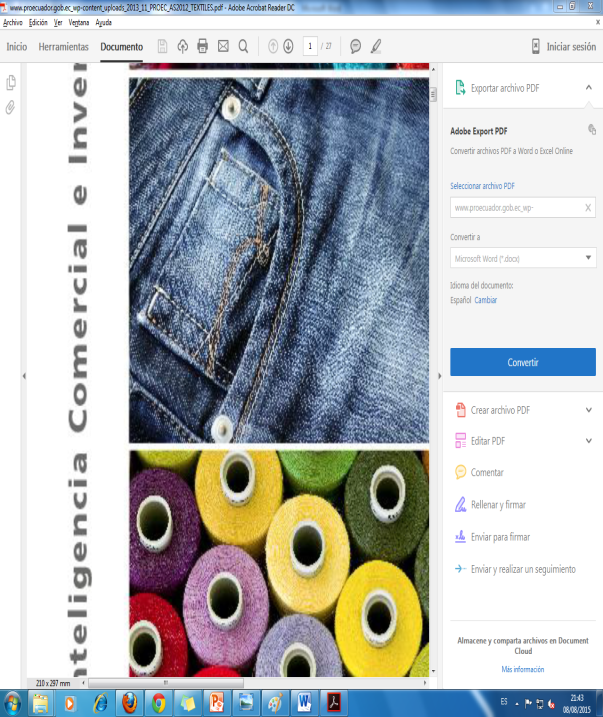 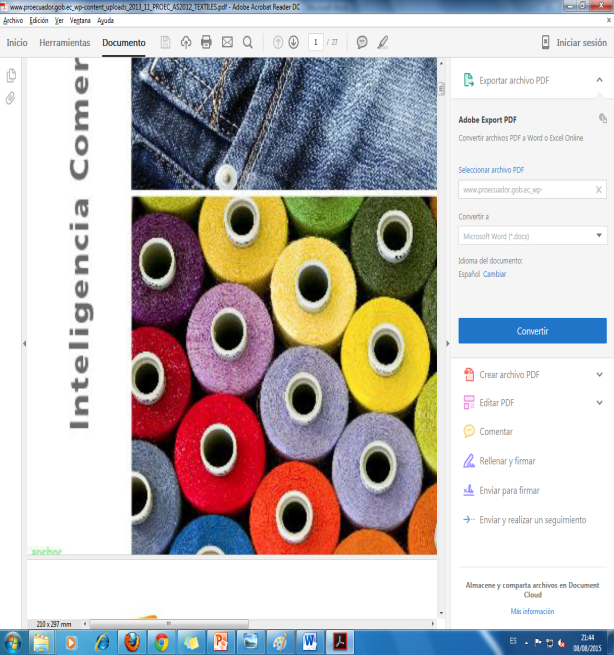 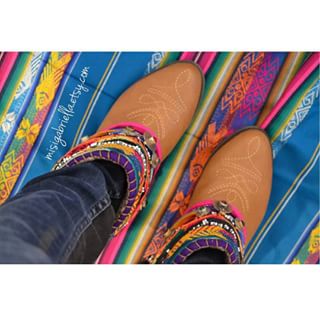 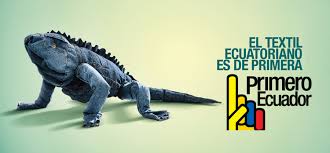 Universo - Muestra
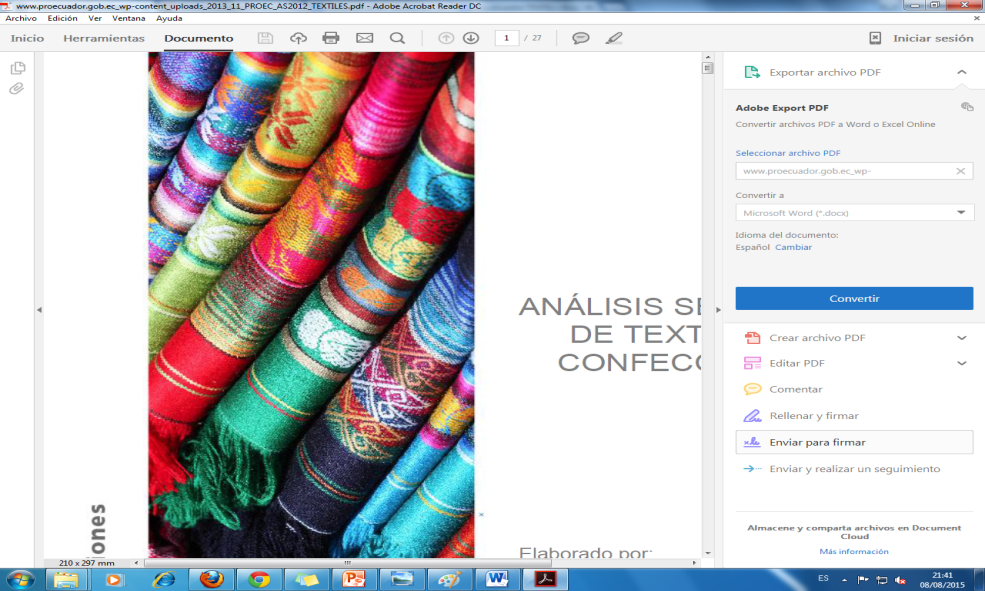 fabricación de  productos textiles
 fabricación de prendas de vestir 
fabricación de cuero y productos conexos.
En donde:
n= 	Tamaño de la muestra    (?)
z= 	Nivel de confianza      (95%)  (1.96)                 
P= 	Probabilidad a favor     (0.50)
Q=	Probabilidad en contra  (0.50)
N=	Población   (47043)
e=	Error muestral  (0.1)
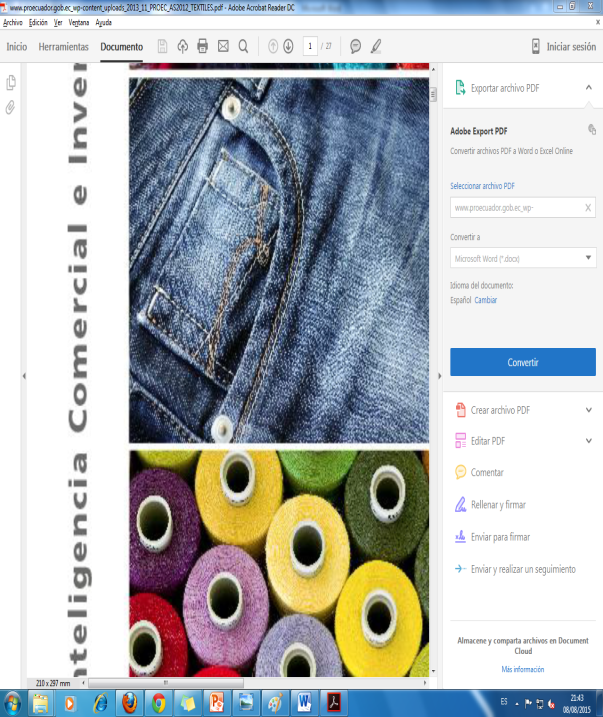 Total de establecimientos es 47.043
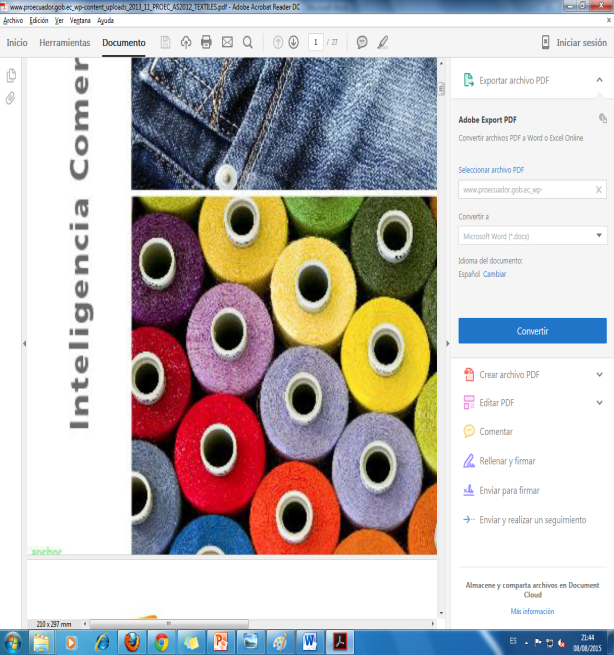 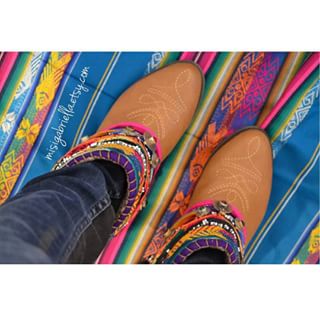 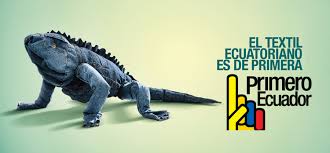 Instrumento de recopilación de datos
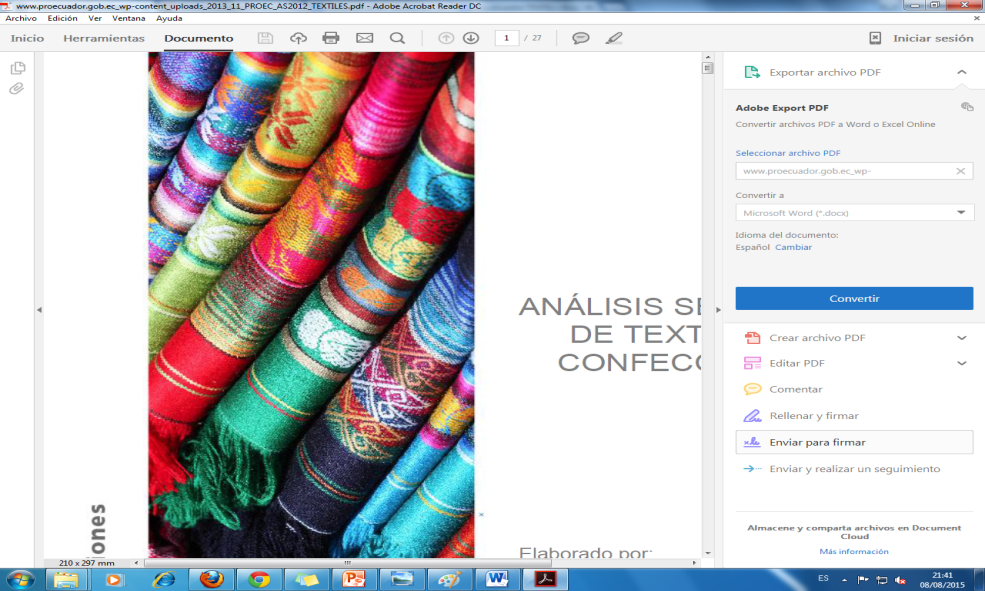 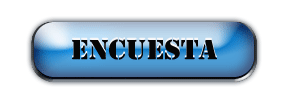 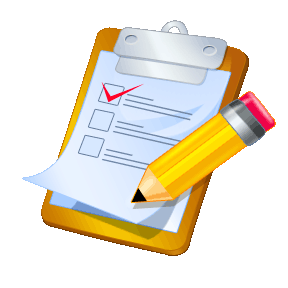 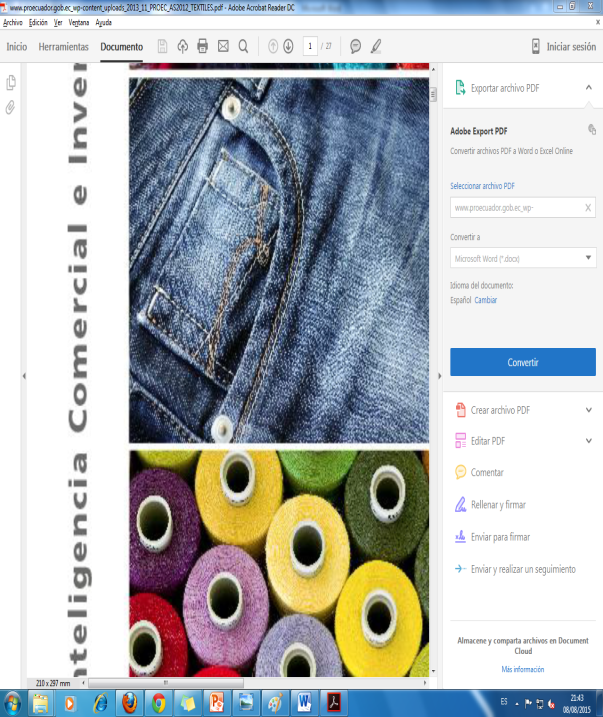 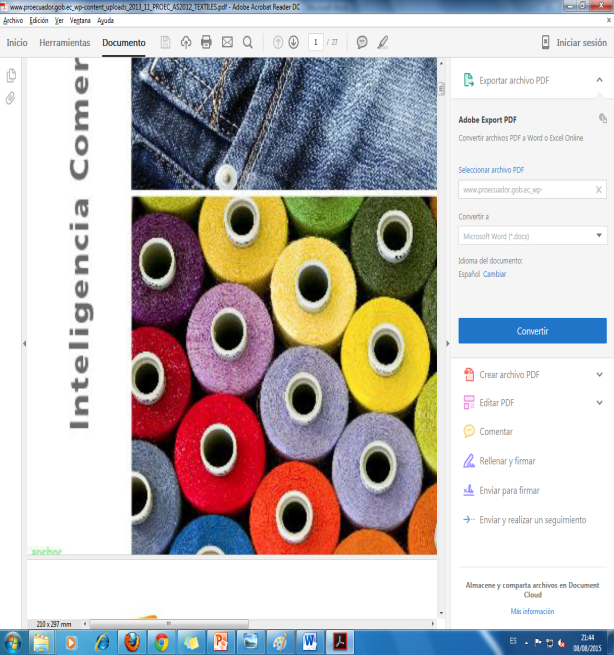 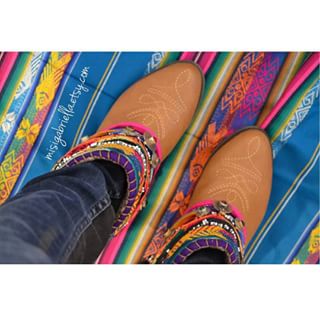 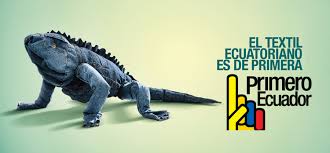 Plan de recopilación de datos
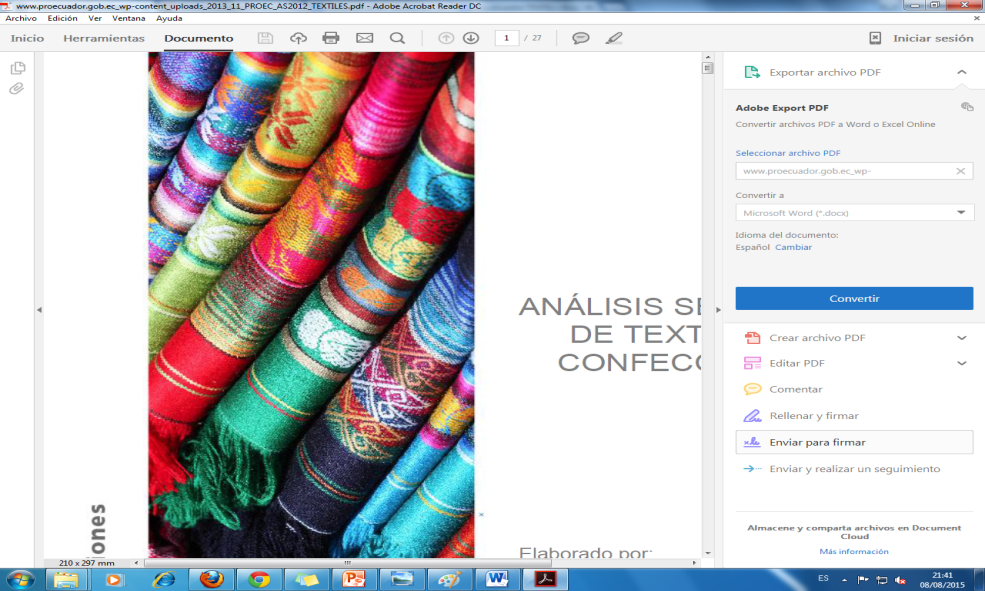 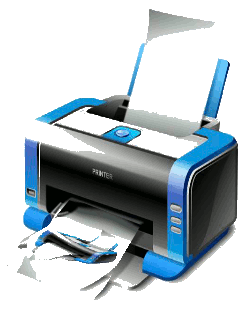 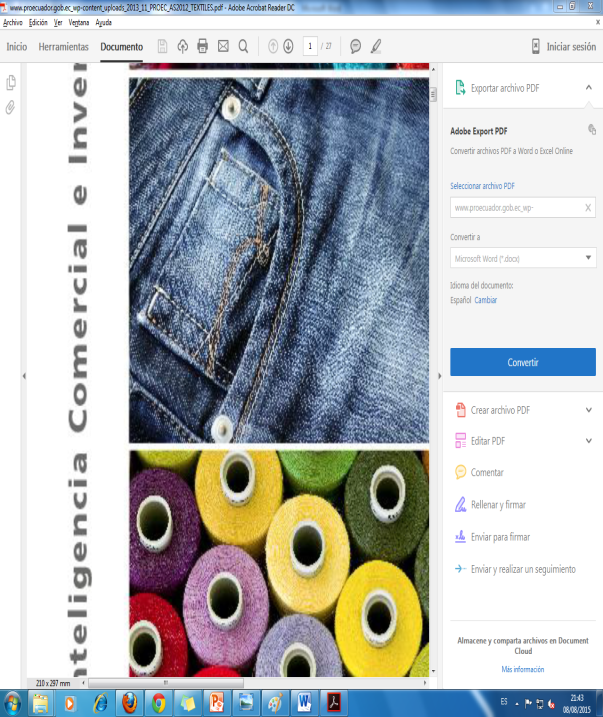 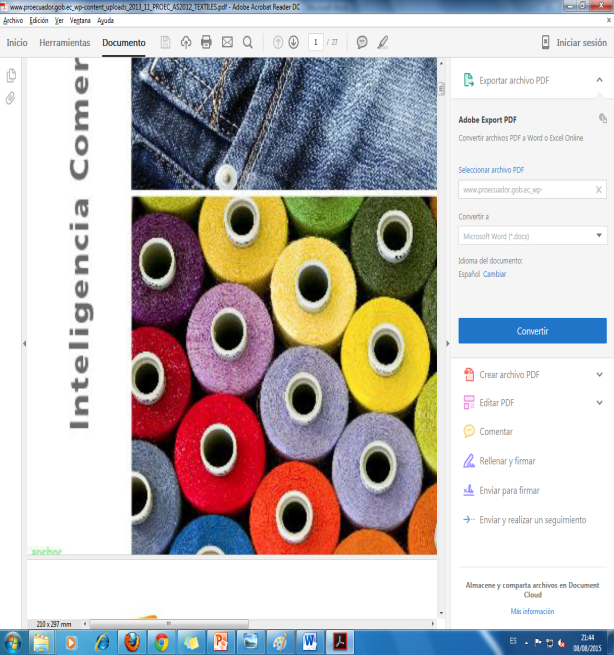 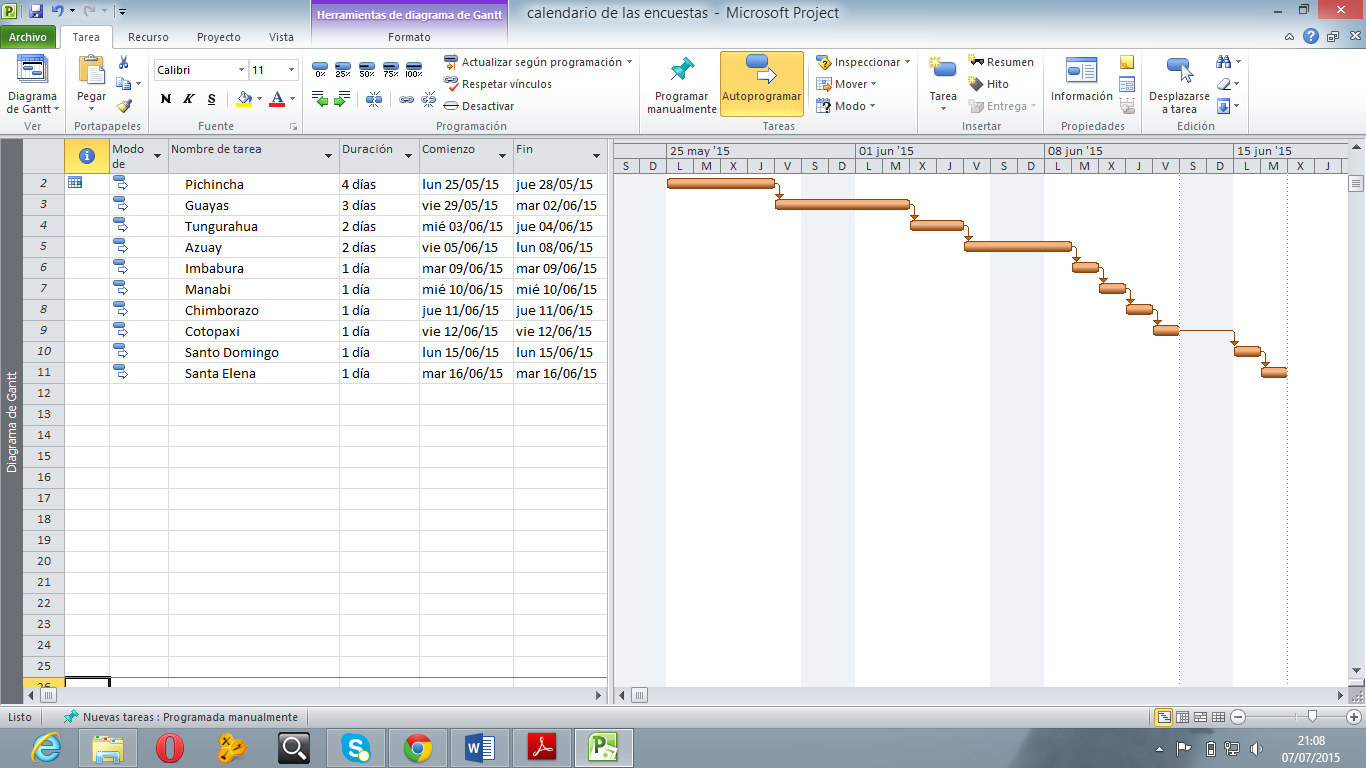 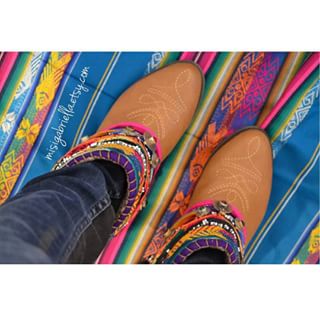 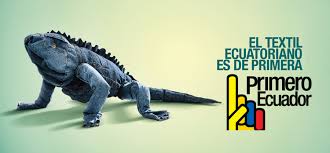 Plan de procesamiento de información
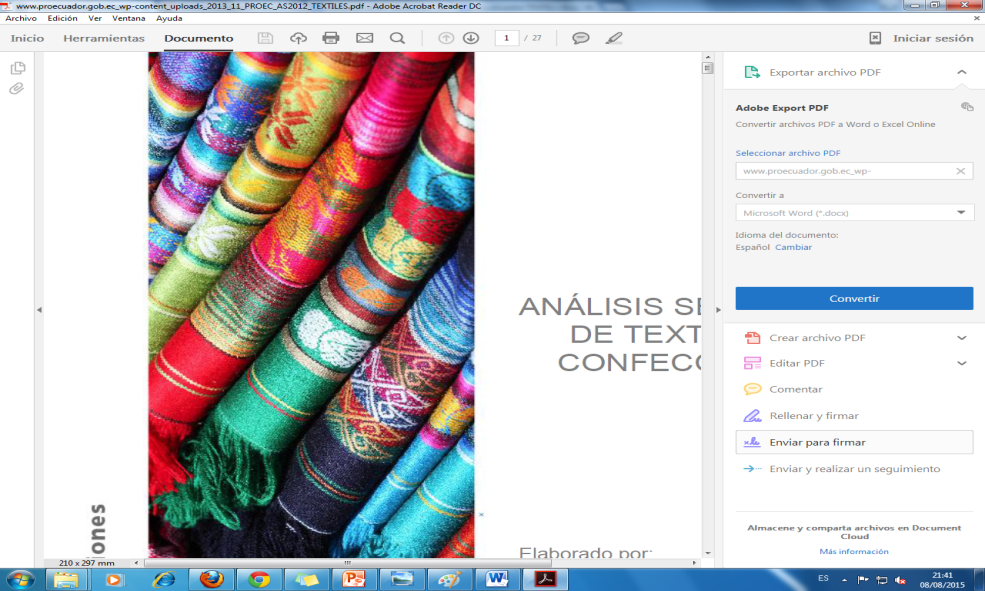 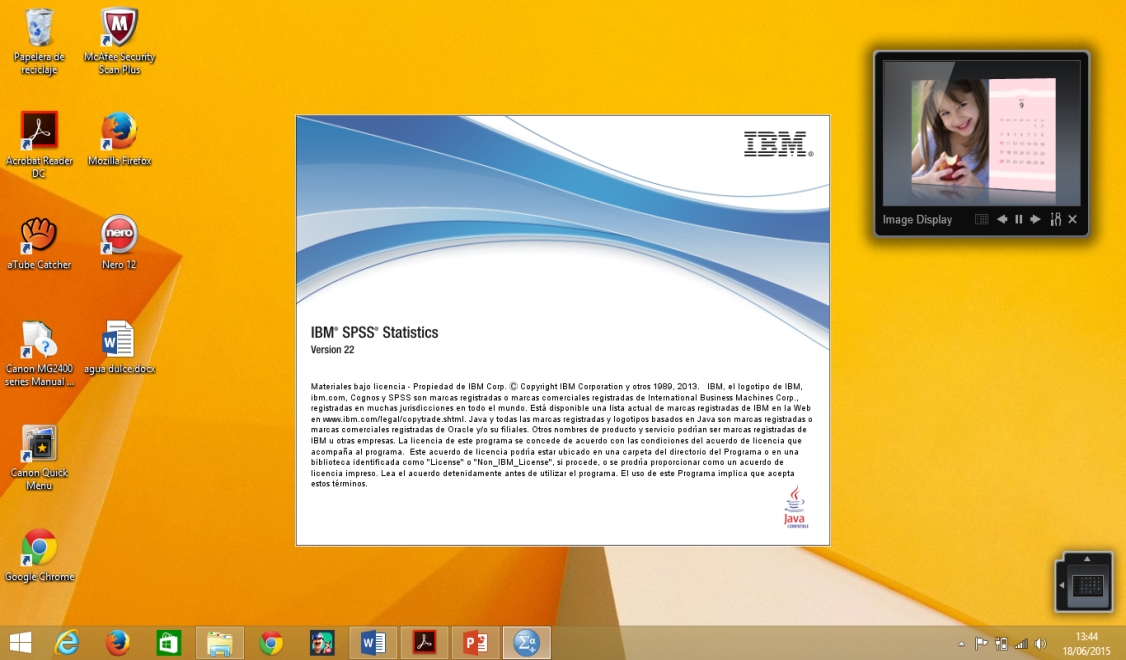 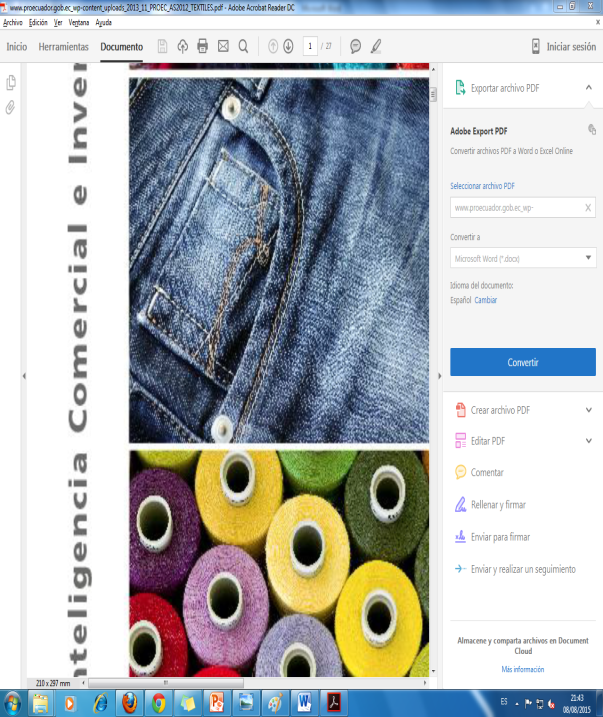 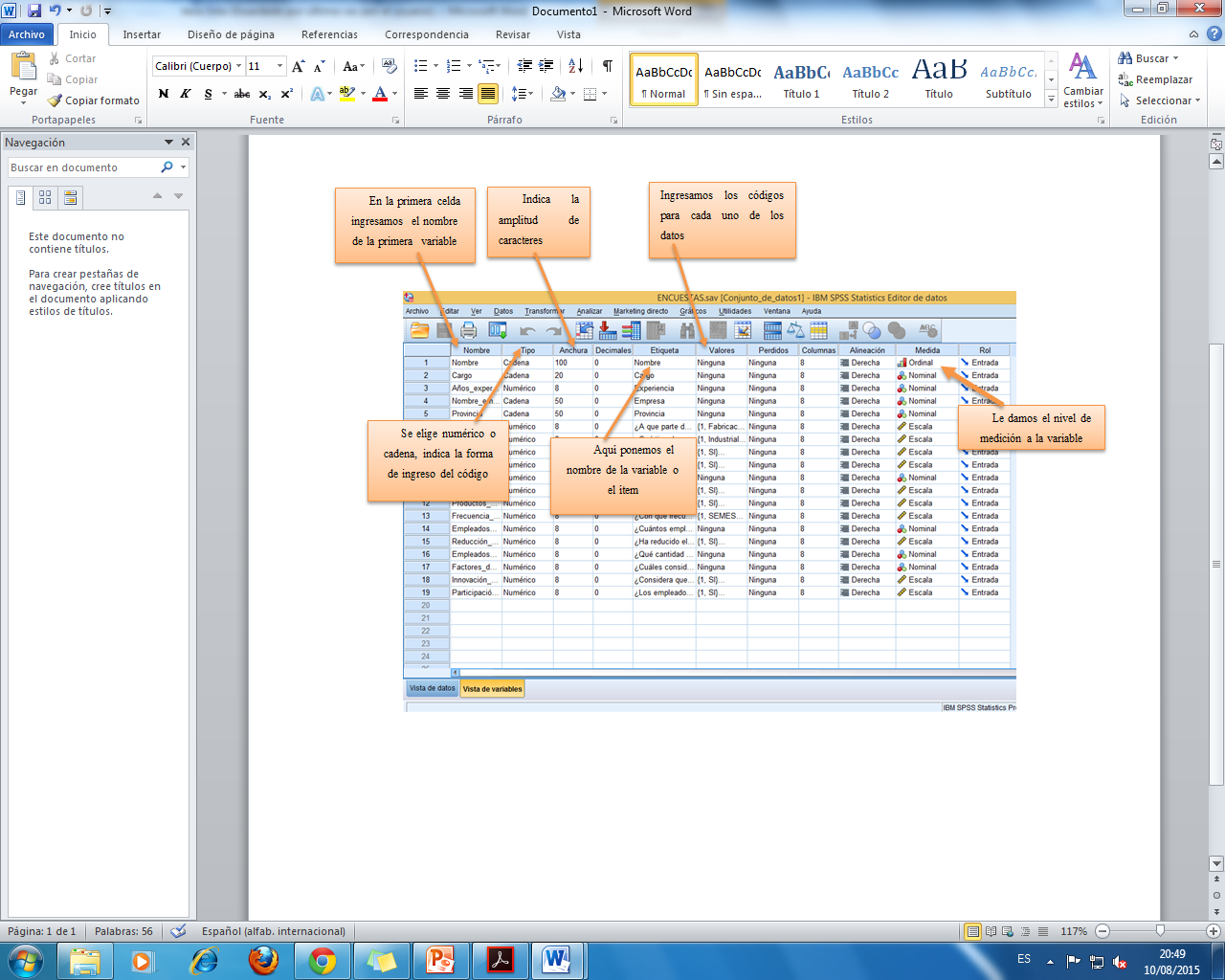 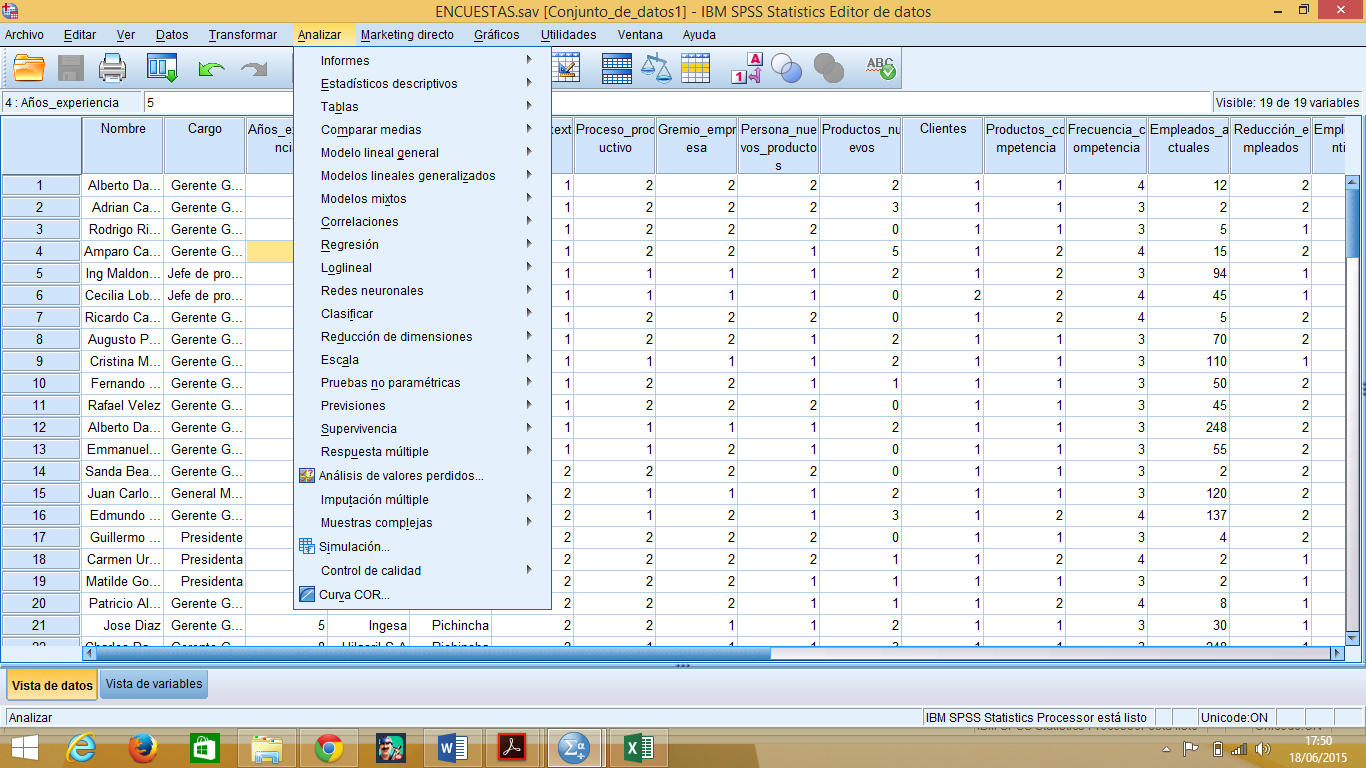 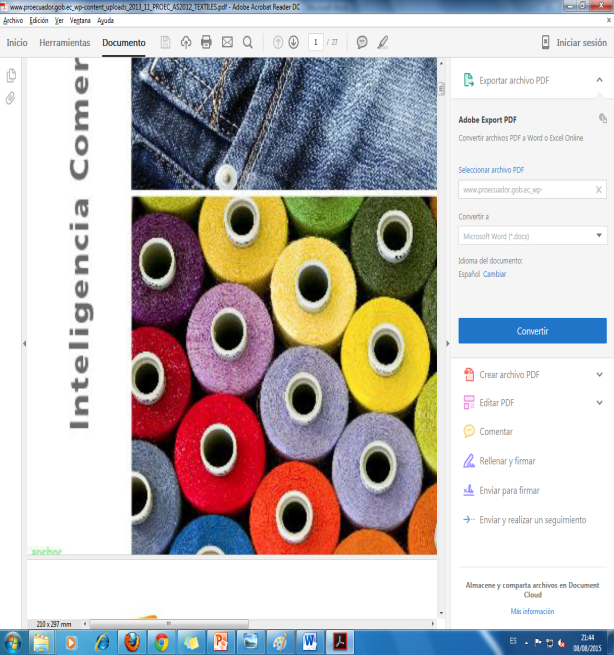 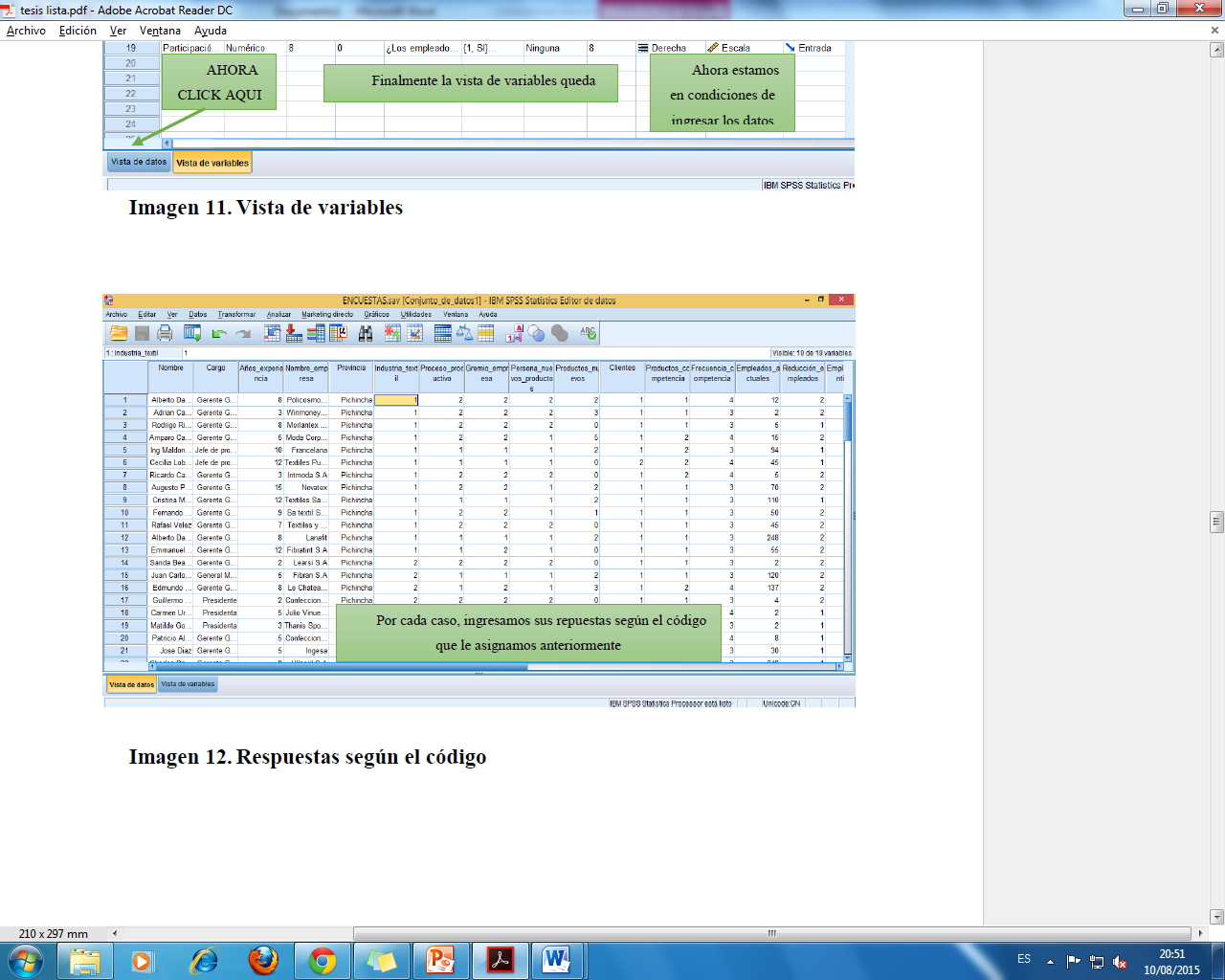 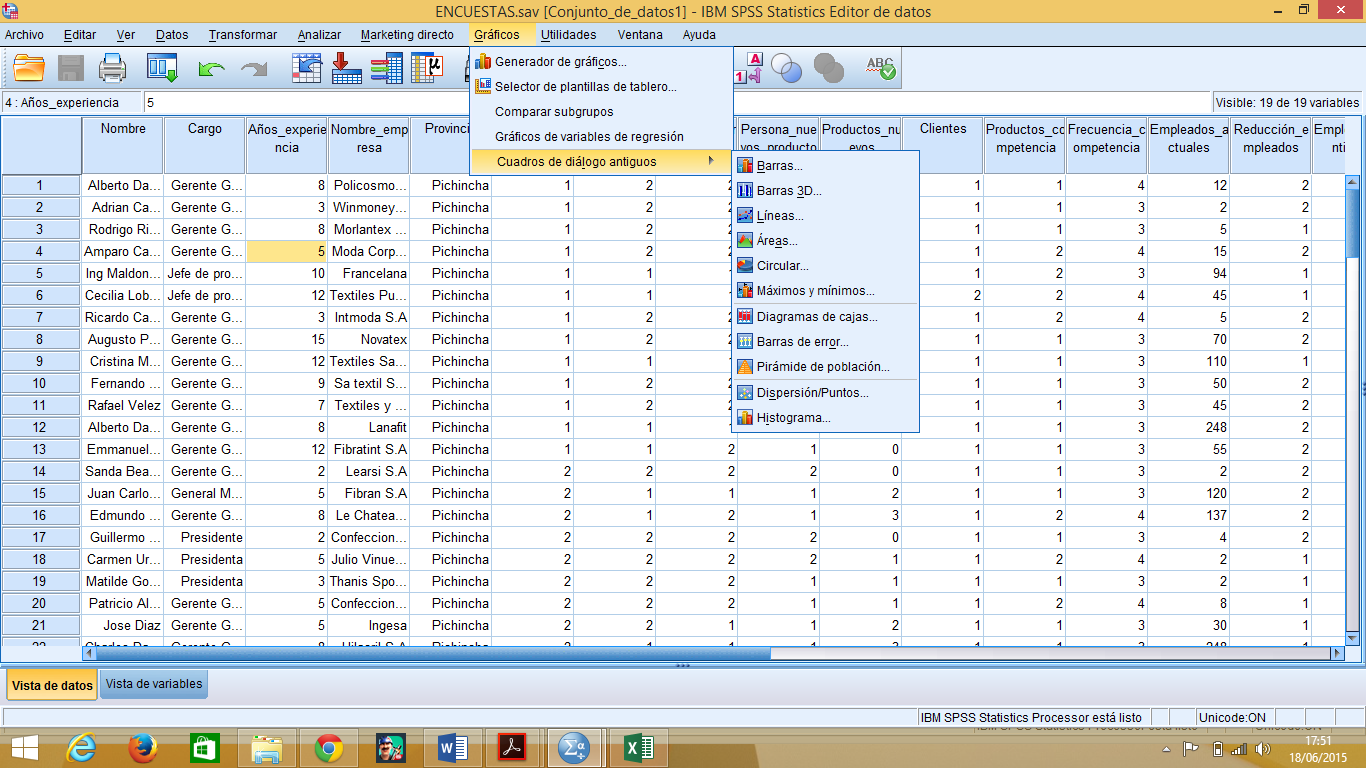 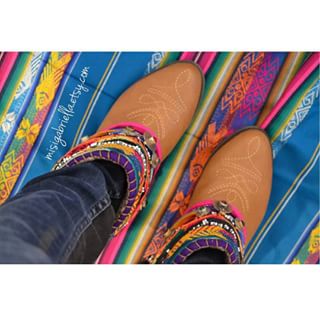 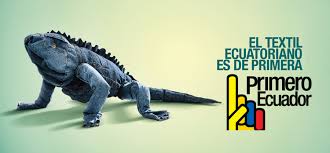 Plan  de análisis  e interpretación  de datos
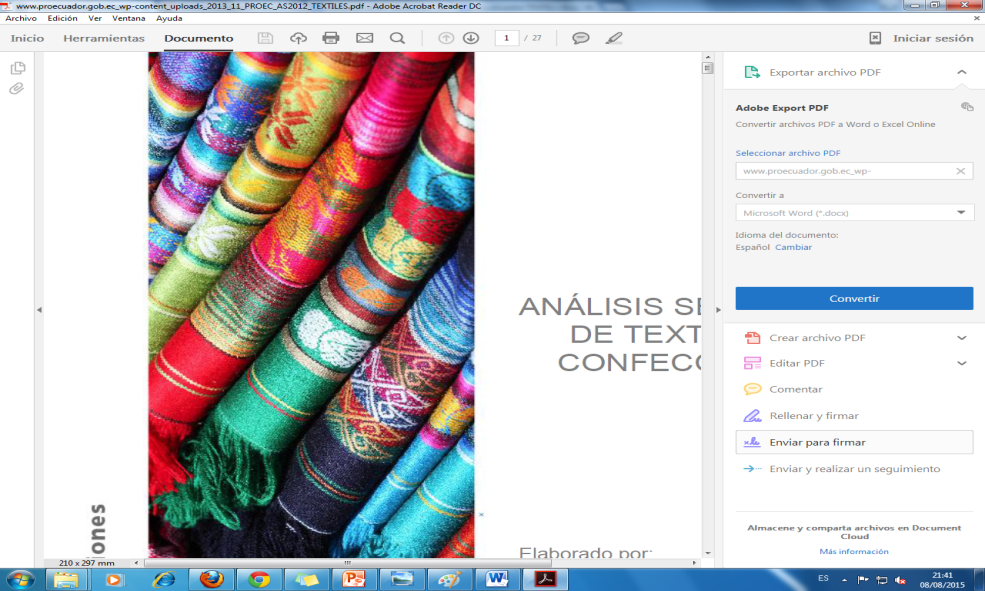 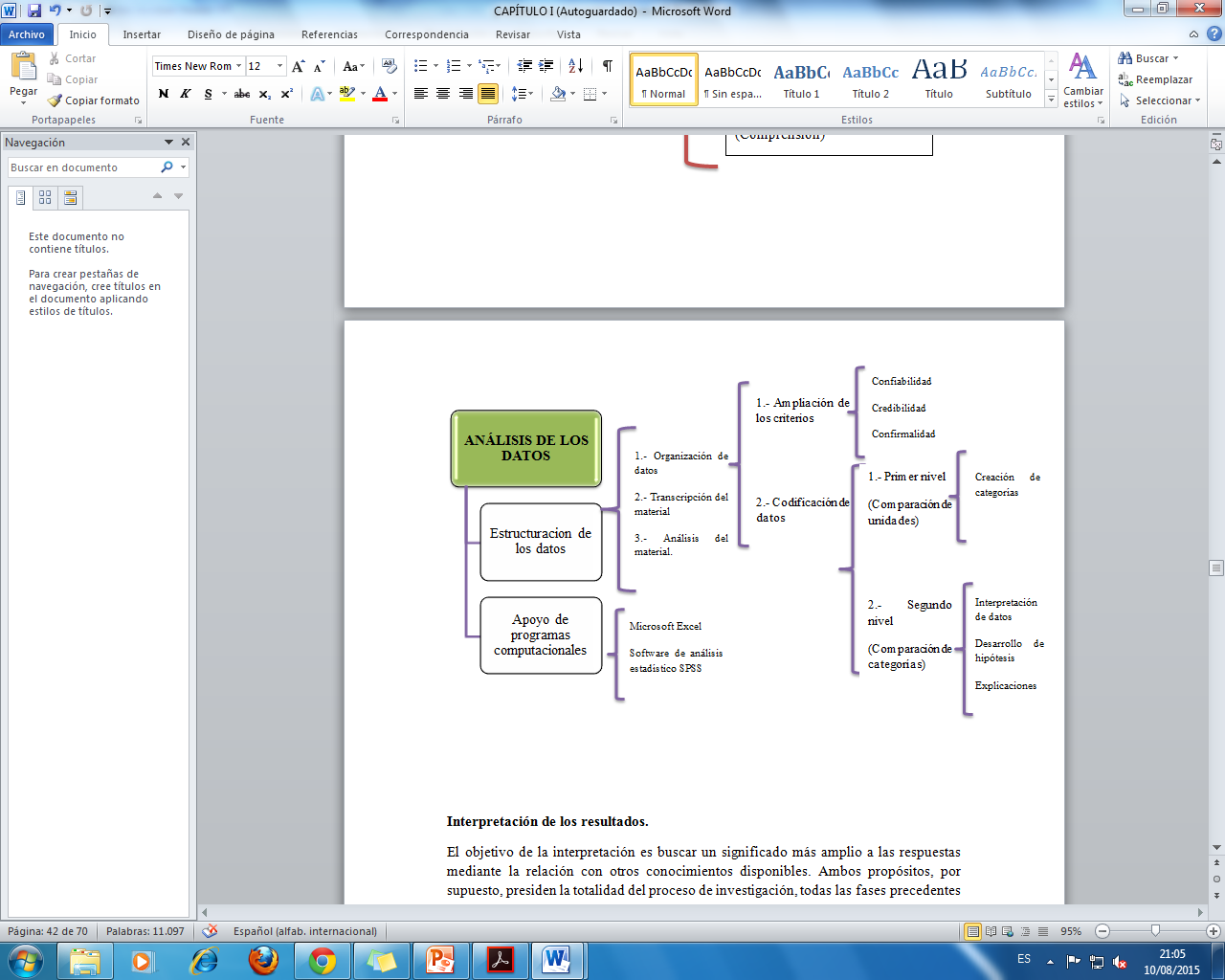 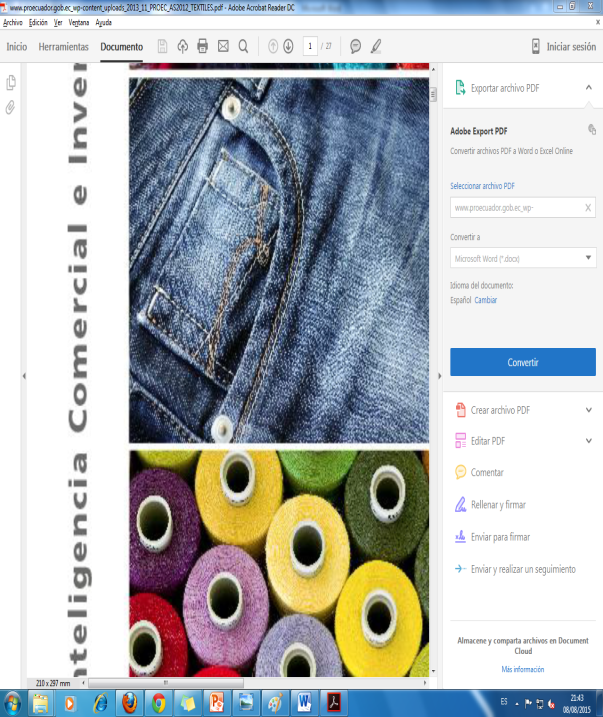 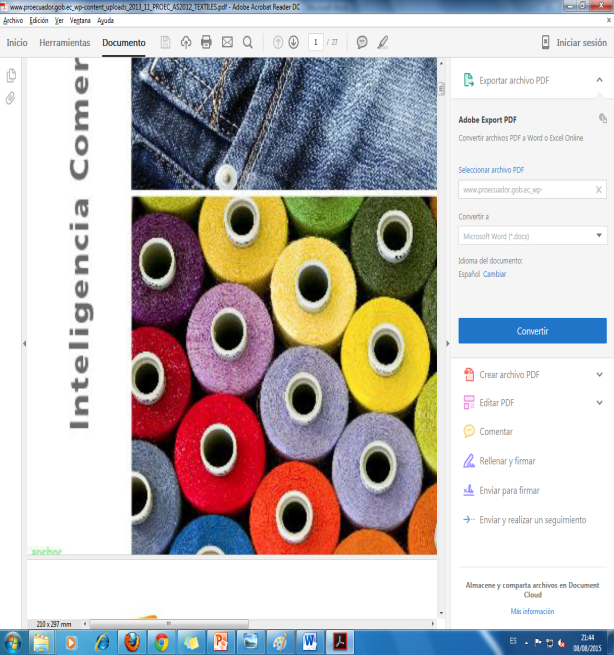 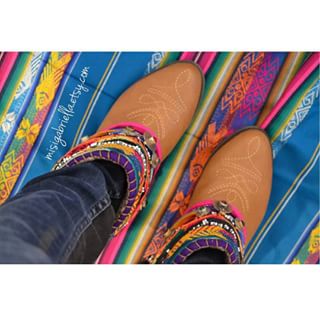 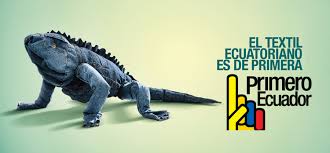 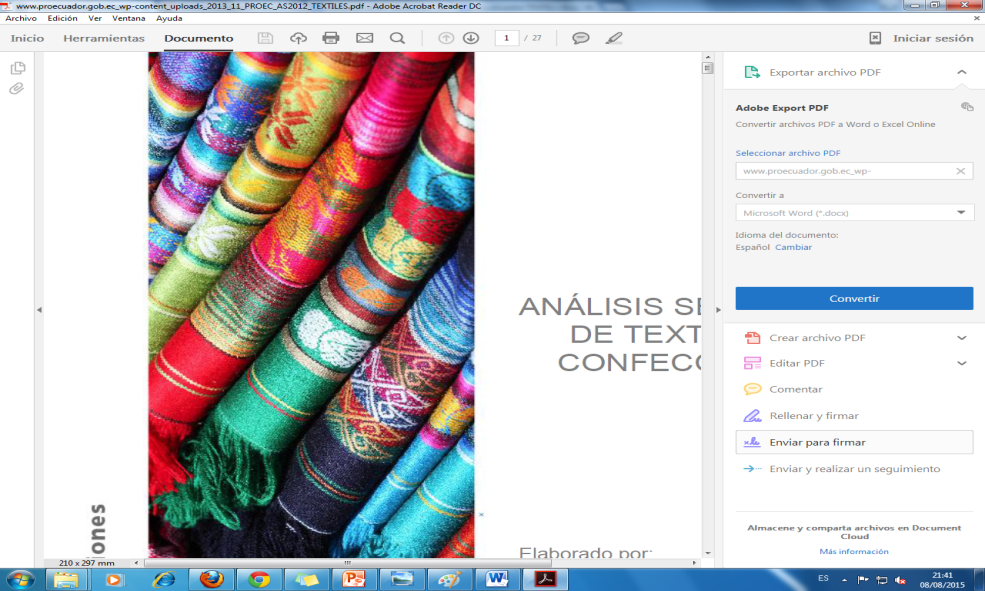 Capítulo IV: Marco Empírico
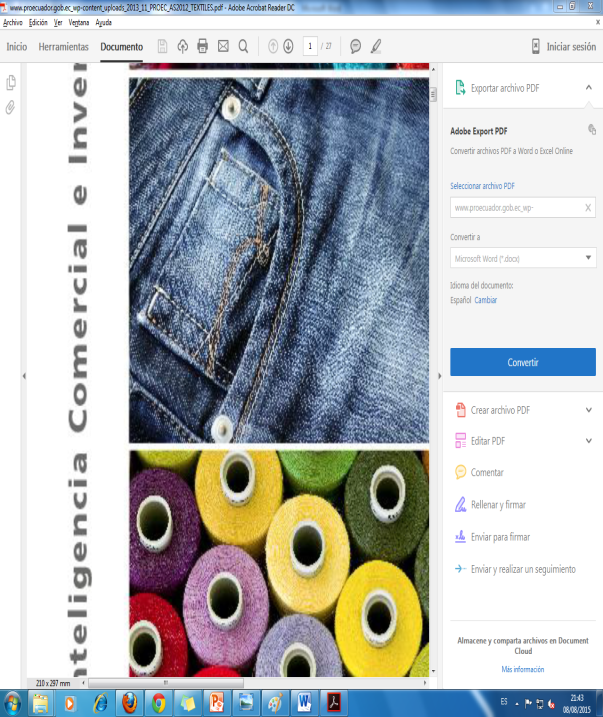 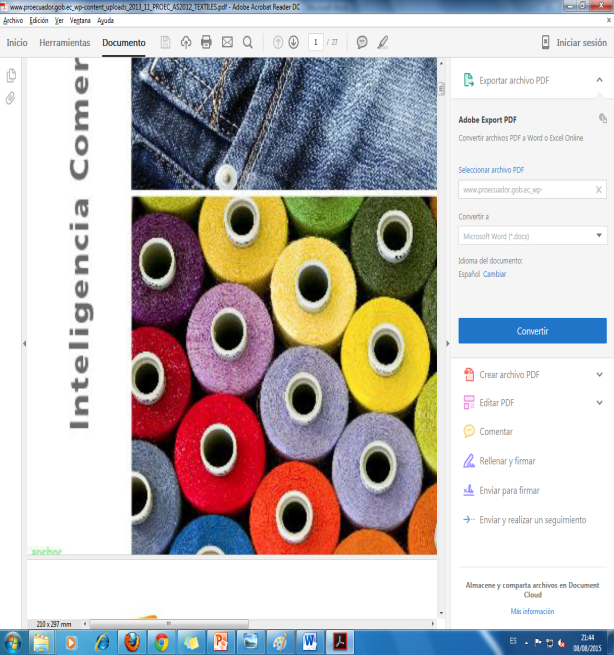 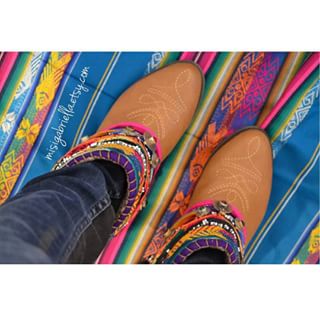 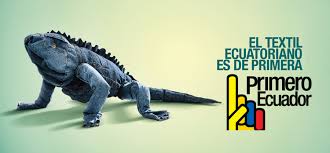 Ejecución de los métodos cualitativos
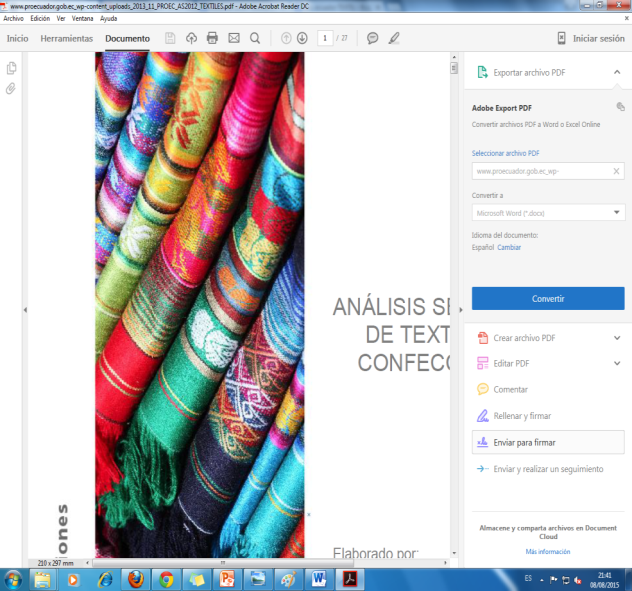 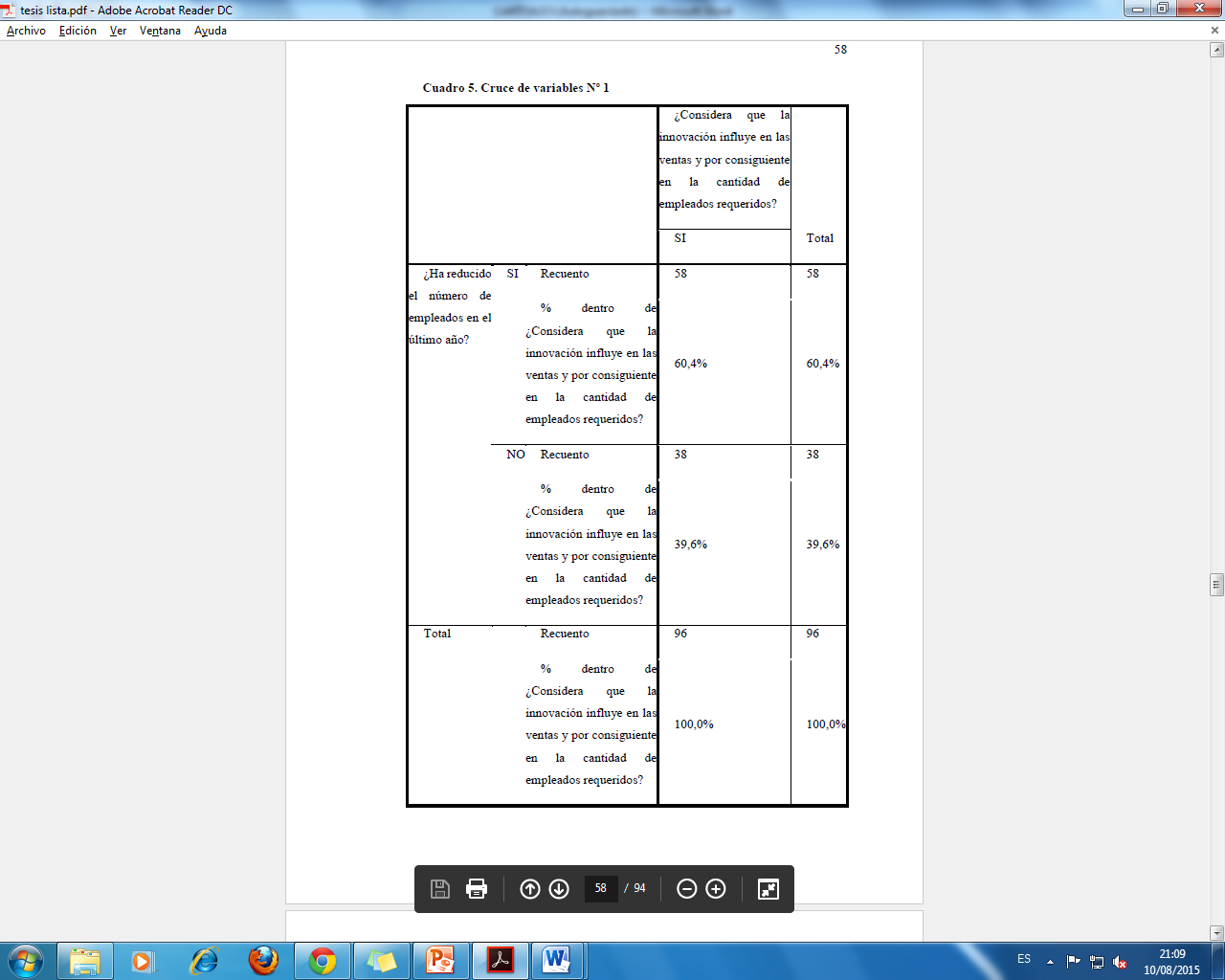 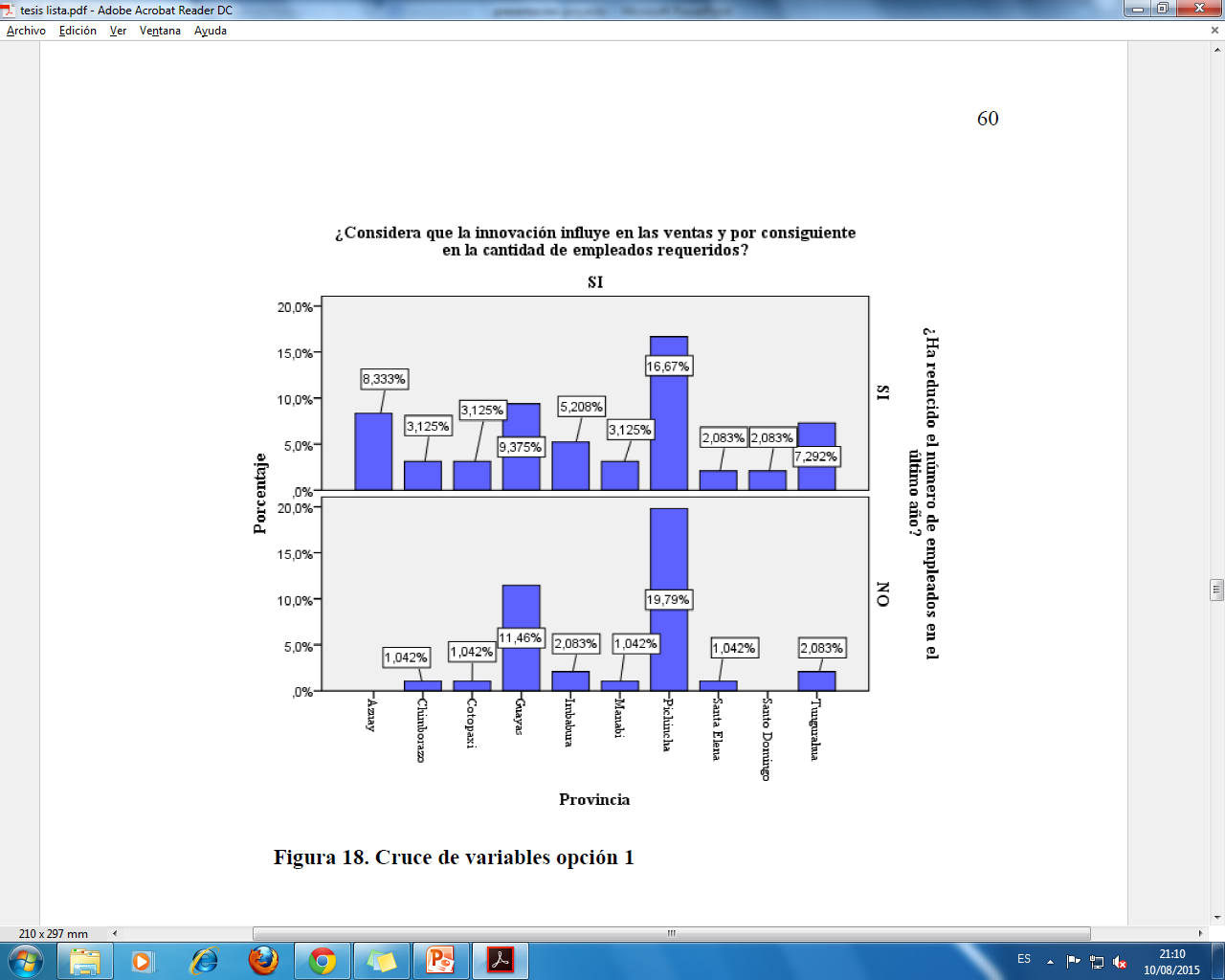 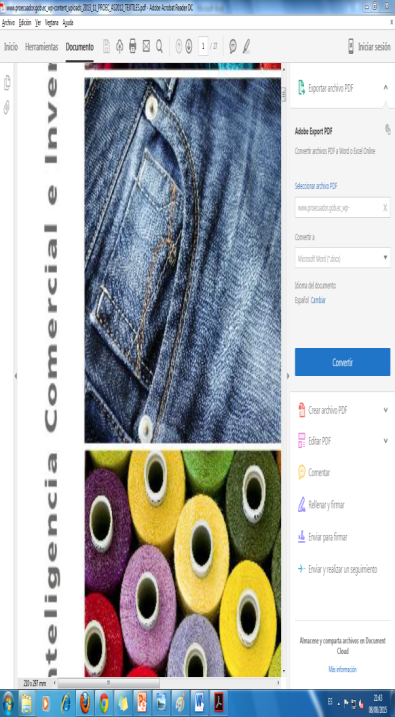 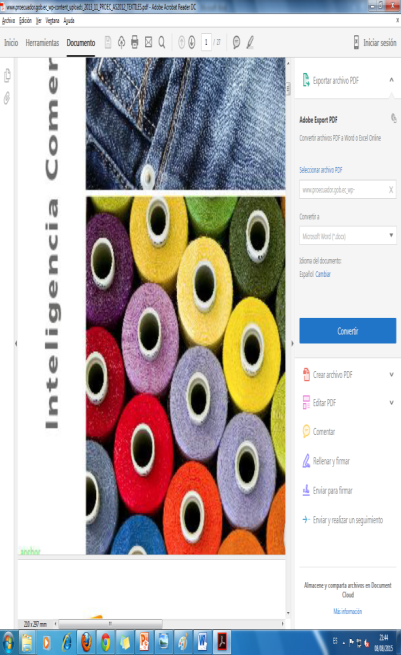 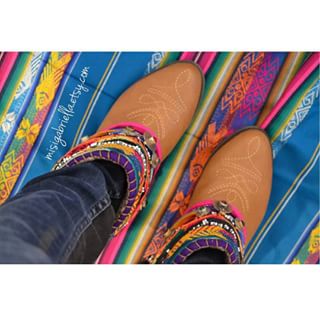 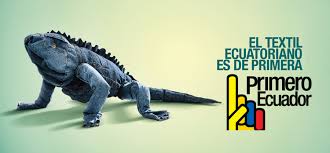 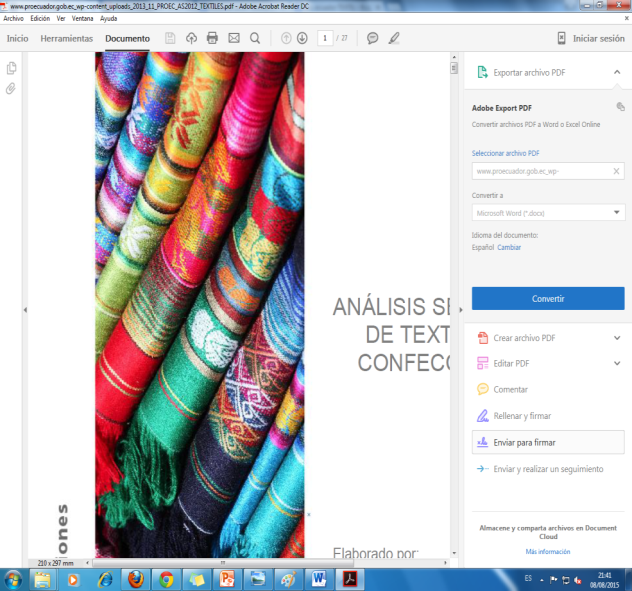 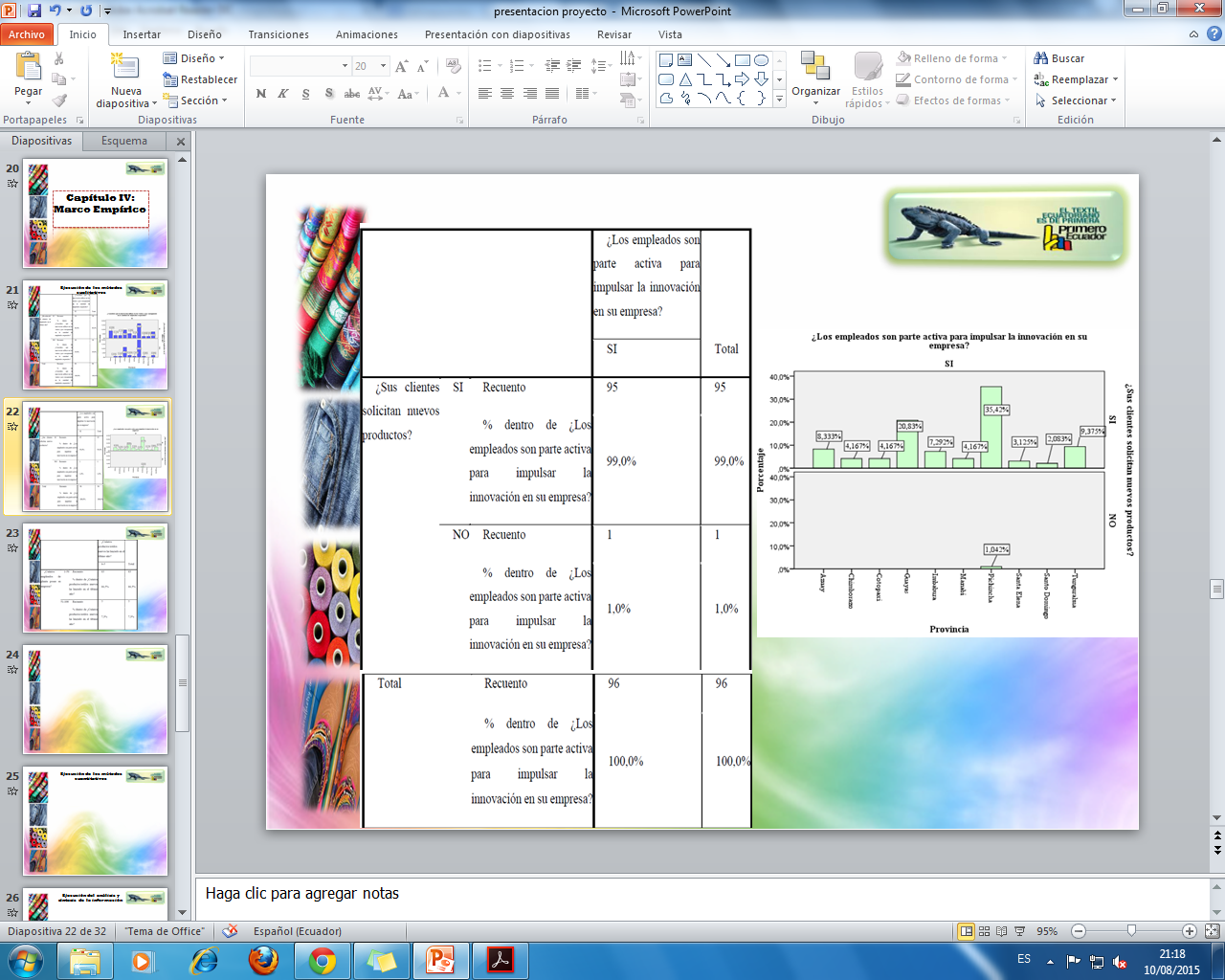 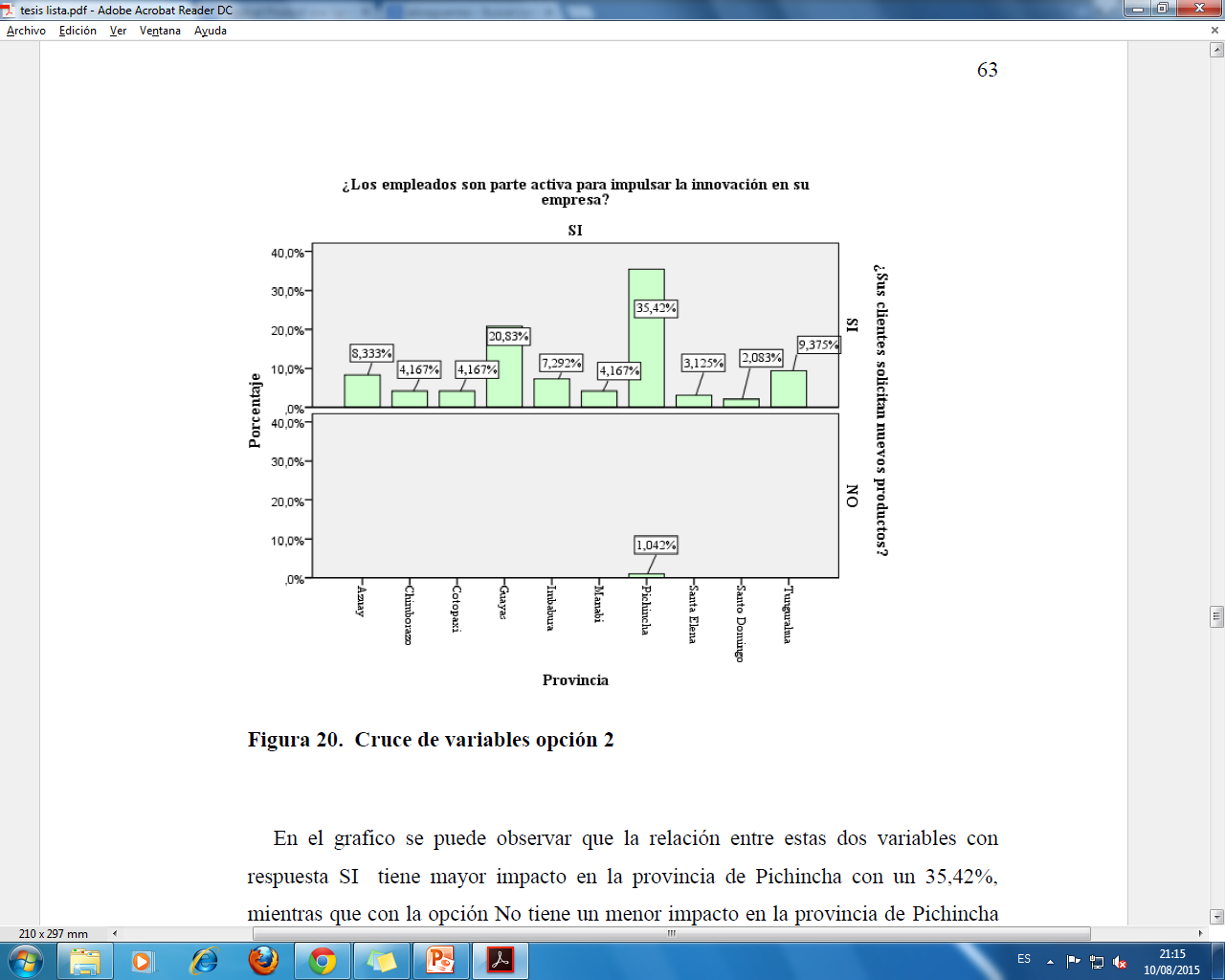 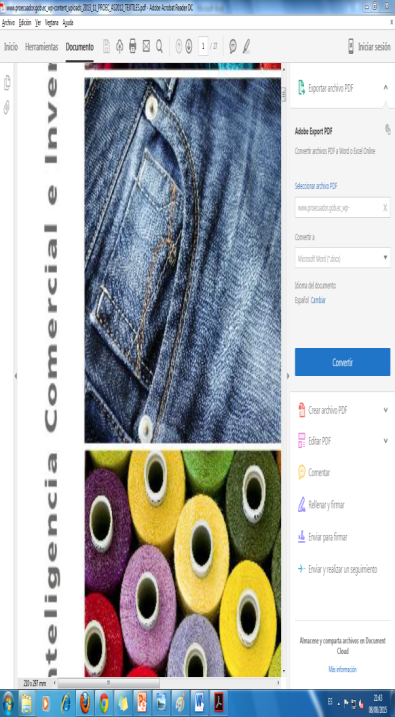 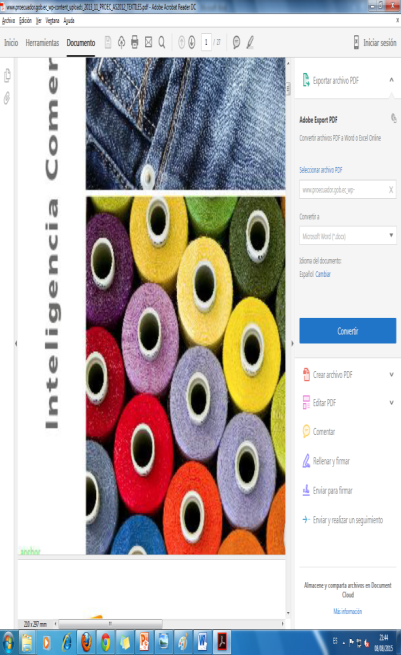 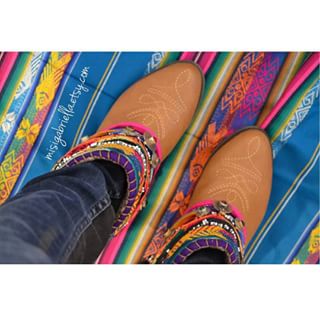 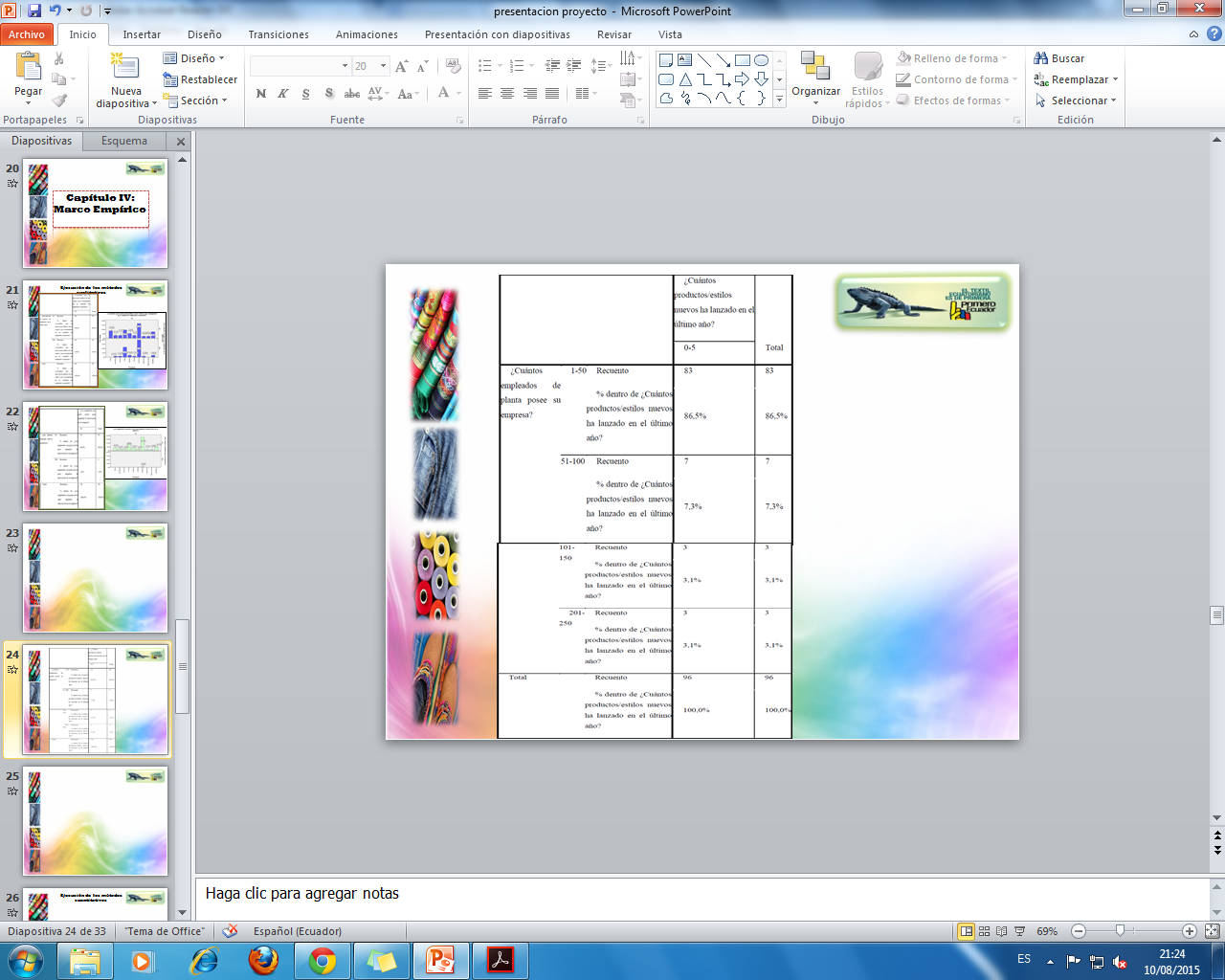 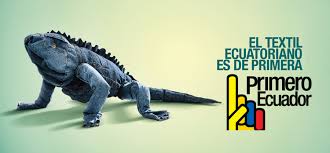 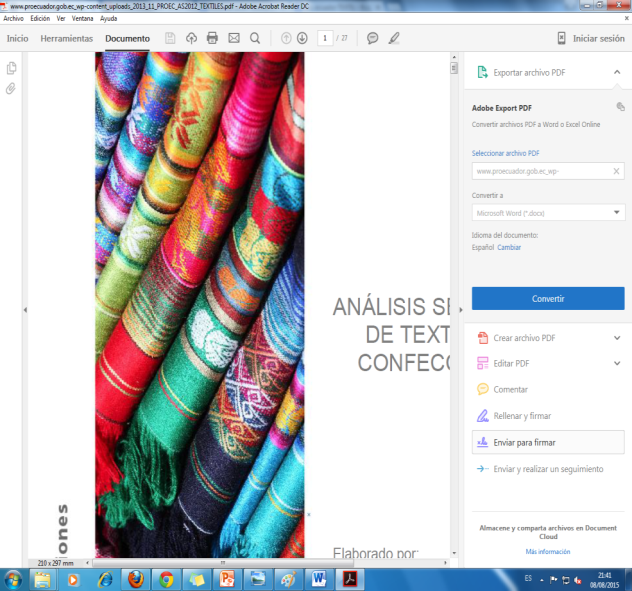 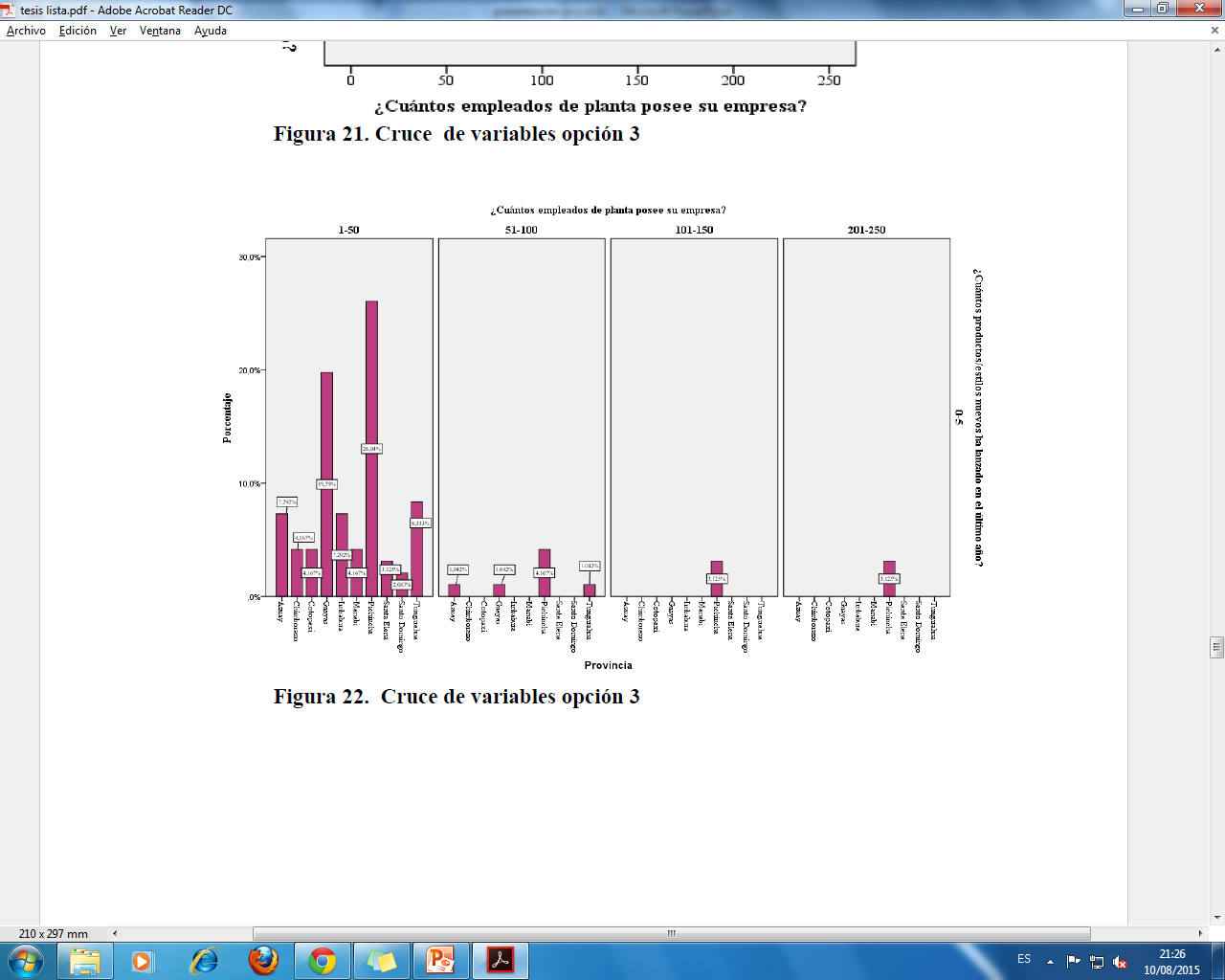 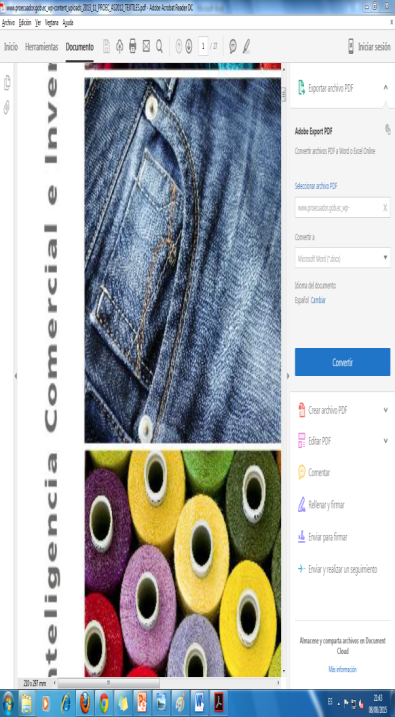 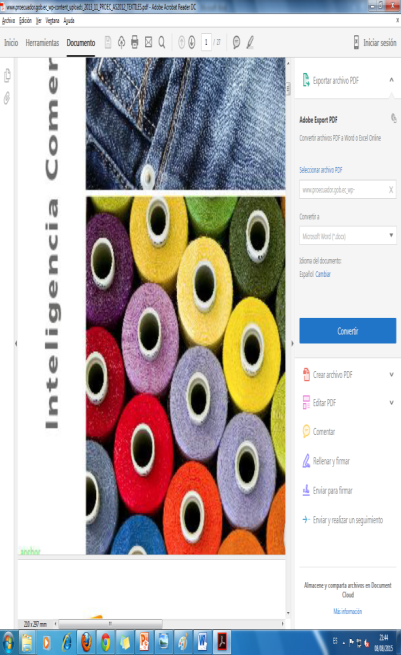 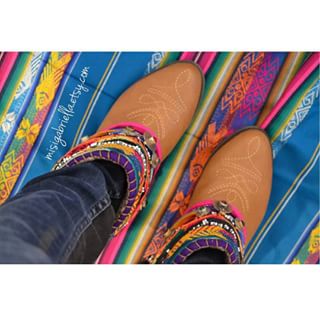 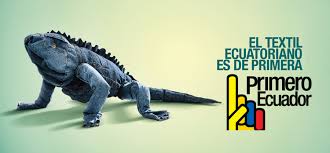 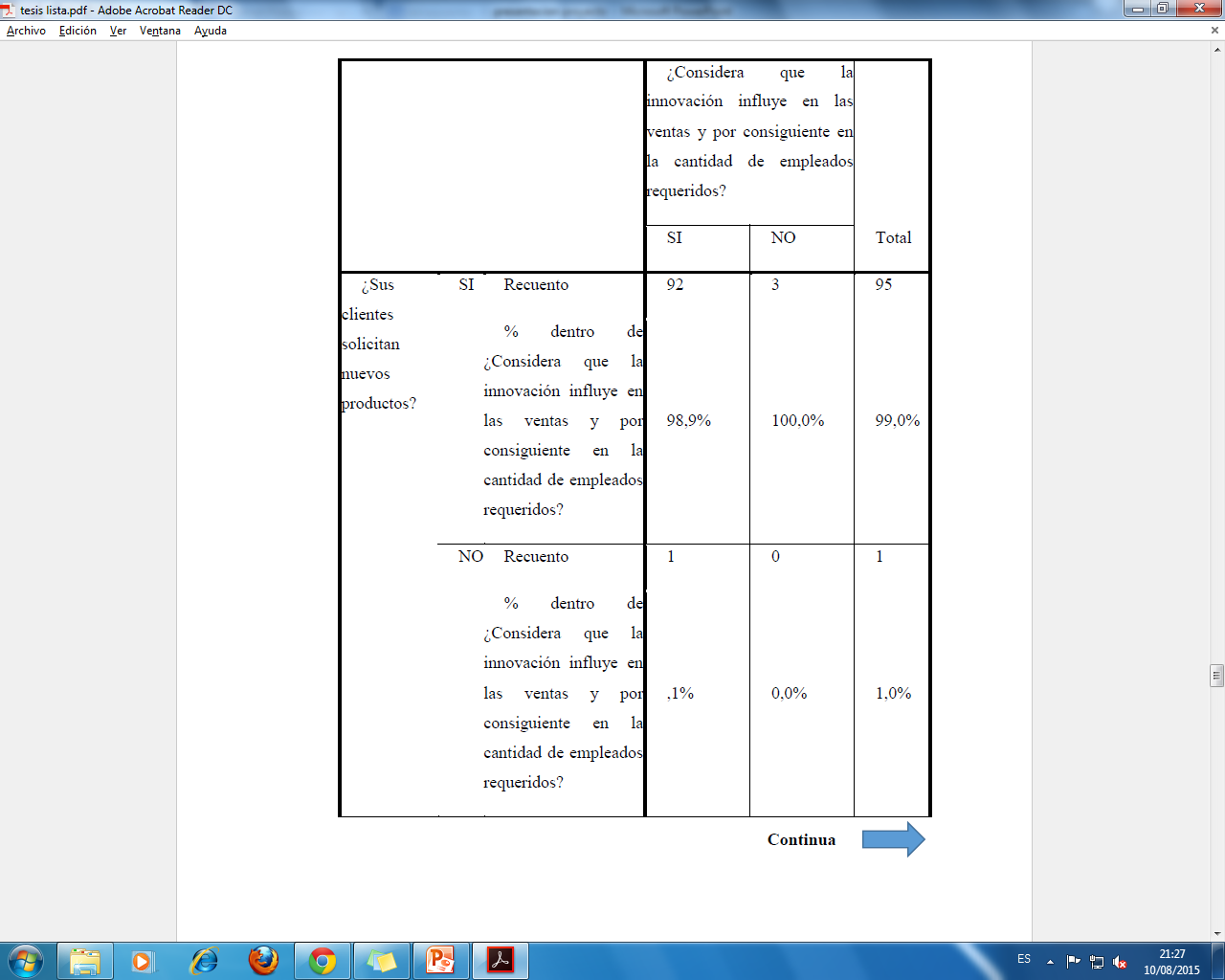 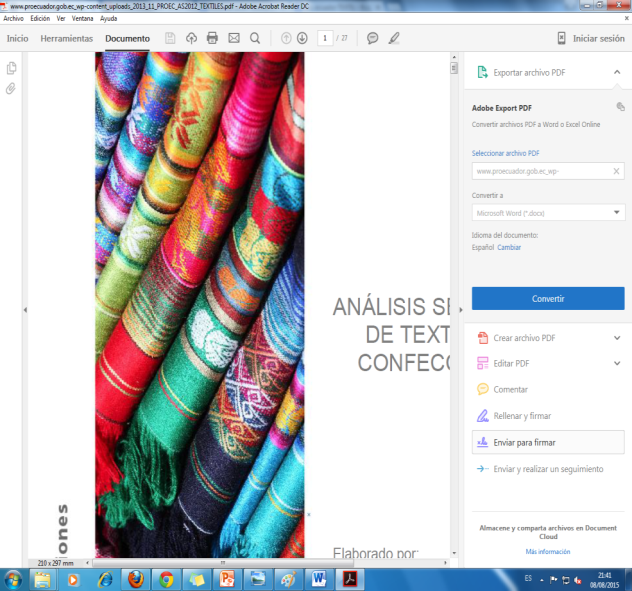 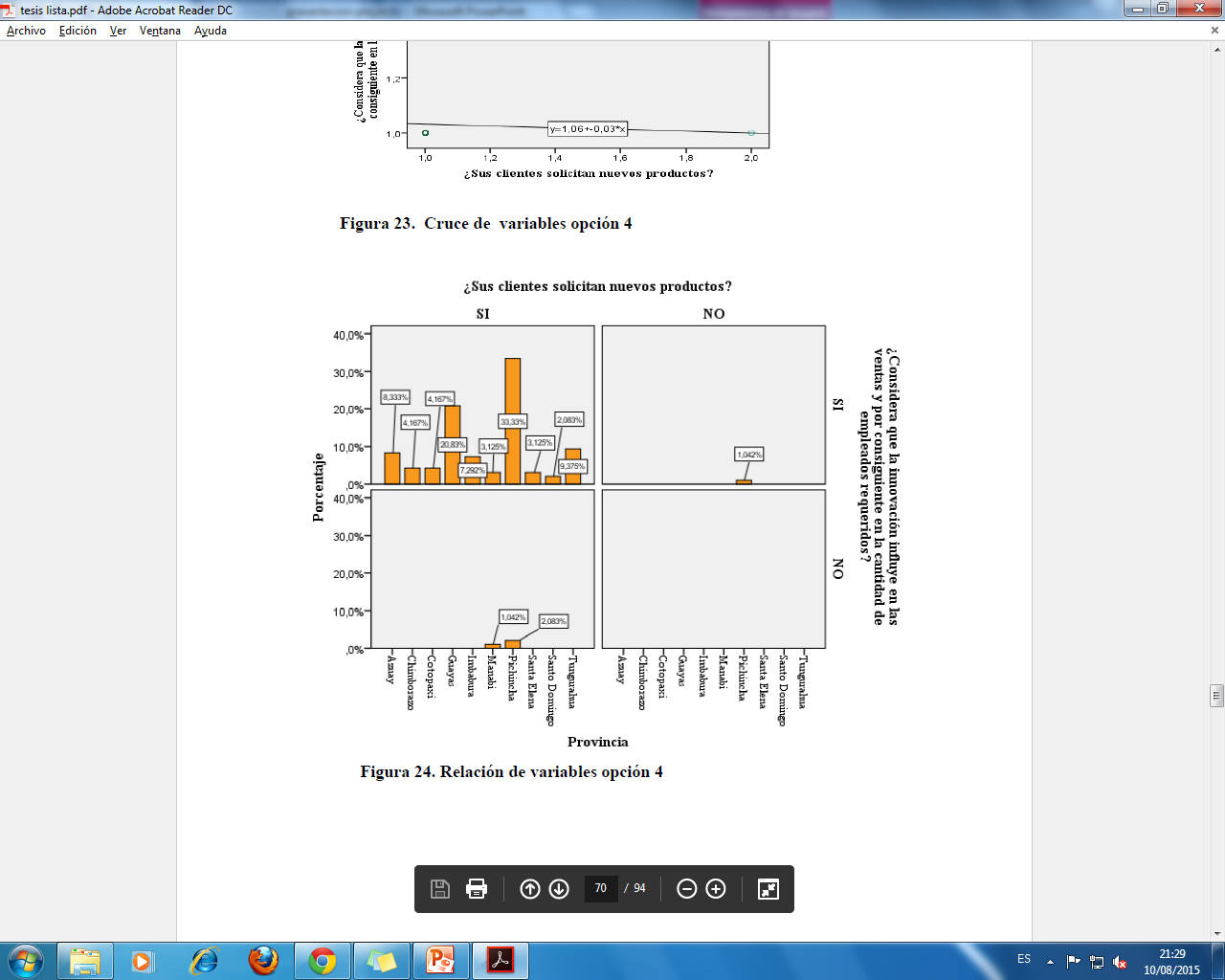 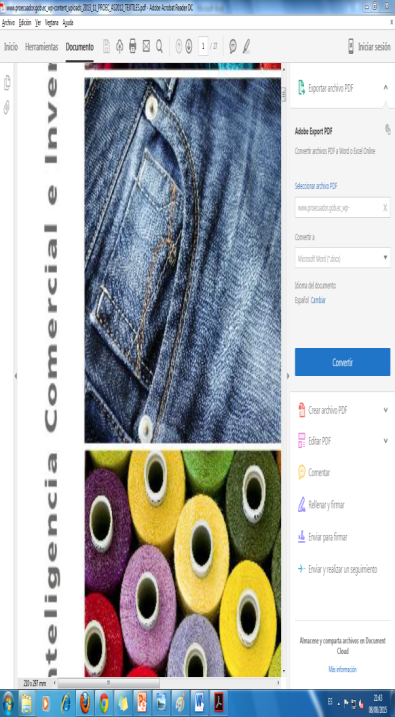 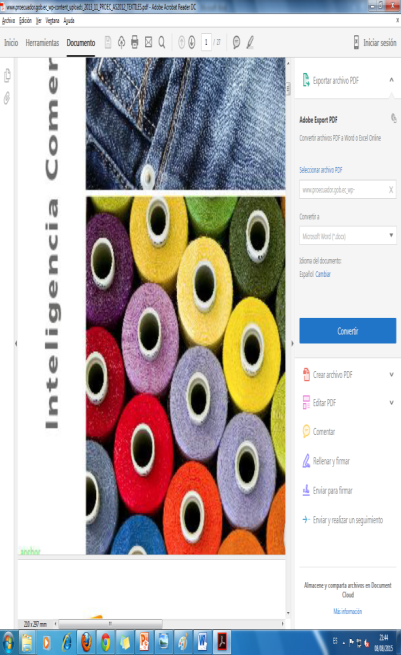 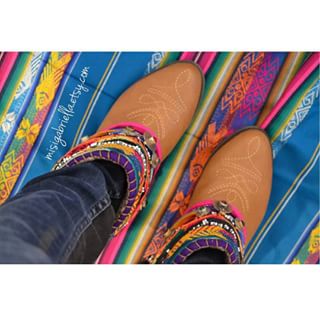 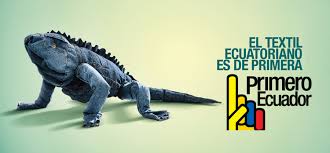 Ejecución de los métodos cuantitativos
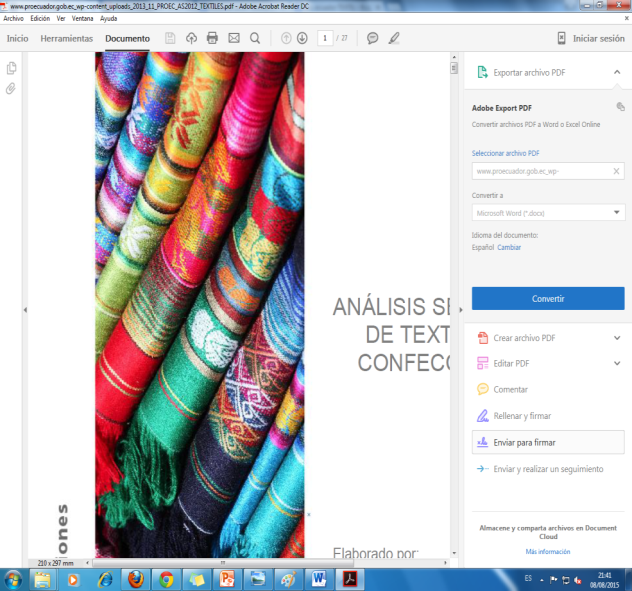 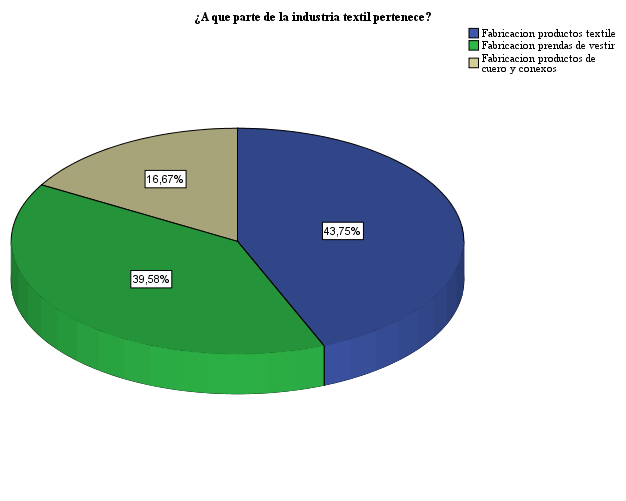 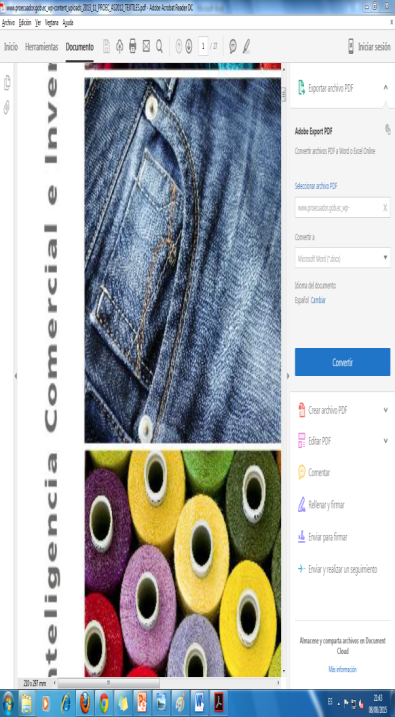 ¿Qué tipo de proceso productivo desarrolla?
¿A qué parte de la industria textil pertenece?
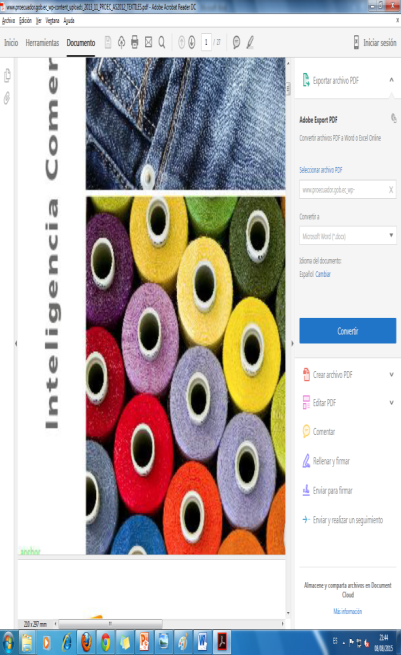 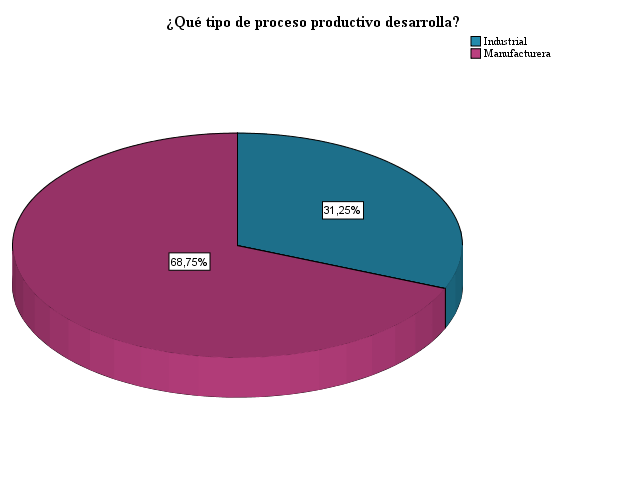 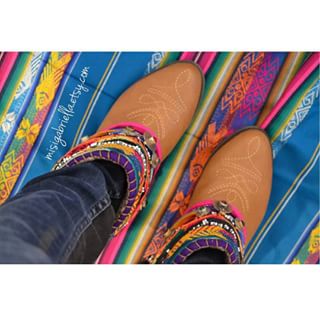 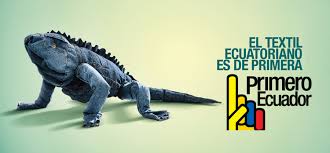 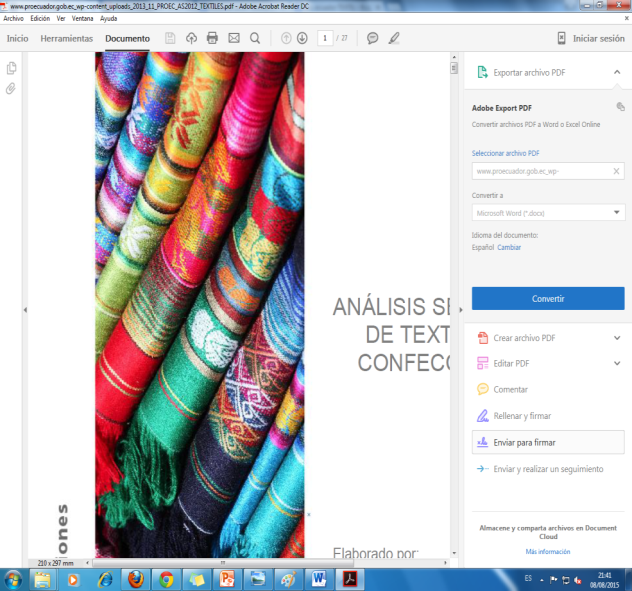 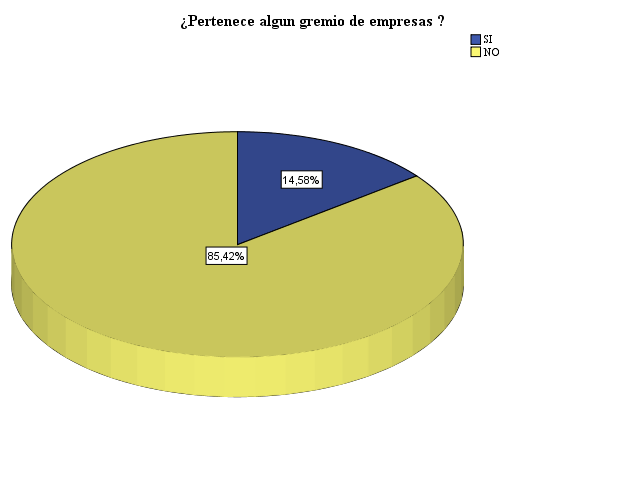 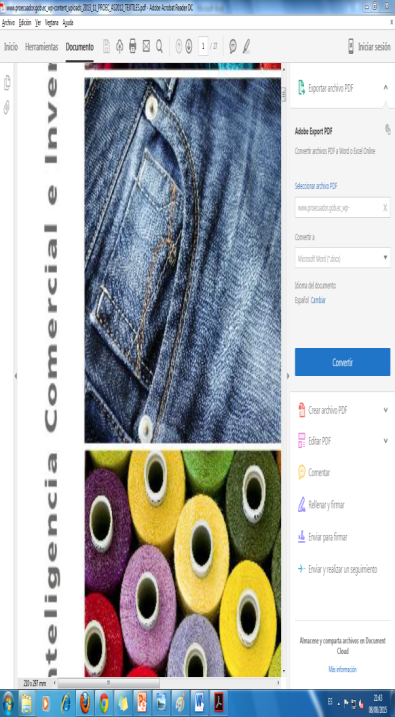 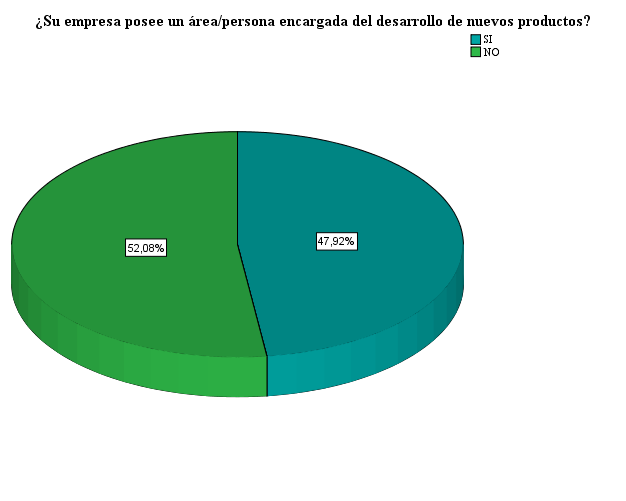 ¿Pertenece algún gremio de empresas?
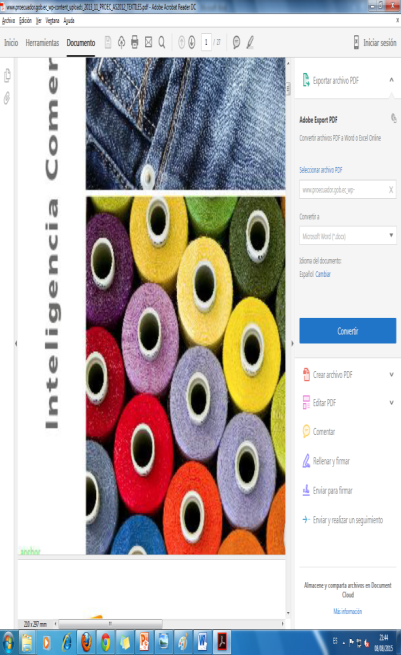 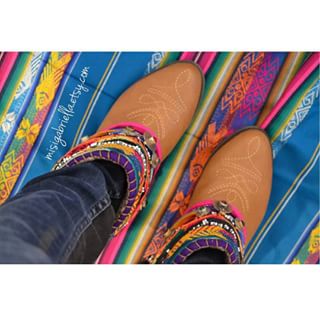 ¿Su empresa posee un área/persona encargada del desarrollo de nuevos productos?
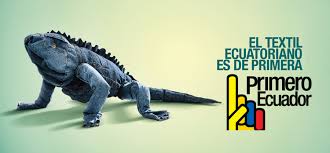 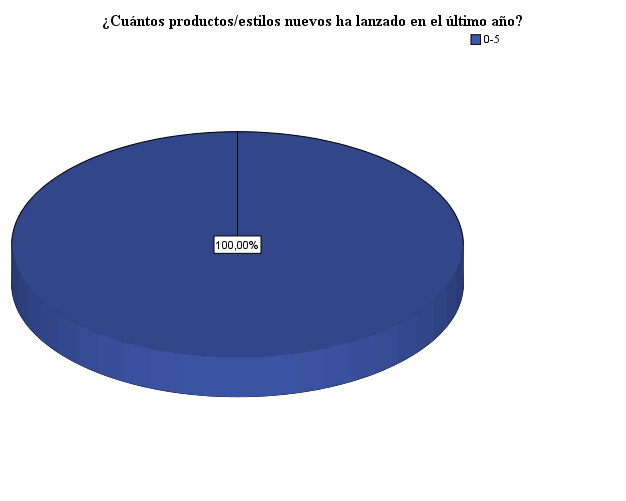 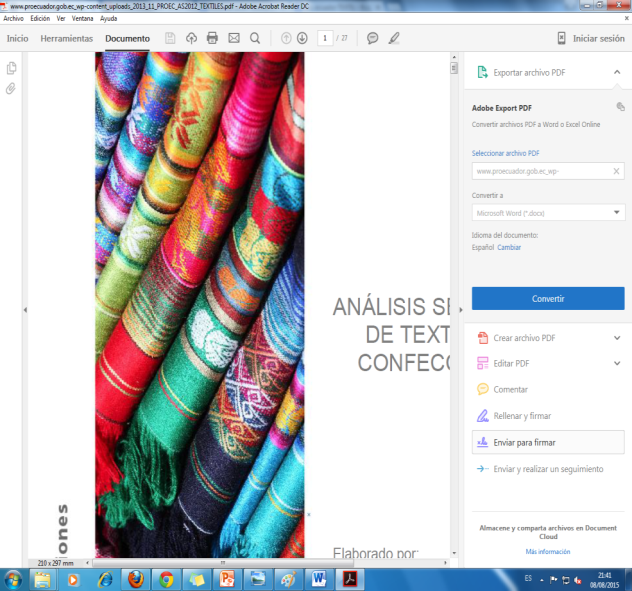 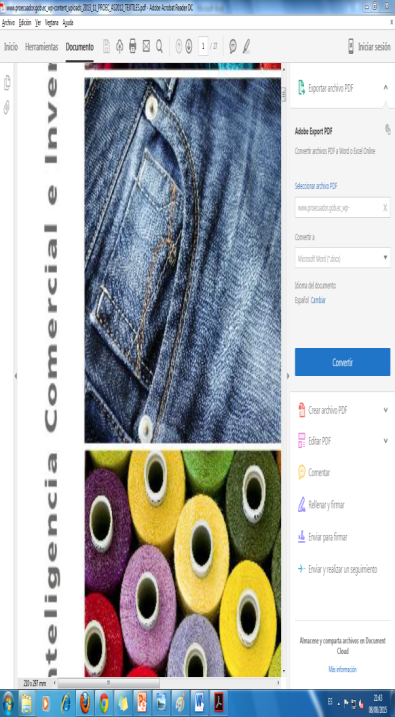 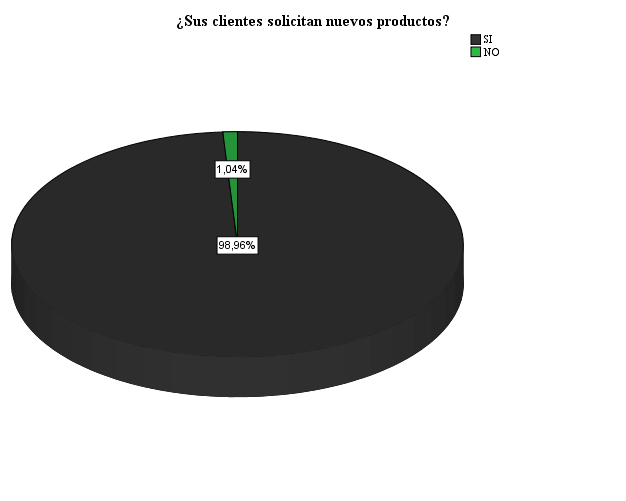 ¿Cuántos productos/estilos nuevos ha lanzado en el último año?
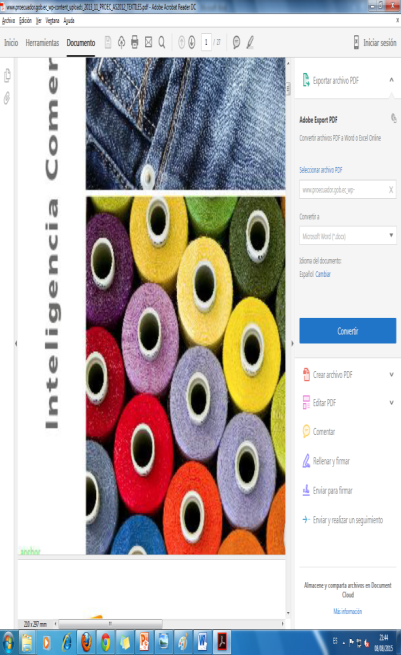 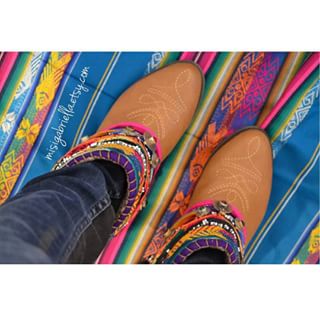 ¿Sus clientes solicitan nuevos productos?
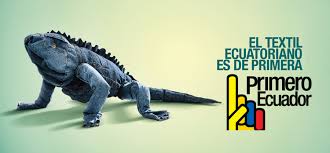 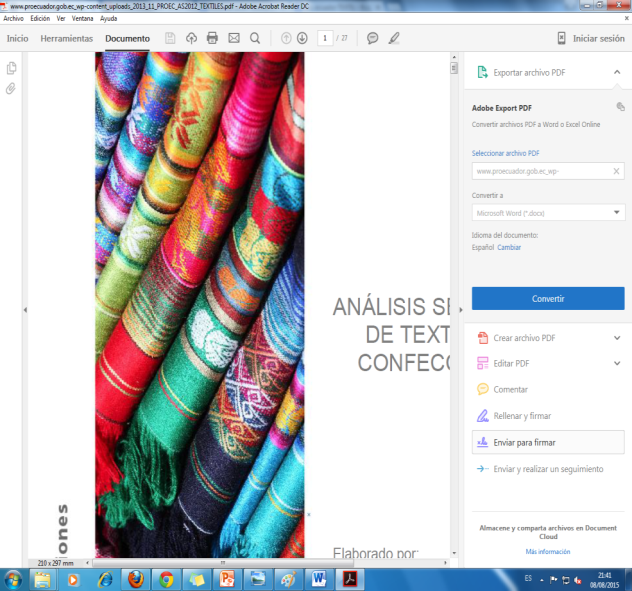 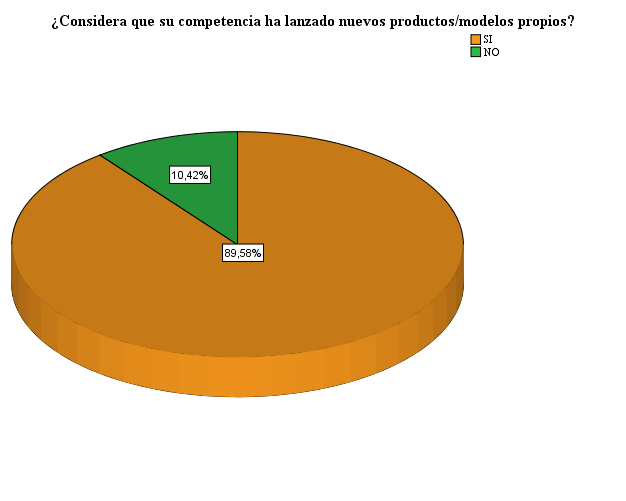 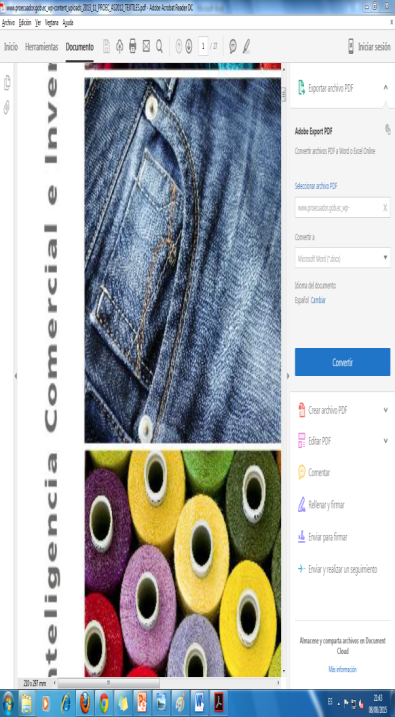 ¿Considera que su competencia ha lanzado nuevos productos/modelos propios?
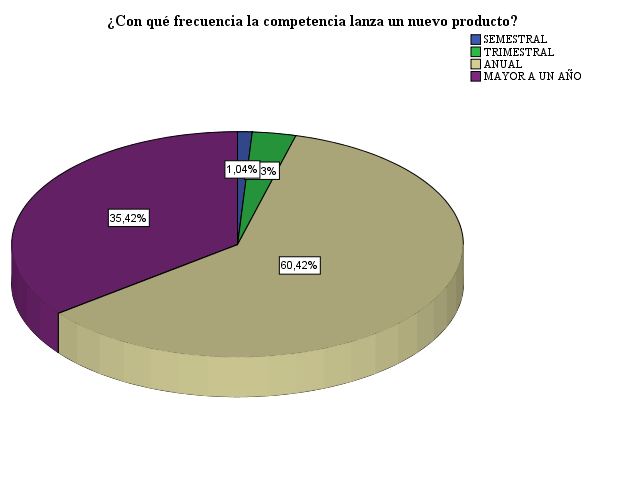 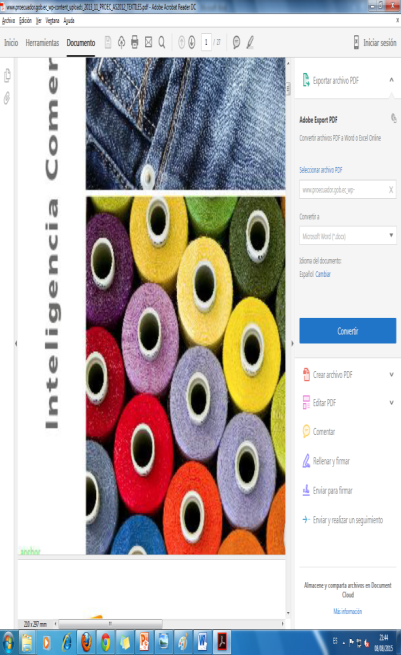 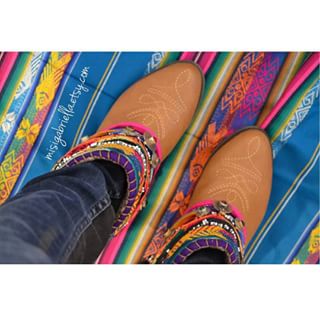 ¿Con qué frecuencia la competencia lanza un nuevo producto?
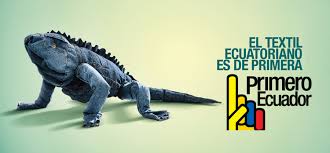 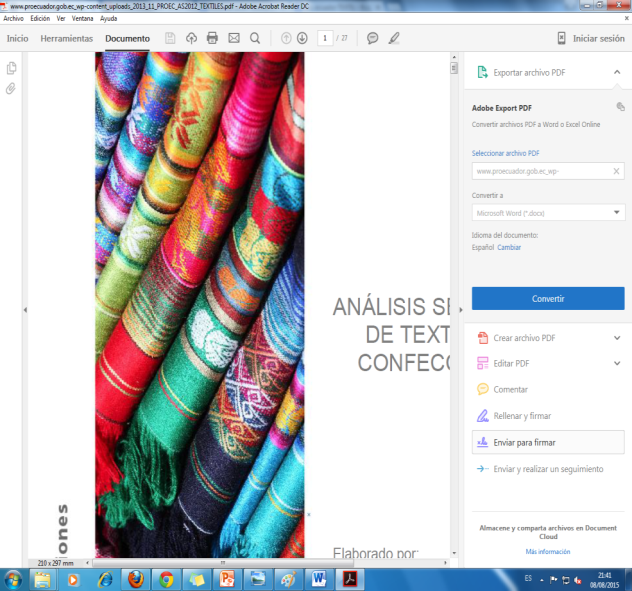 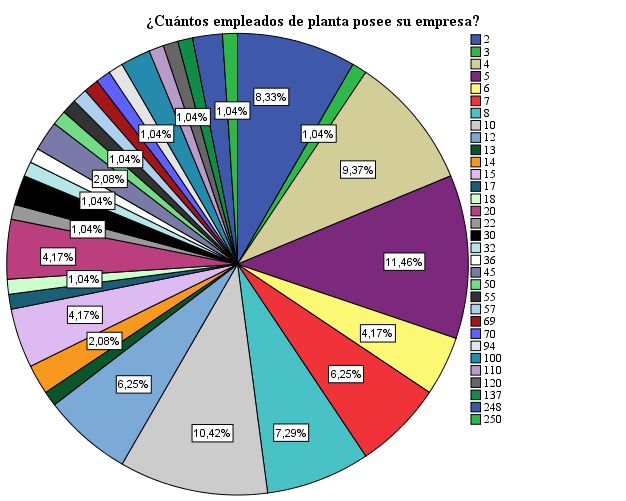 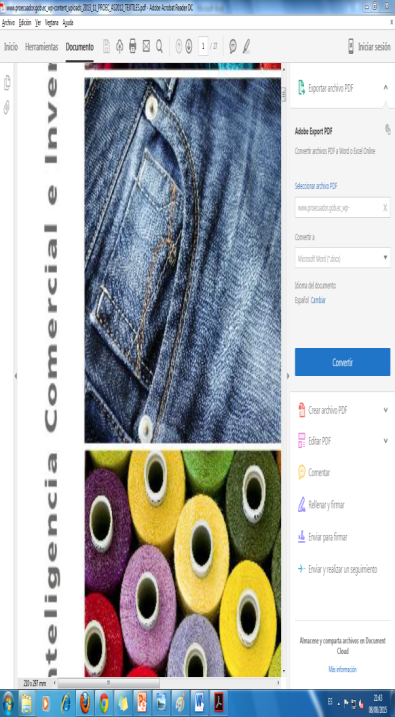 ¿Ha reducido el número de empleados en el último año?
¿Cuántos empleados de planta posee su empresa?
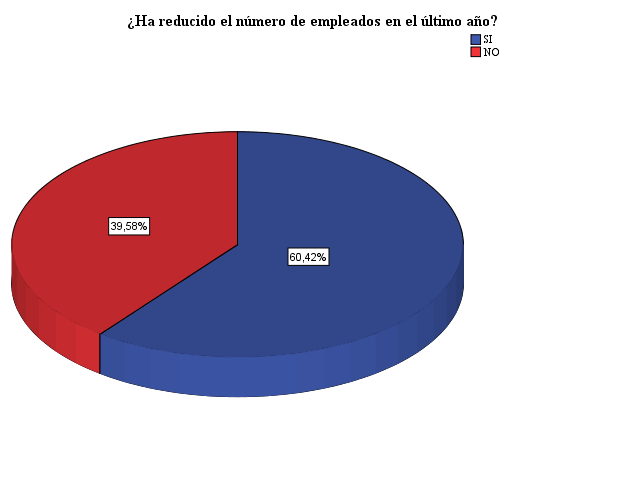 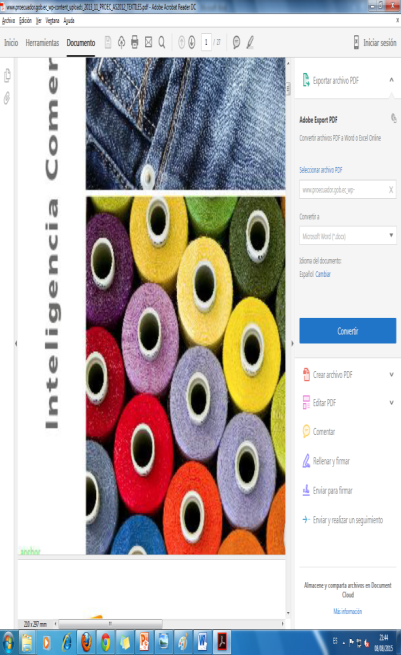 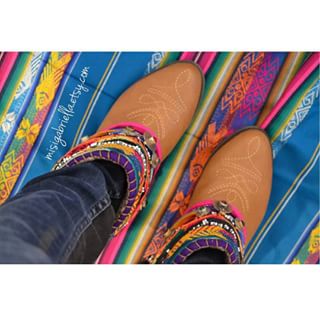 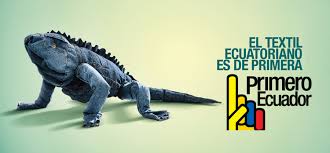 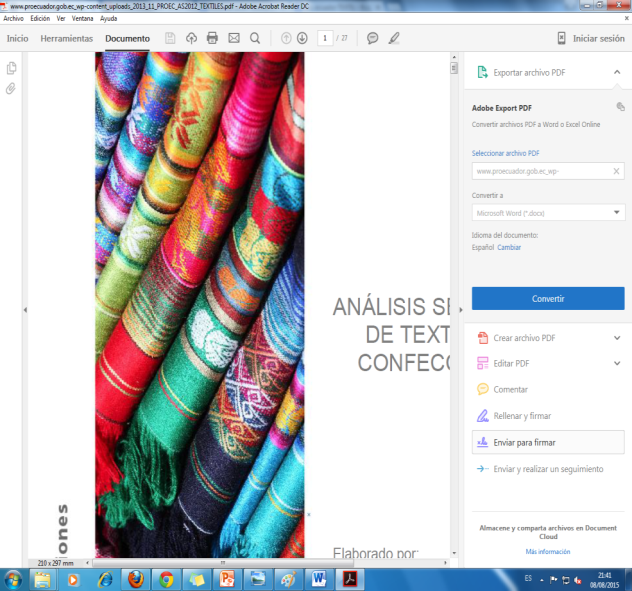 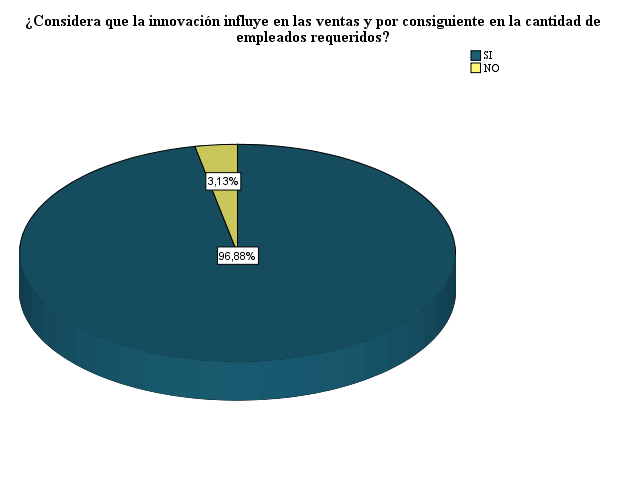 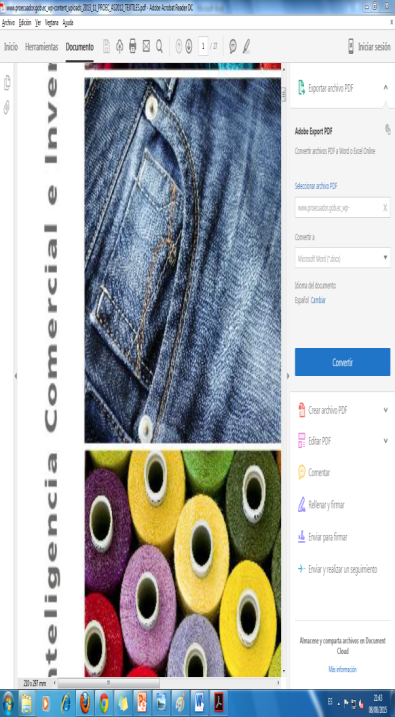 ¿Los empleados son parte activa para impulsar la innovación en su empresa?
¿Considera que la innovación influye en las ventas y por consiguiente en la cantidad de empleados requeridos?
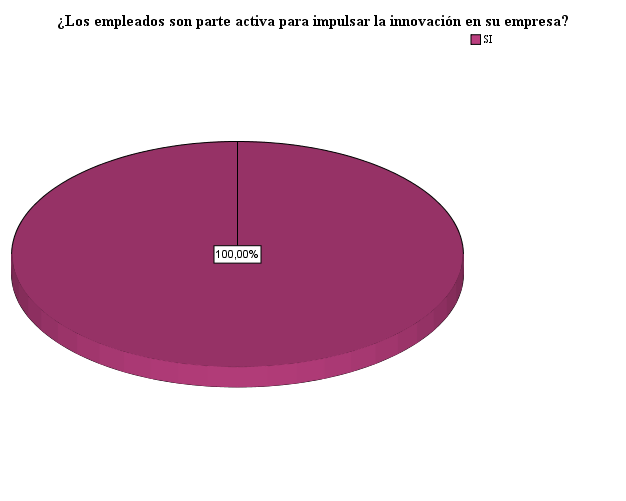 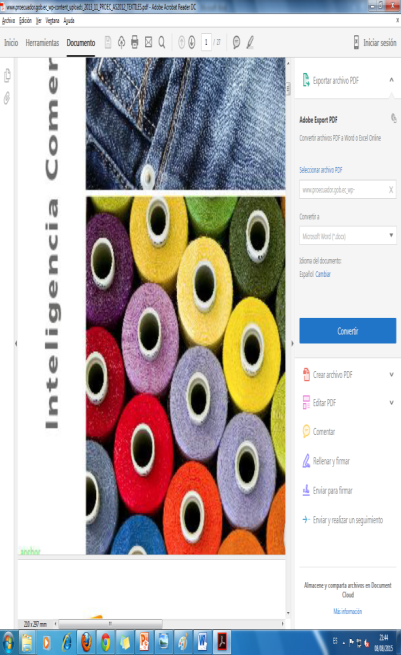 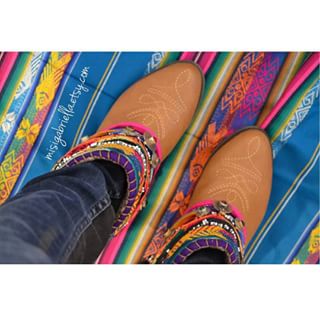 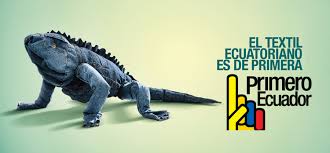 Ejecución del análisis y síntesis de la información
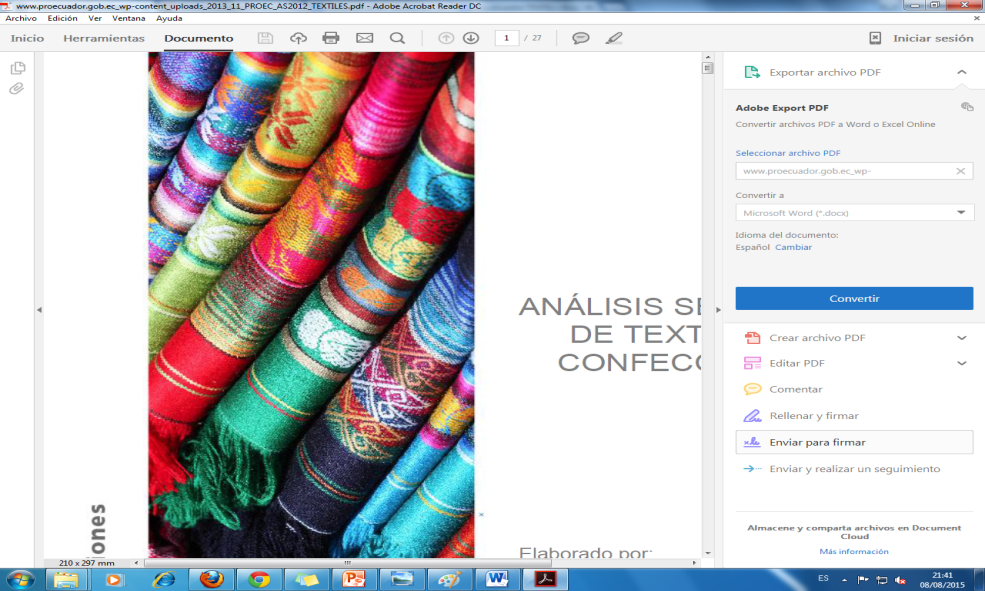 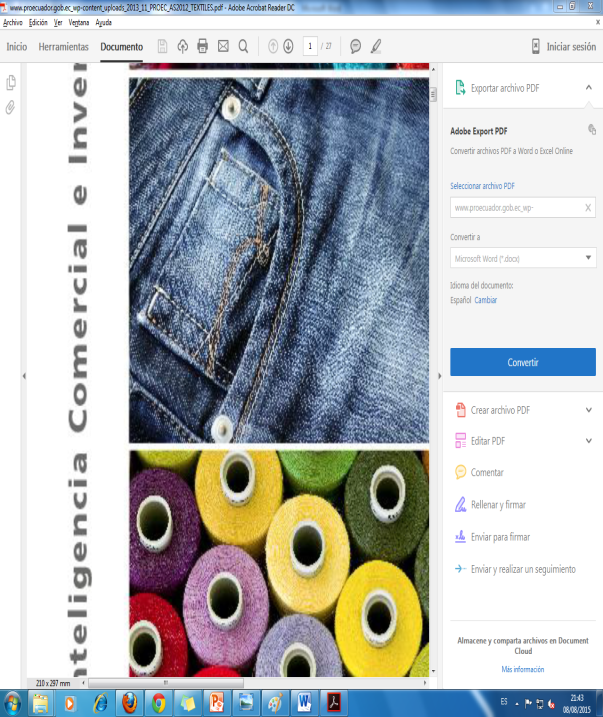 Análisis descriptivo de los datos por categoría y variables
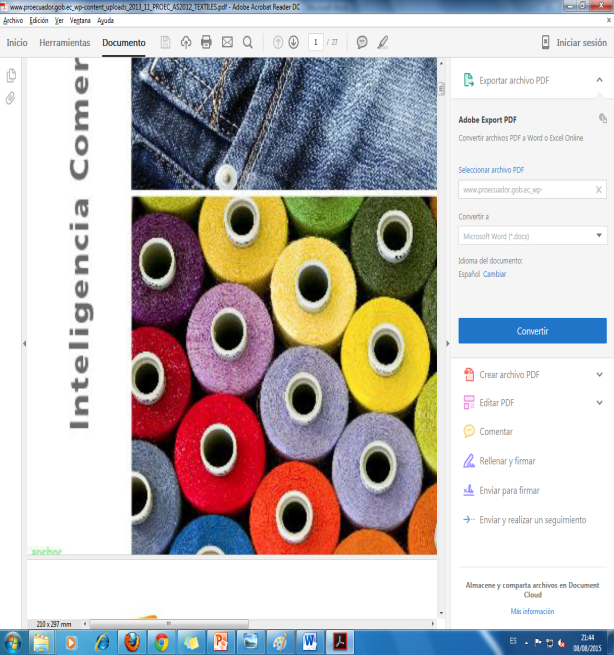 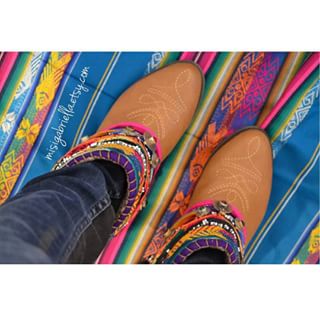 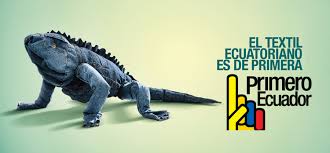 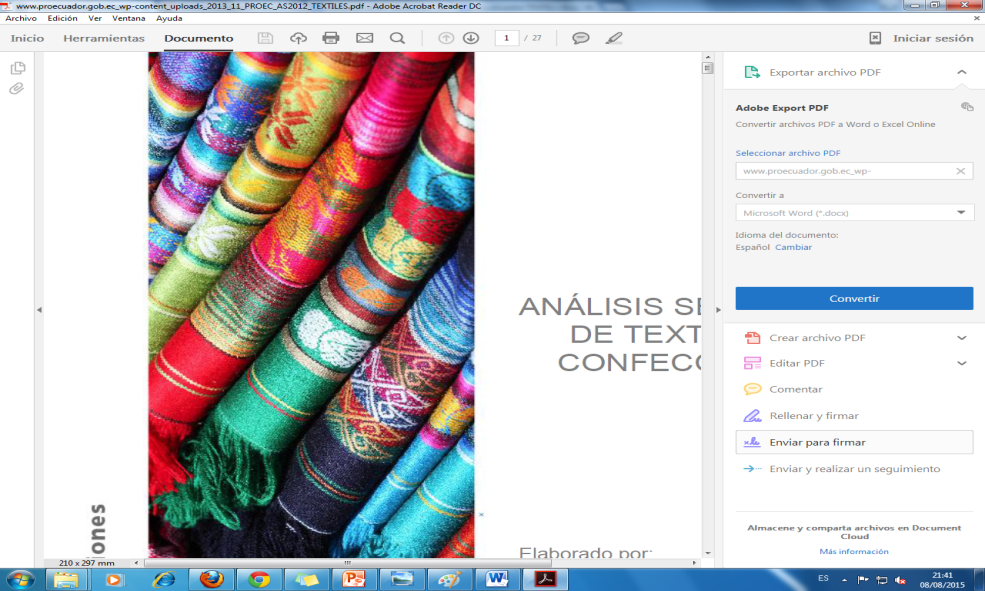 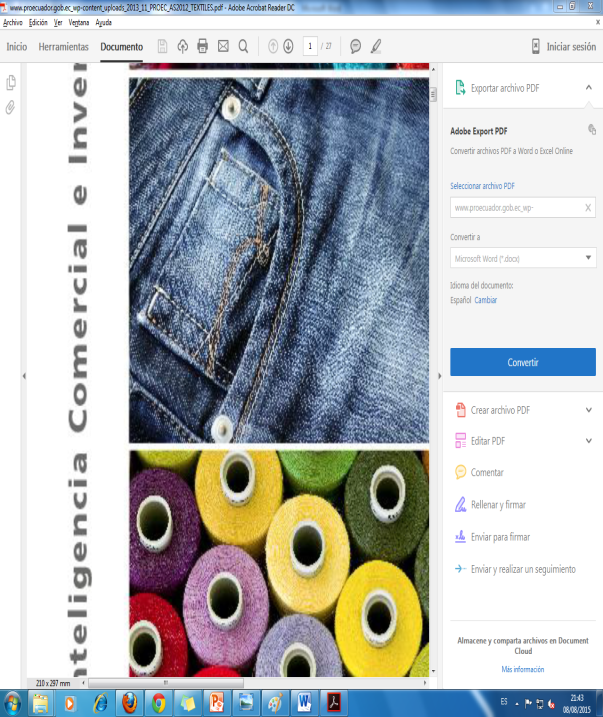 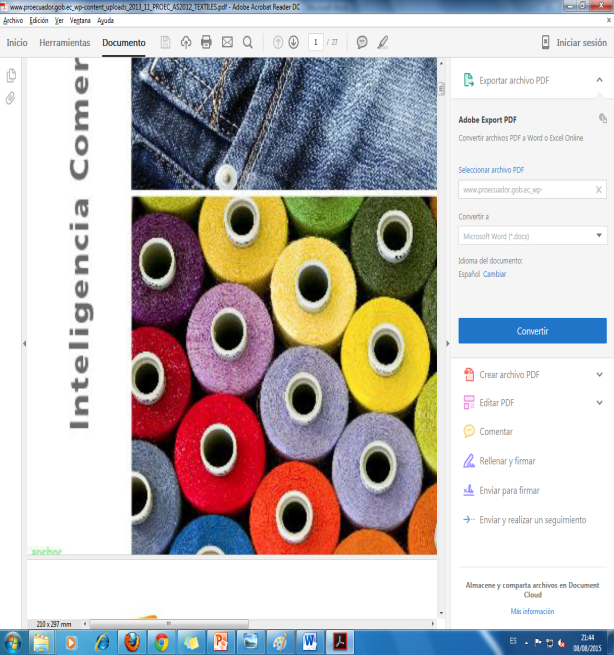 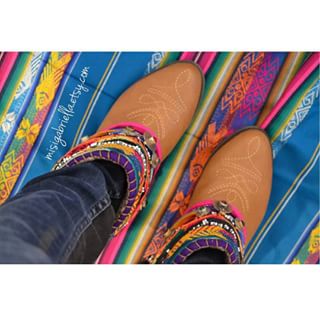 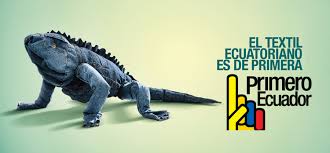 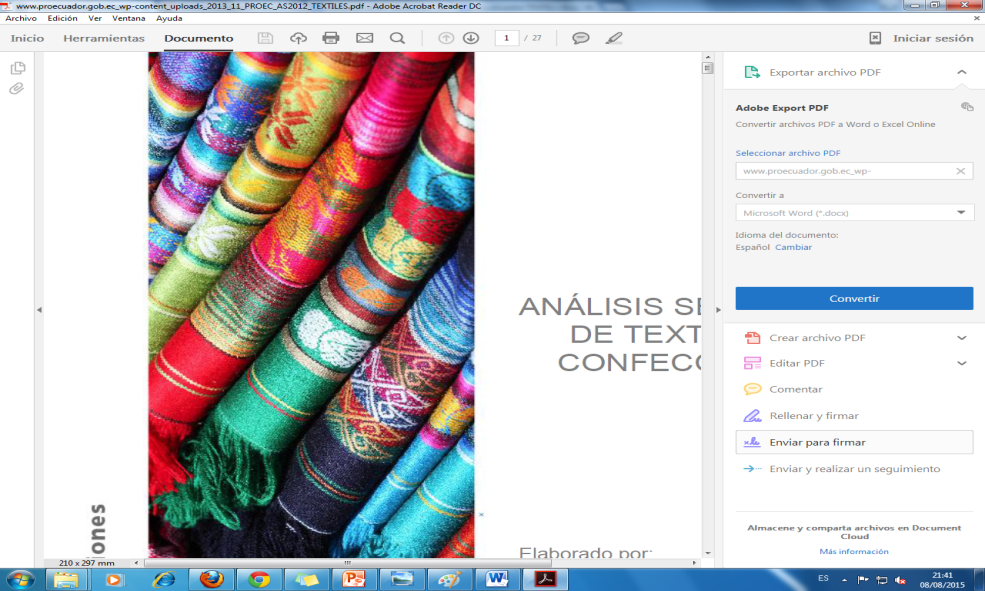 Análisis de hipótesis mediante pruebas estadísticas
¿Considera que la innovación influye en las ventas y por consiguiente en la cantidad de empleados requeridos? * ¿Ha reducido el número de empleados en el último año?
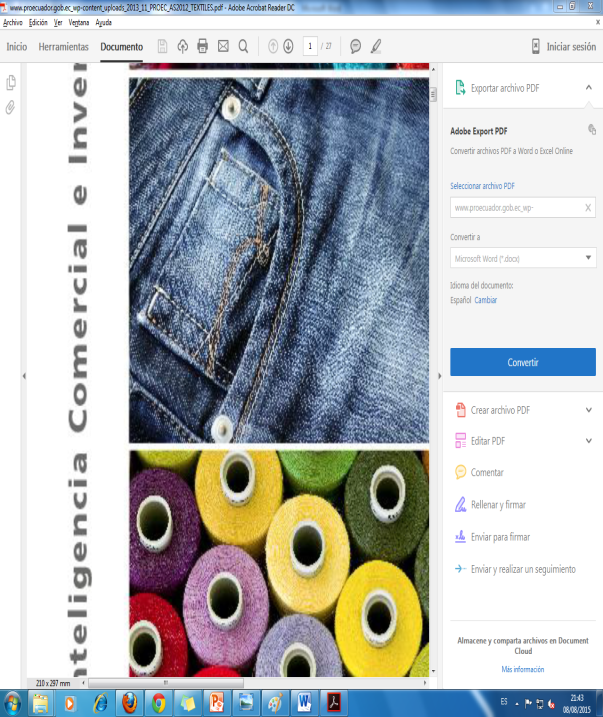 ¿Los empleados son parte activa para impulsar la innovación en su empresa? * ¿Sus clientes solicitan nuevos productos?
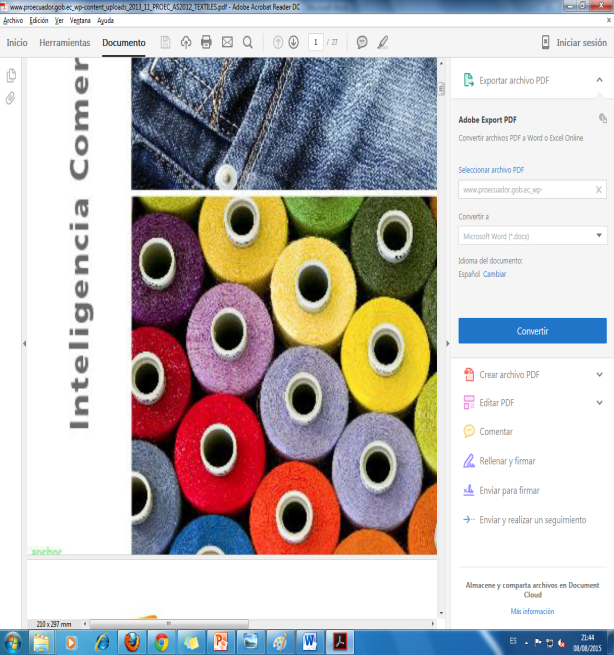 ¿Cuántos productos/estilos nuevos ha lanzado en el último año? * ¿Cuántos empleados de planta posee su empresa?
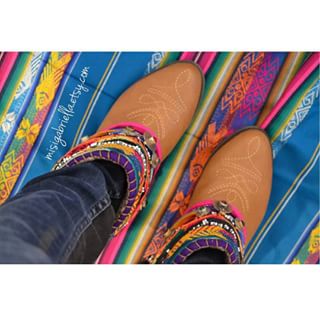 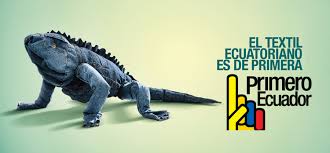 Informe final de resultados
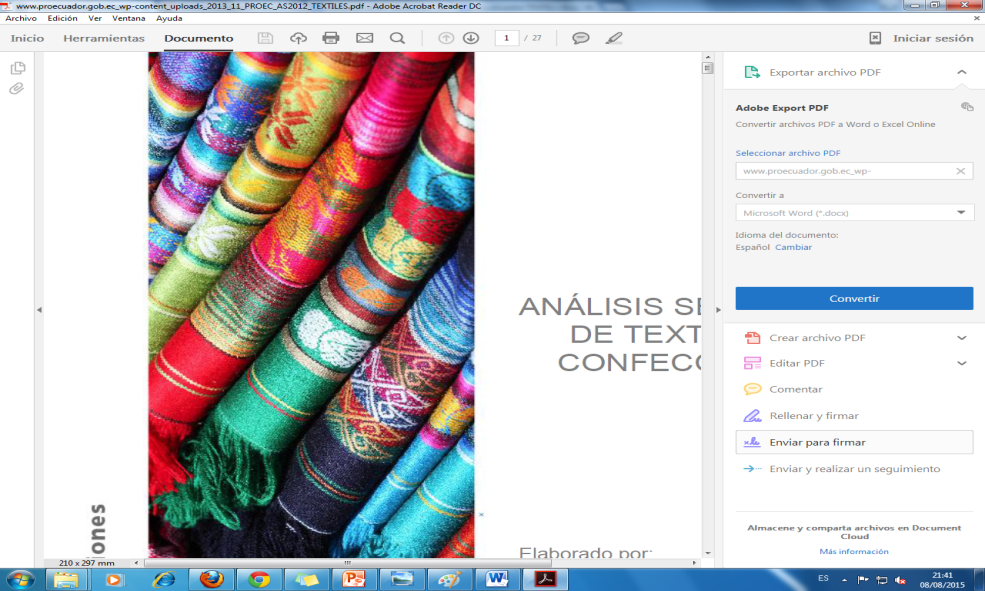 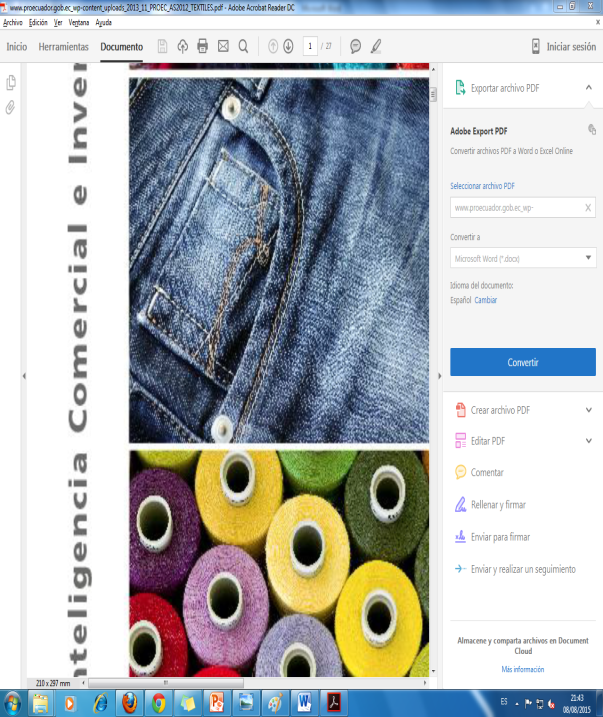 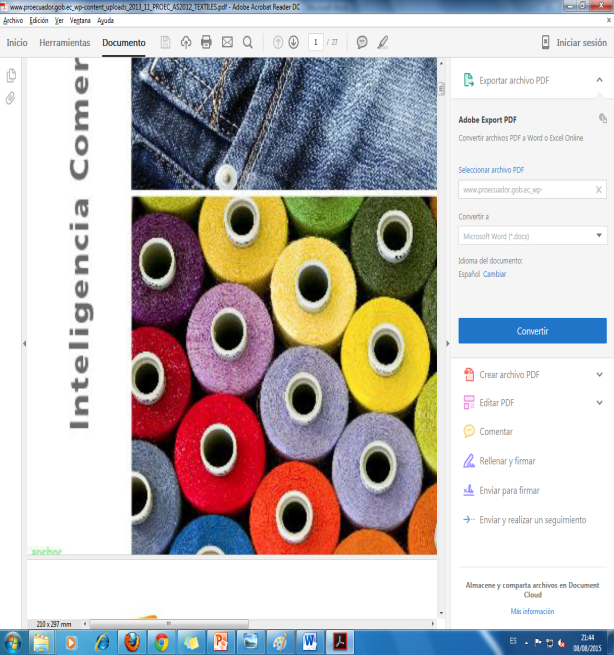 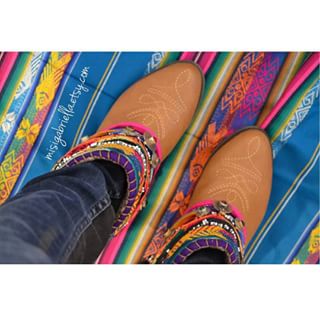 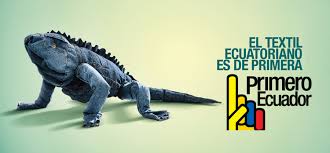 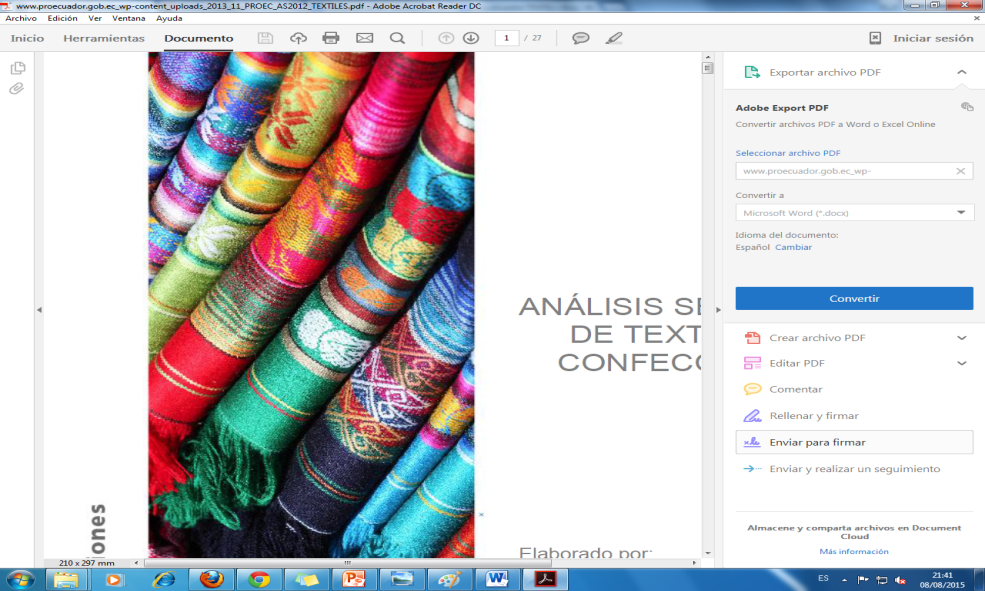 Capítulo V: Conclusiones 
y Recomendaciones
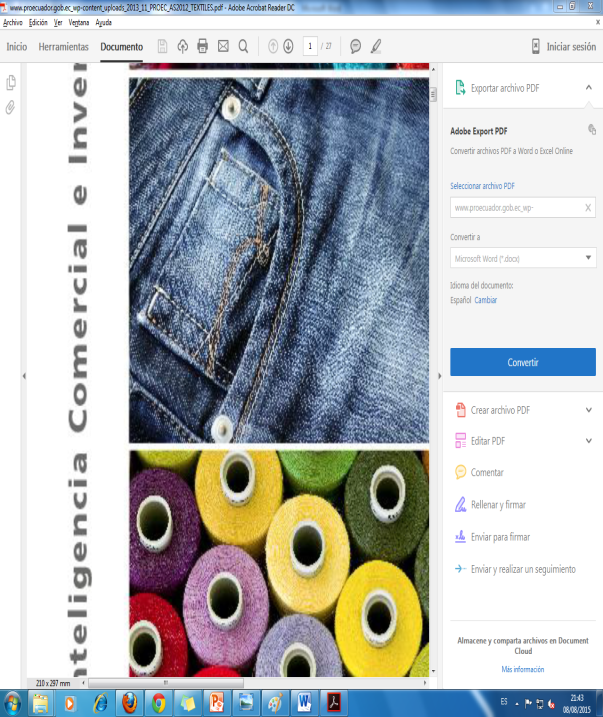 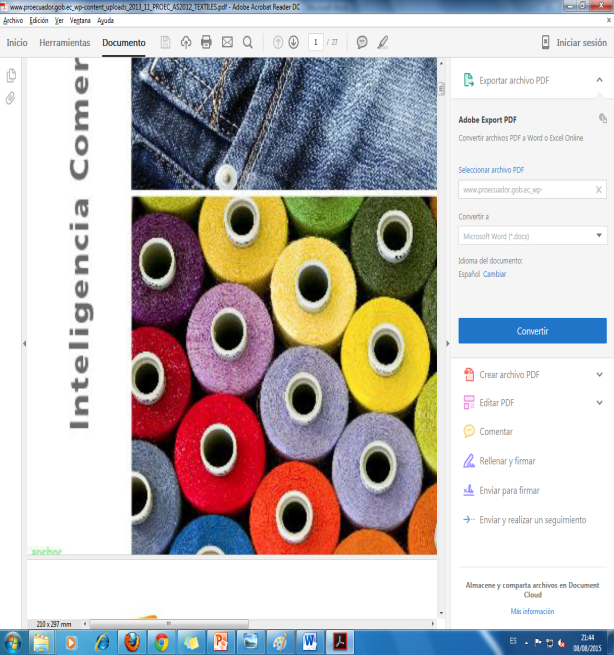 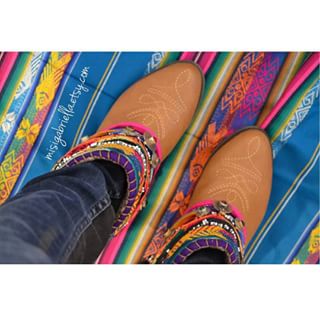 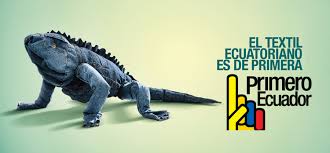 Conclusiones
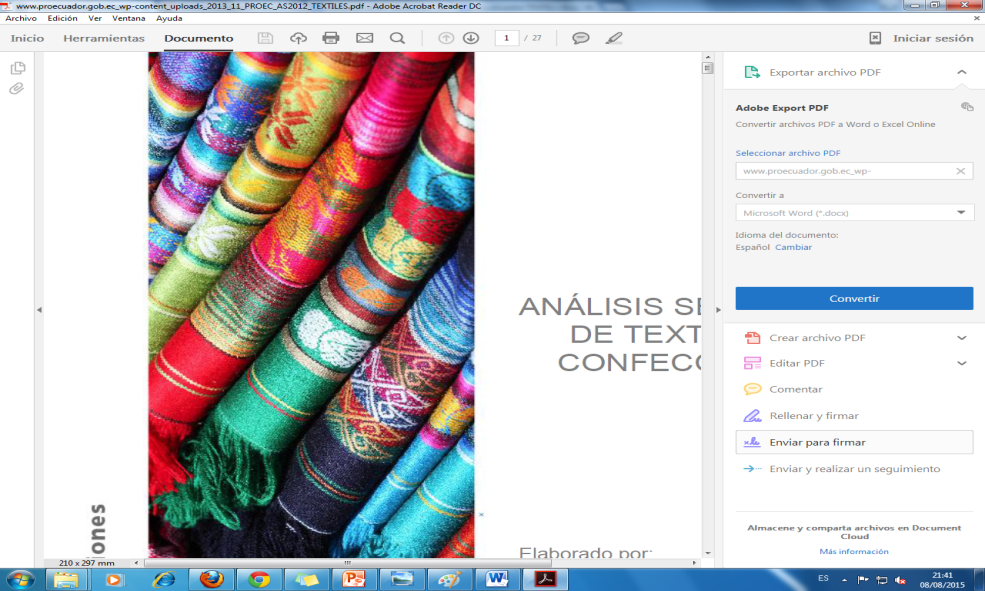 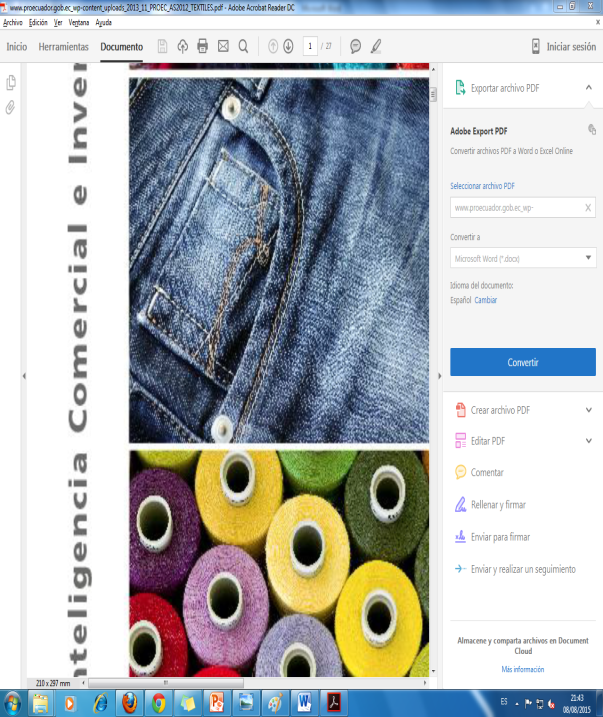 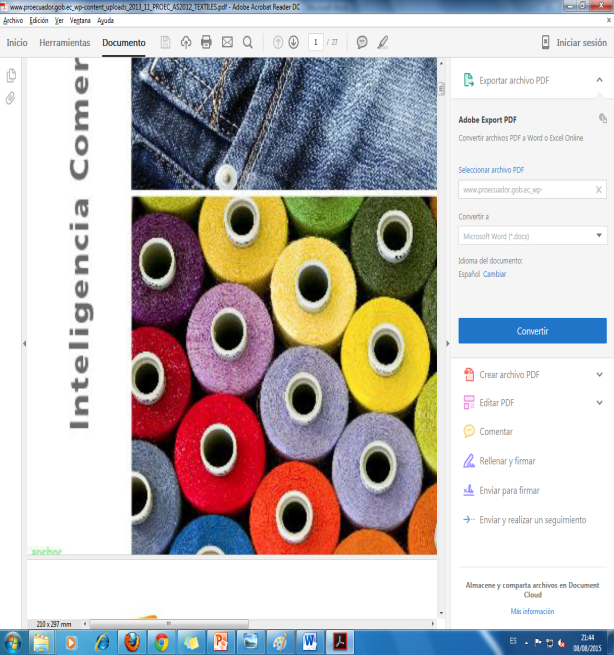 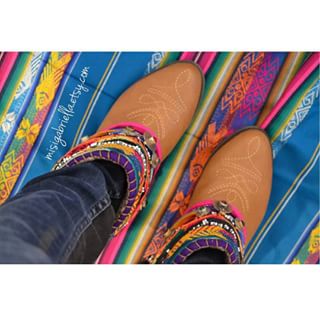 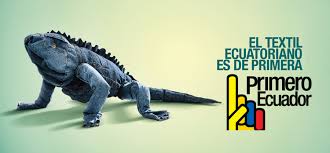 Recomendaciones
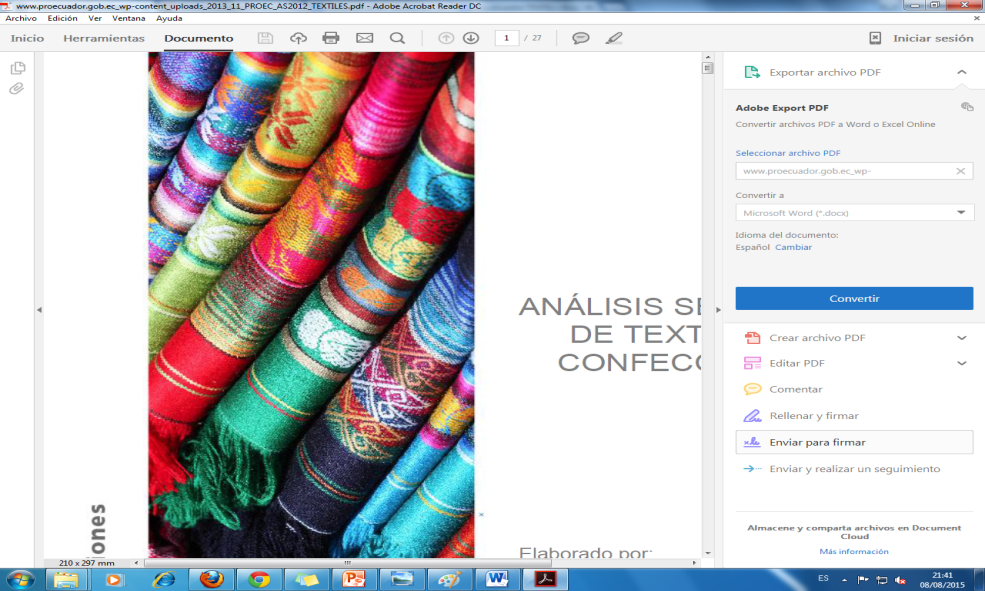 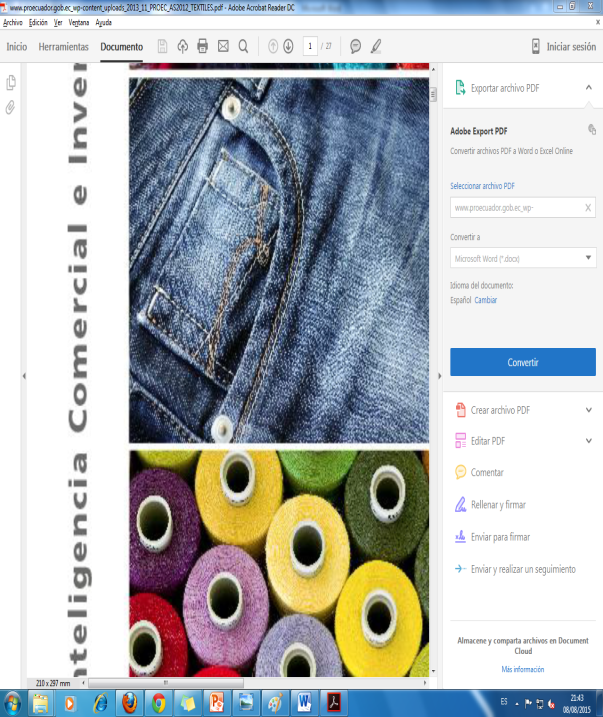 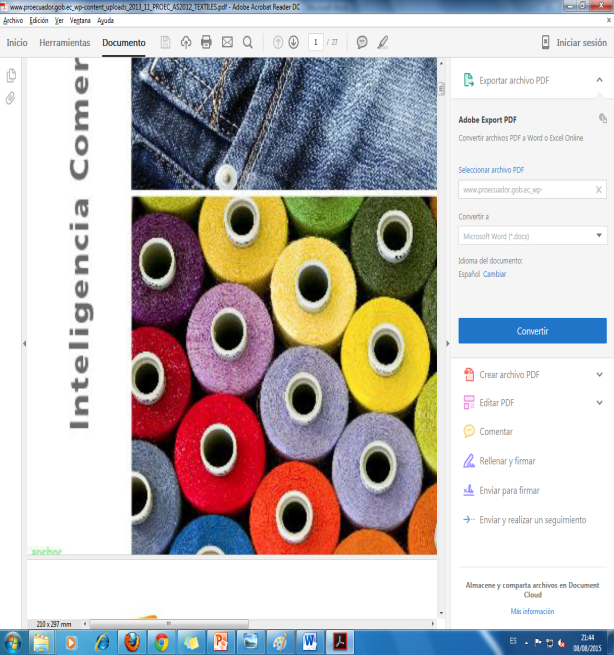 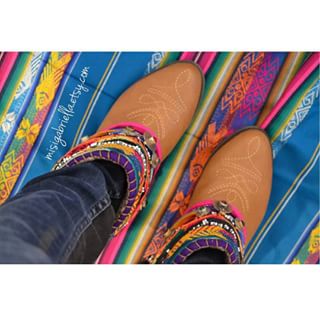 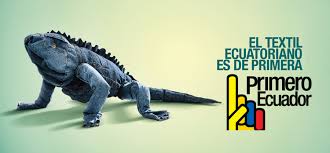 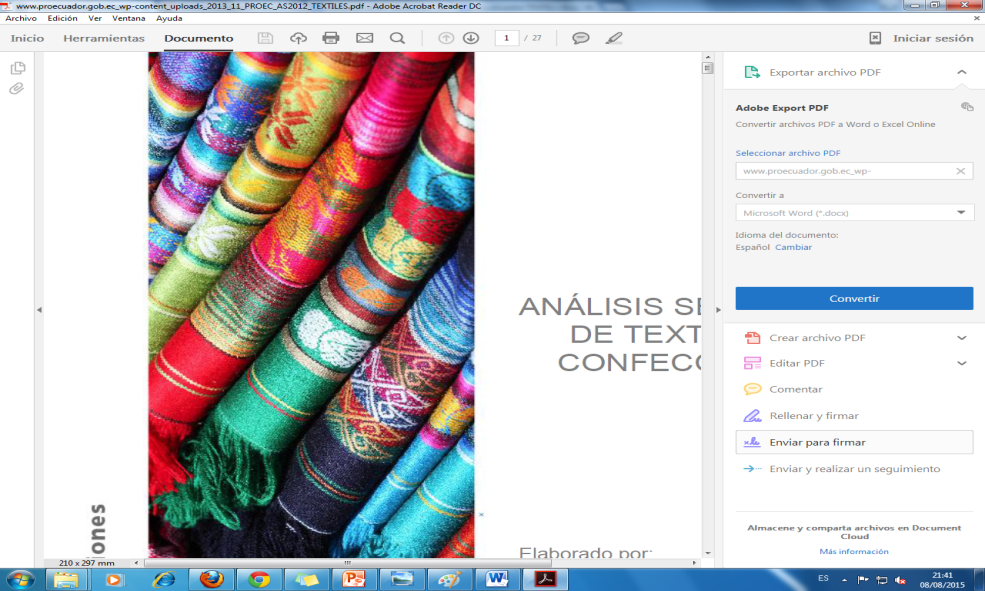 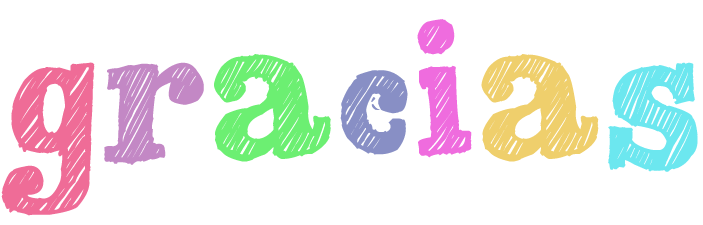 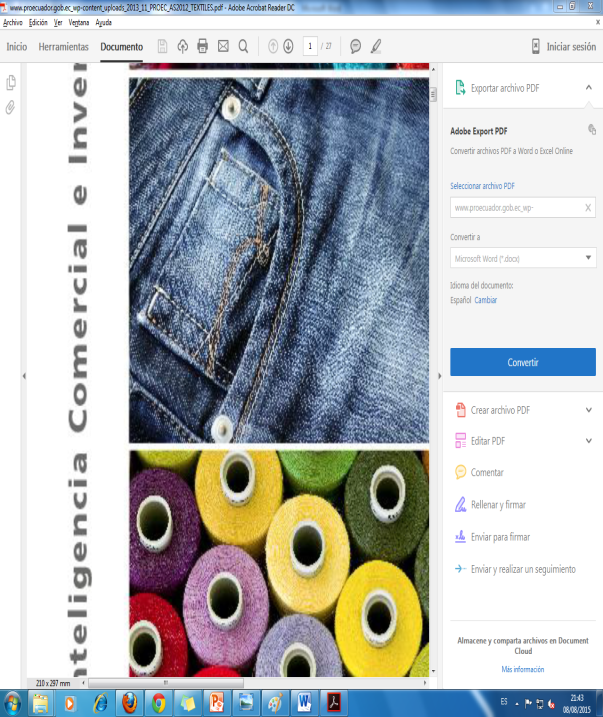 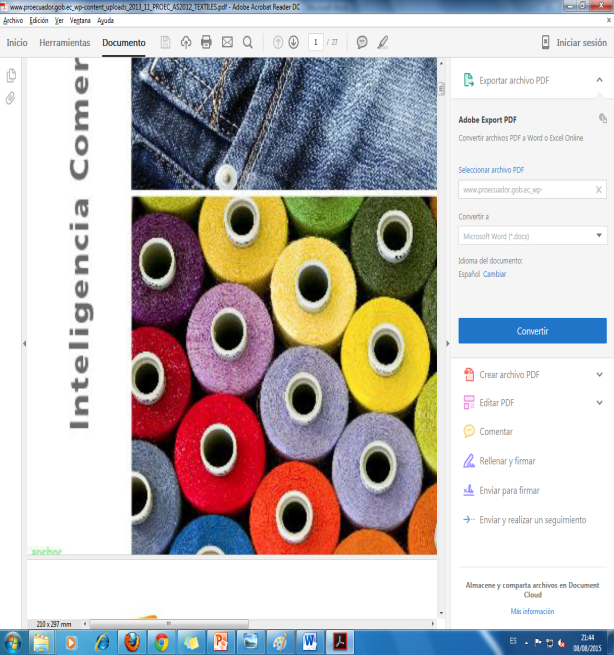 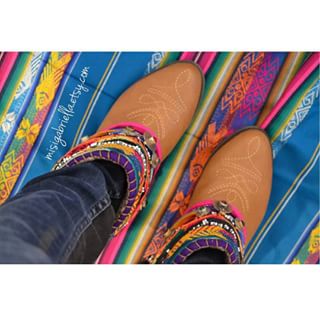